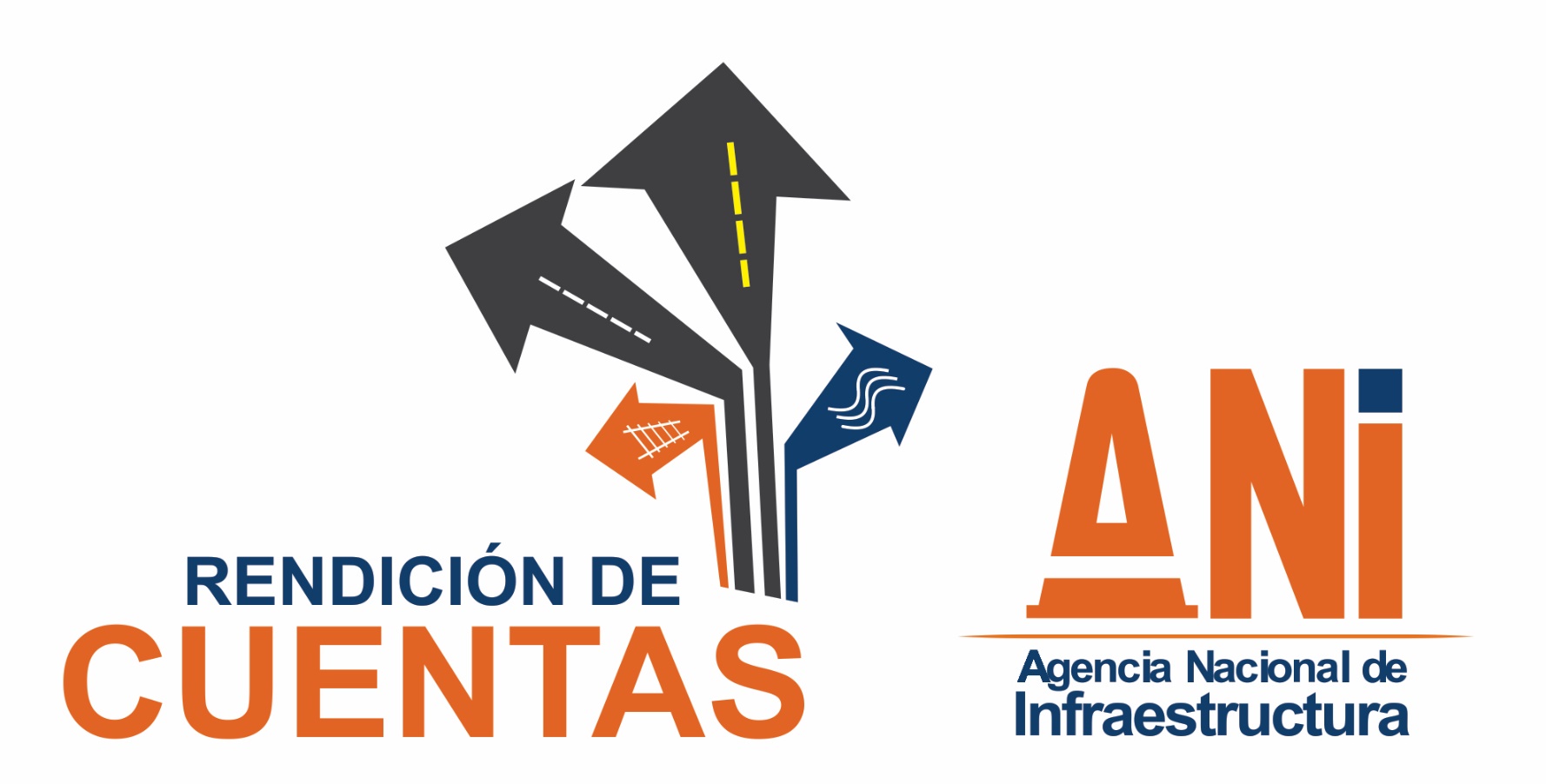 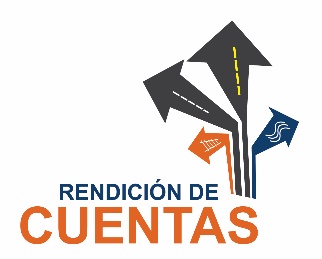 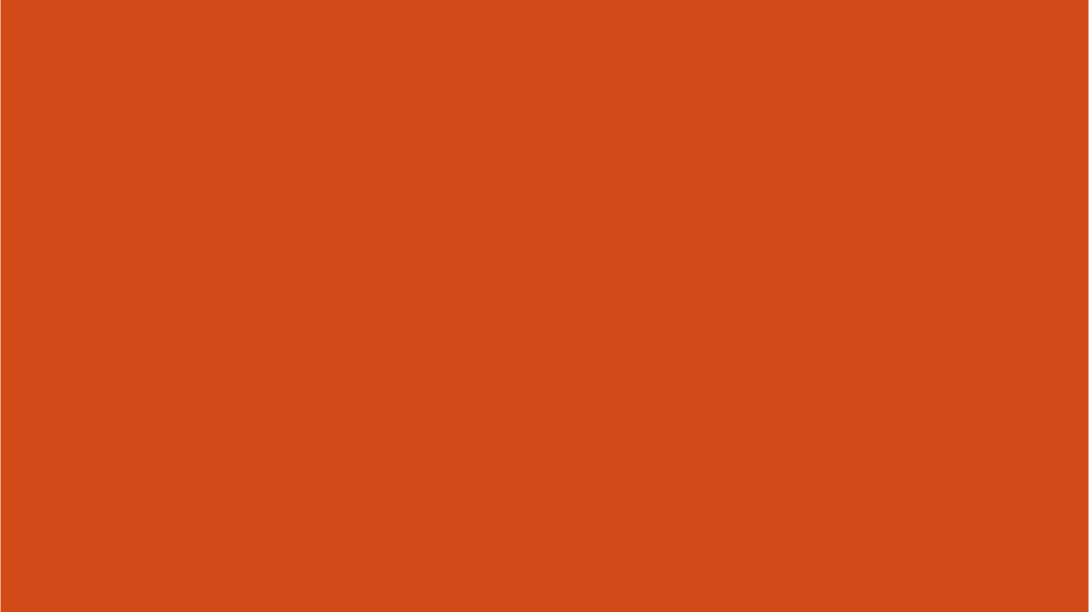 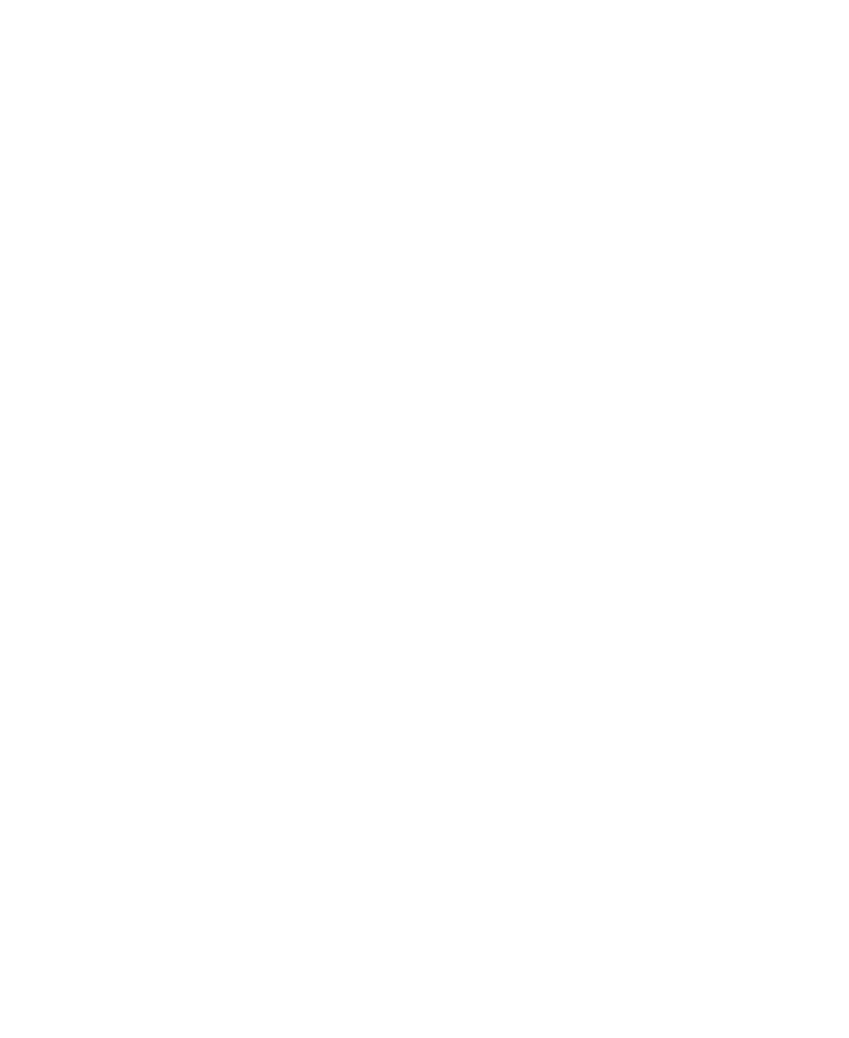 AVANCES MODO AEROPORTUARIO
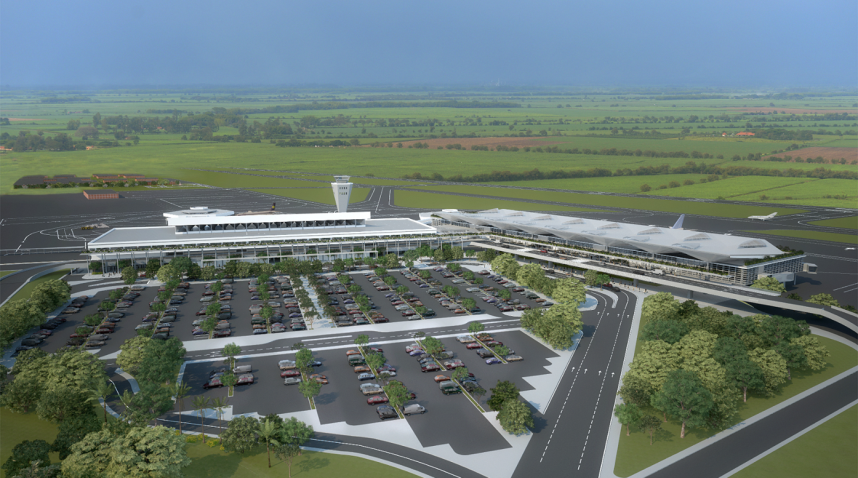 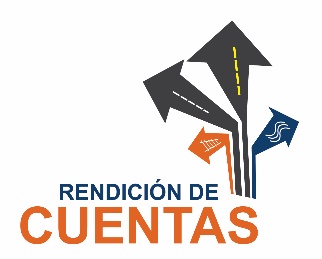 Concesión: OPAIN S.A.
Aeropuerto Internacional El Dorado
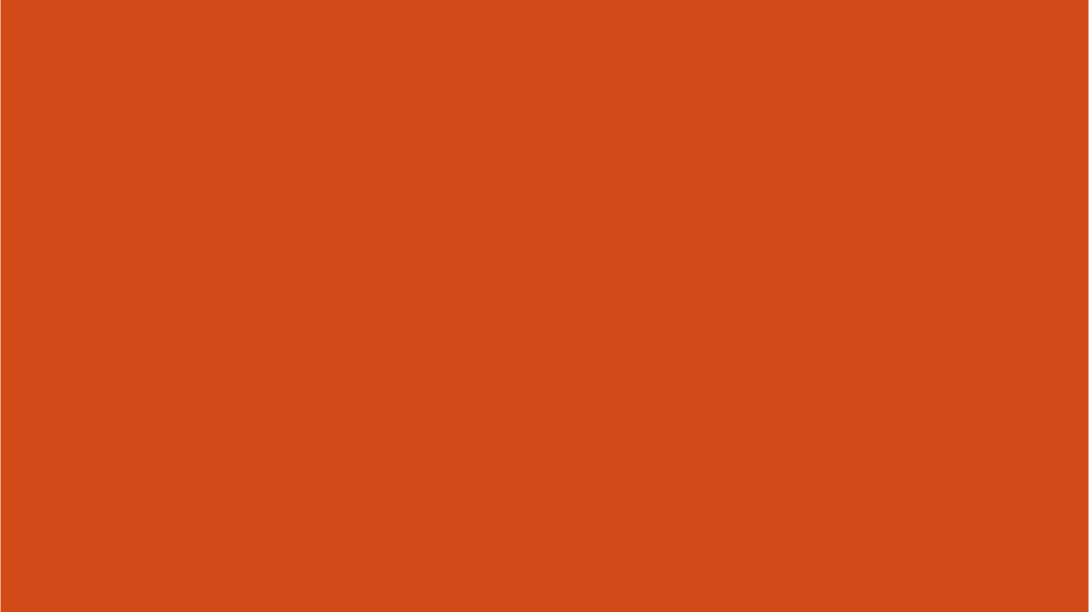 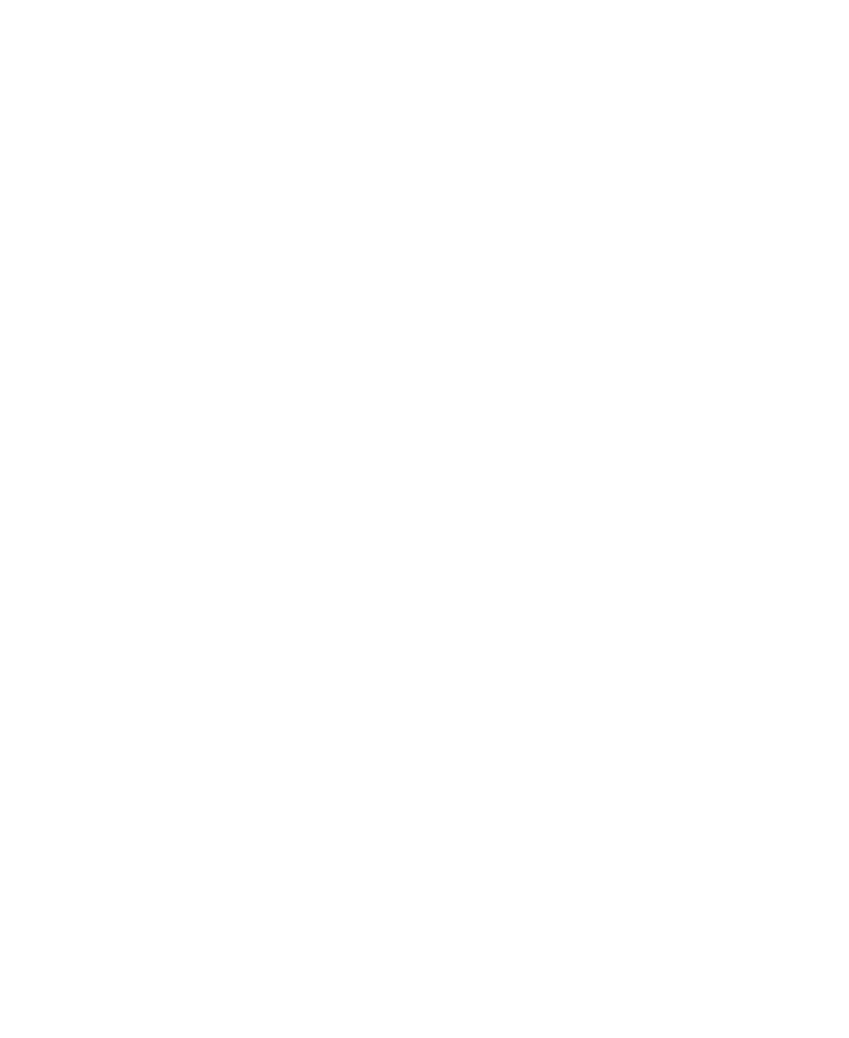 INFORMACIÓN GENERAL
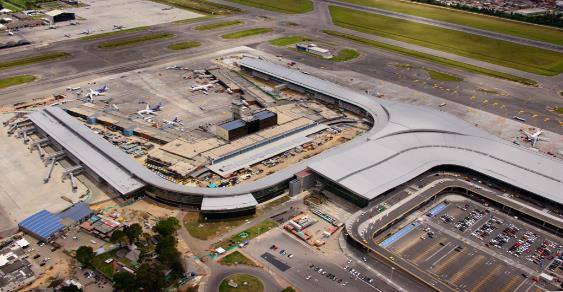 *   Otrosí 3
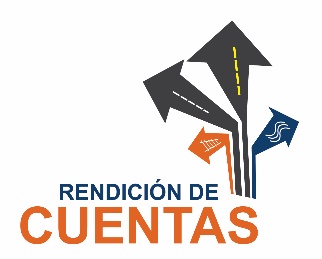 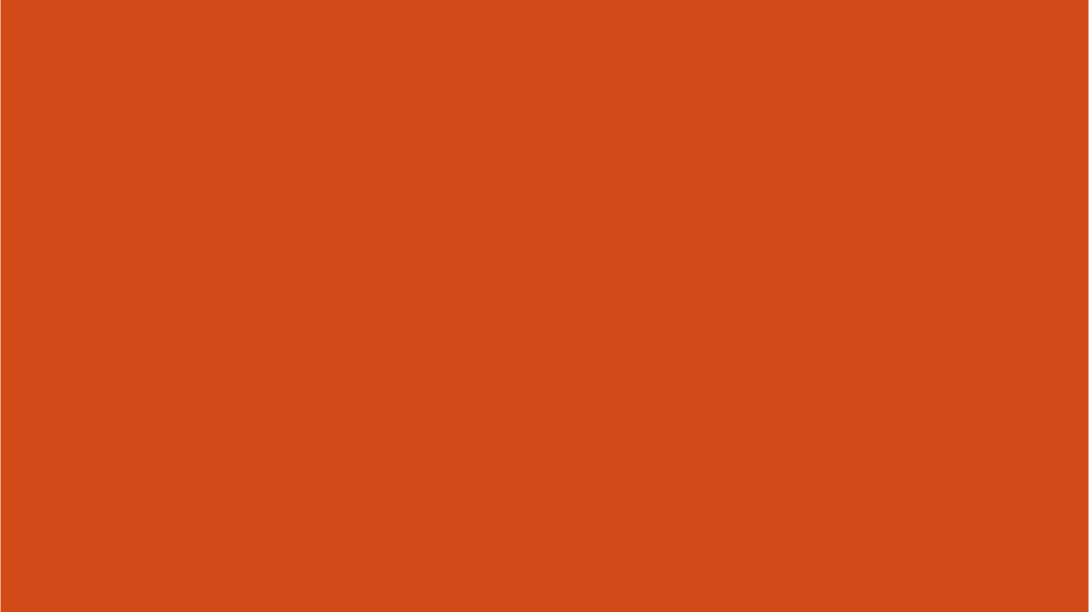 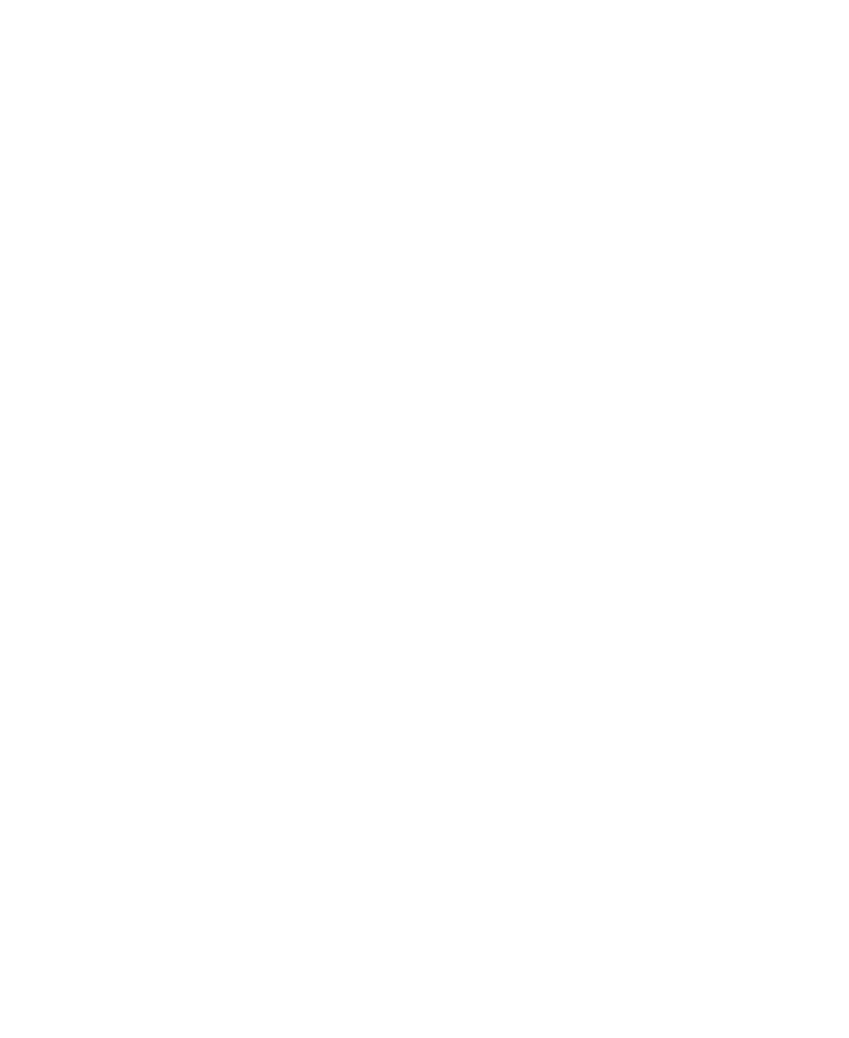 Acciones y gestiones realizadas Enero a Julio de 2015
Reuniones periódicas con la Interventoría técnica y OPAIN de verificación, control y avance de los hitos faltantes en el proceso de Modernización y Expansión del  Aeropuerto Internacional El Dorado de la ciudad de Bogotá D.C.

Seguimiento a las actividades de mantenimiento del terminal para garantizar un mejor servicio al usuario.

Autorización por 24 meses a partir del 16 de abril de 2015, para el uso de la bahía y/o zona de consolidación de carga frente al TC1 como parqueadero vehicular; lo anterior conforme a la sinergia actual de la operación del Aeropuerto y en particular de las Terminales de Carga y sus zonas de consolidación, las necesidades de parqueo manifestadas por los distintos operadores de carga, empresas y asociaciones que allí funcionan, así como la validación por parte de la Autoridad Aeronautica.

Trámites para la devolución bienes muebles.

Permiso desde el punto de vista técnico para la operación temporal del subproyecto de la Red de Hidrantes de Combustible para la Fase 2 del Sistema de Distribución de Combustible Mediante Hidrantes que consta de: i) Intoplane Fase I; ii) Posiciones asociadas al Terminal de Carga y; iii) Posiciones asociadas al Terminal Nacional en su costado sur, Fase 2 citada por el Consorcio JFA-A&C en el acta del 10 de junio de 2015.
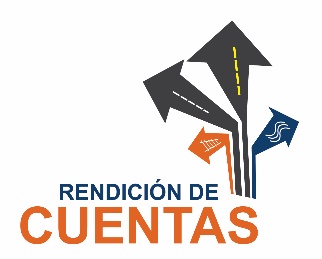 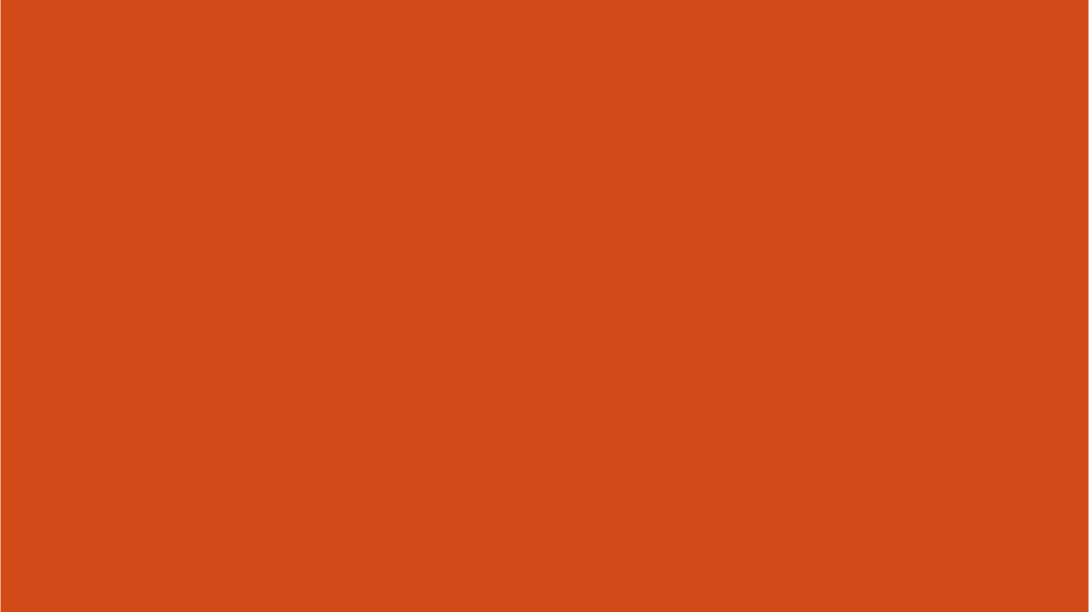 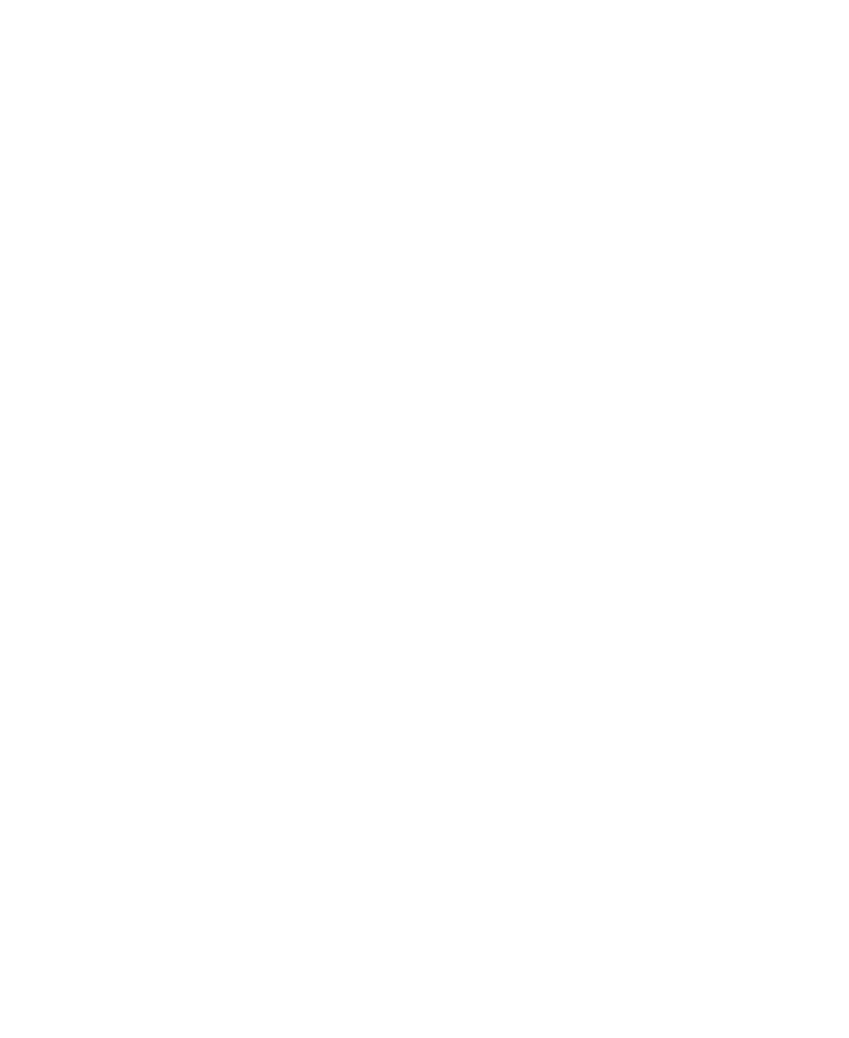 PRINCIPALES LOGROS (actividades) Enero a Julio de 2015
Suscripción Otrosí No. 11 al contrato de concesión No. 6000169-OK-2006, firmado el 5 de junio de 2015: cuyo alcance fue el desarrollo de la “Desafectación de parte del área concesionada de OPAIN S.A. para entregar a la Autoridad Aeronautica quien suscribirá un contrato de arrendamiento de esa área con AVIANCA S.A.”

Suscripción Otrosí No. 12 al contrato de concesión No. 6000169-OK-2006, firmado el 5 de junio de 2015: cuyo alcance principal fue ampliar hasta el 31 de enero de 2017, la Etapa de Modernización y Expansión del Contrato de Concesión, incorporando así al Contrato de Concesión, el acuerdo conciliatorio del 9 de marzo de 2015, aprobado por el Tribunal de Arbitramiento convocado por OPAIN contra la AEROCIVIL, subrogado en la ANI en razón a lo establecido en el Decreto Ley 4164 de 2011.

Suscripción Otrosí No. 13 al contrato de concesión No. 6000169-OK-2006, firmado el 3 de julio de 2015: cuyo alcance fue la “Aplicación del sistema FAST TRACK para la presentación y aprobación de estudios y diseños de detalle”, en relación con los diseños de detalle de las obras voluntarias que deberá presentar OPAIN, descritos en el Acta de Acuerdo del 21 de enero de 2015.

Suscripción Otrosí No. 14 al contrato de concesión No. 6000169-OK-2006, firmado el 7 de julio de 2015: cuyo alcance fue la “Modificar las condiciones de verificación, aprobación y pago de subproyectos del hito 8 contenidas en el Acuerdo Noveno del Otrosí 7 - Modificar el Acuerdo Décimo, Literal f del Otrosí 7 al Contrato de Concesión”.
FI voluntaria
FI complementaria
FI voluntaria
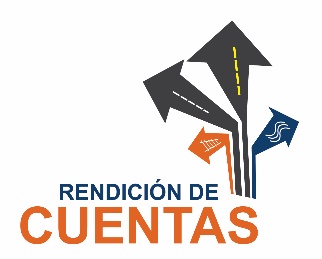 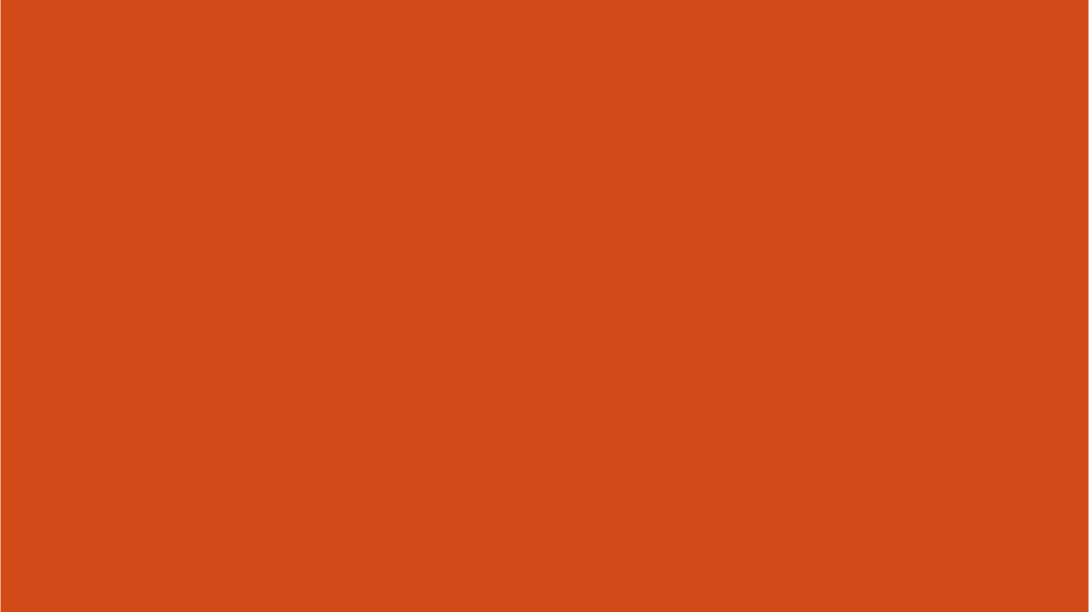 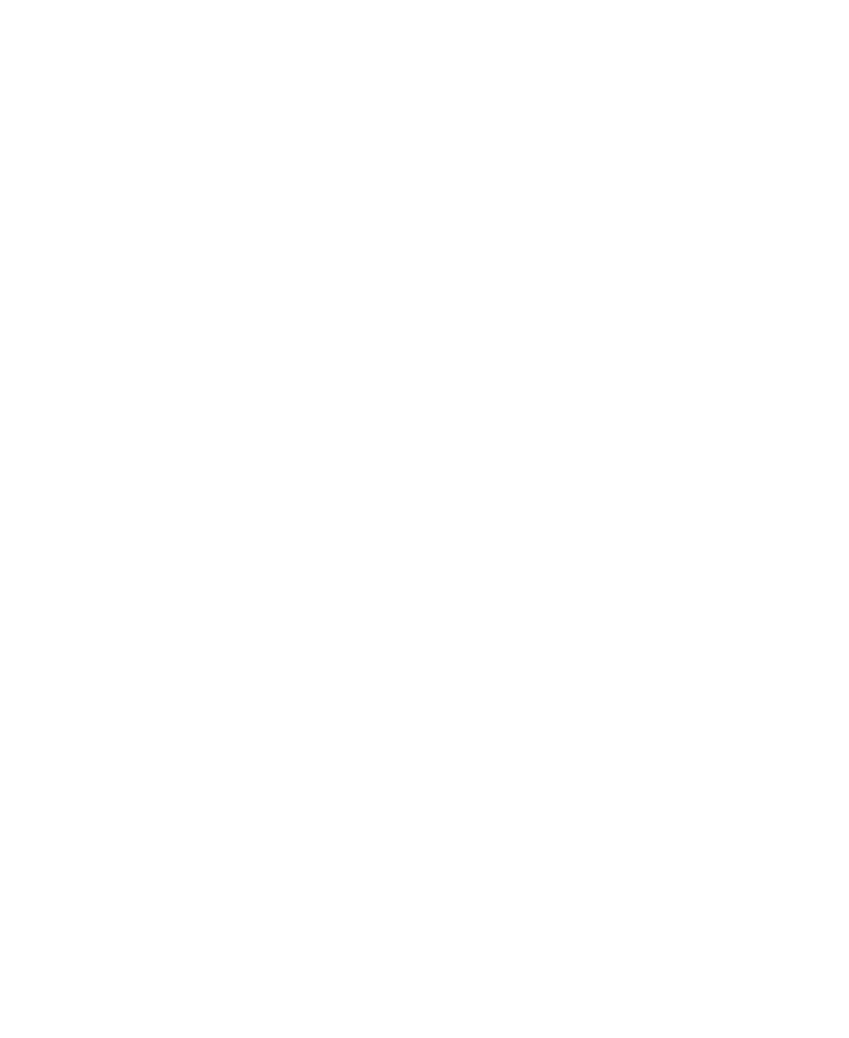 N
N
FI complementaria
FASEO DE OBRAS PLAN DE CHOQUE 2015 - 2016
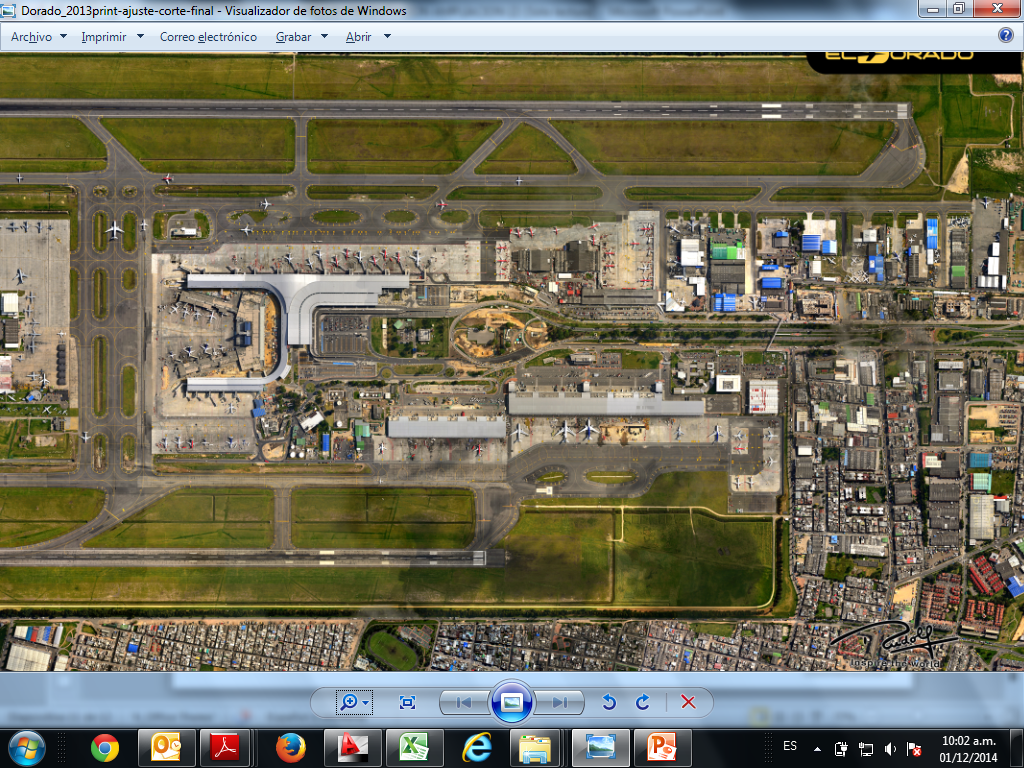 FIII
FIII
FII
F0
FI
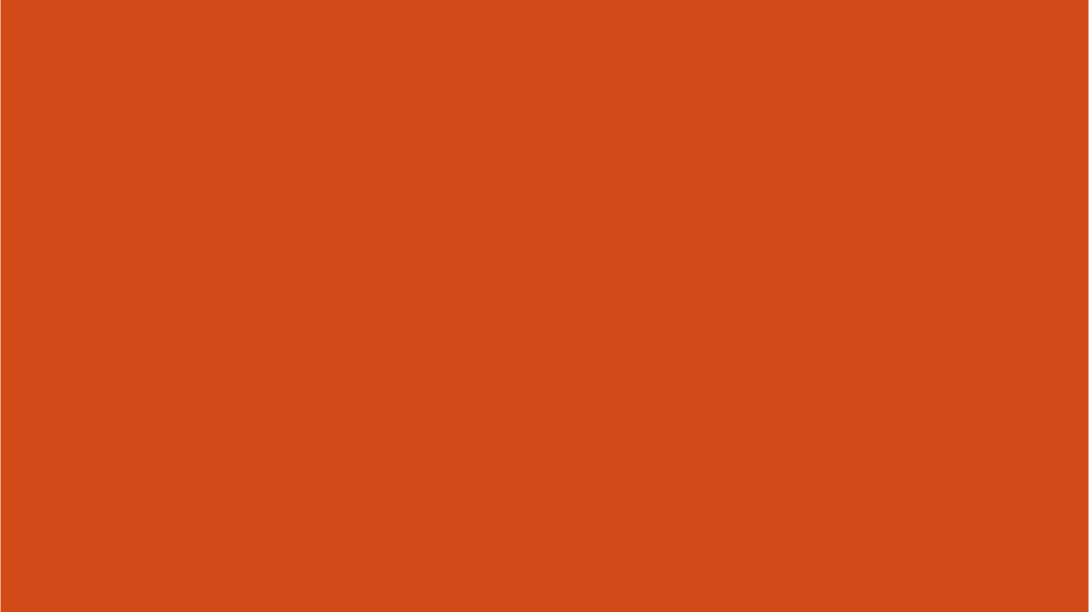 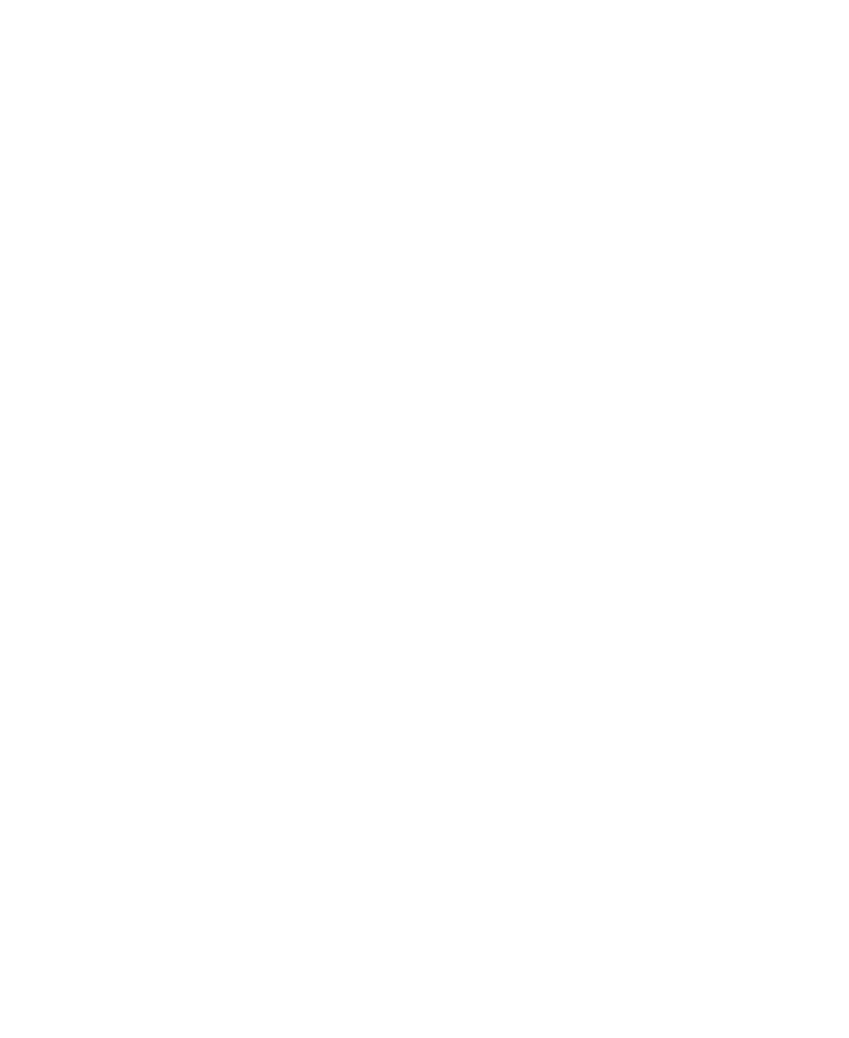 CARÁCTERÍSTICAS DEL CONTRATO CODAD S.A.
INFORMACIÓN GENERAL
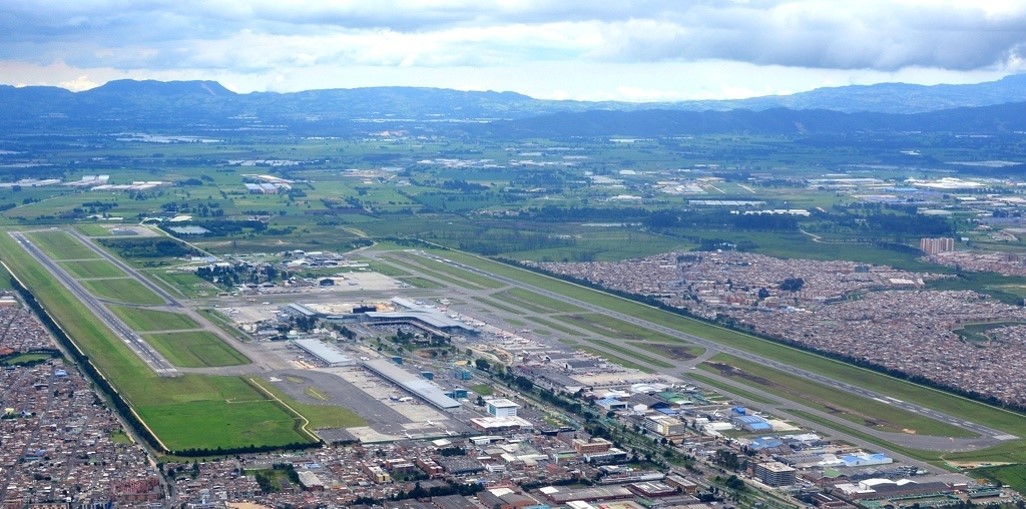 COMPOSICIÓN ACCIONARIA
ALCANCE DE LAS OBRAS
El contrato fue suscrito el día Julio 18 de 1995, para la construcción de la Segunda Pista del Aeropuerto Eldorado y Obras Complementarias, incluyendo el suministro, instalación y prueba de equipos y el Mantenimiento de la Segunda Pista, de las Obras Complementarias y de la Pista Existente.
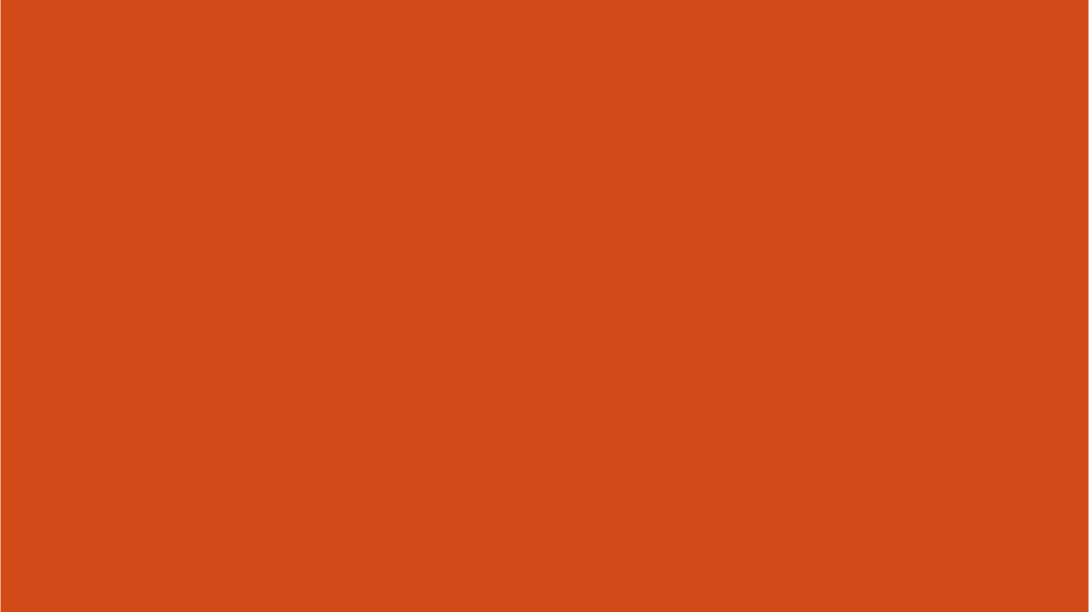 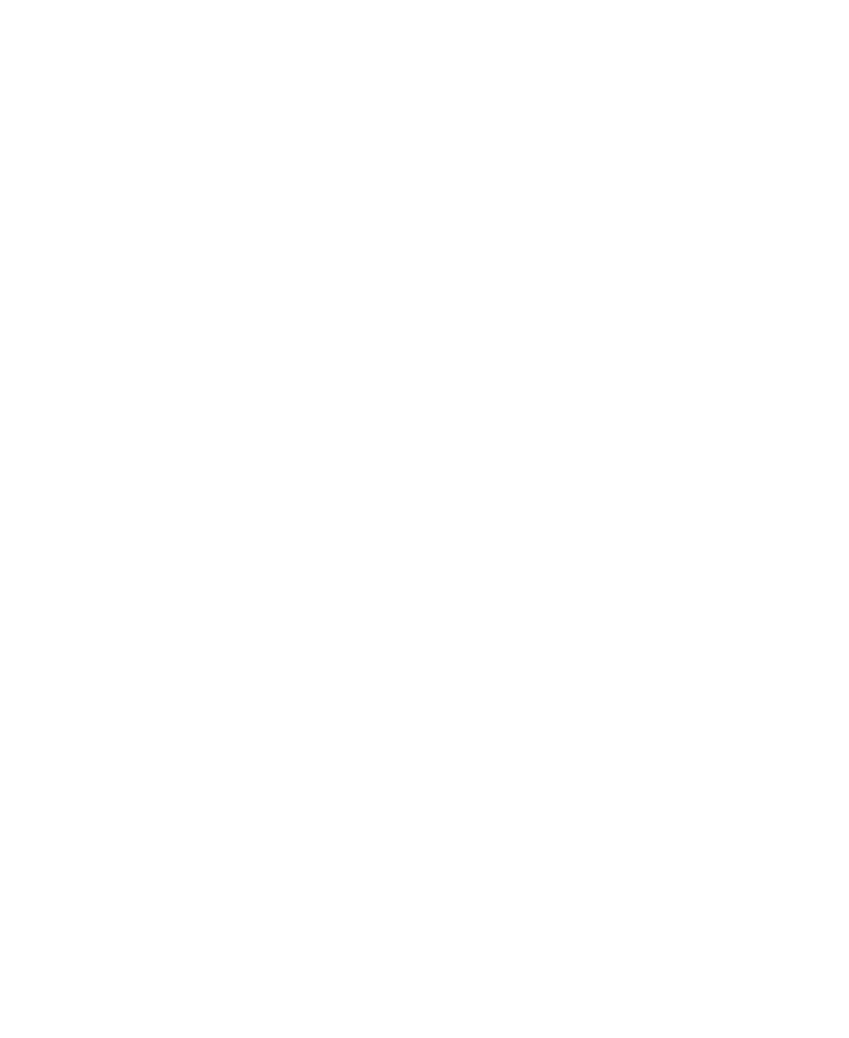 CODAD S.A.: Acciones y metas alcanzadas
GESTIÓN – Enero a Julio 2015
Finalización de Estudios y Diseños para calles de salida rápida. Estudios Fase III aprobados por la Autoridad Aeronáutica.
Negociación de Otrosí No 4 para Construcción y Adecuación Calles de Rodaje Salida Rápida.
Preparación de pliegos para contratación de un “Program Manager” para la coordinación y articulación de todas las obras por ejecutar en el Aeropuerto El Dorado.
Normalización de actividades de mantenimiento en el lado aire del Aeropuerto El Dorado
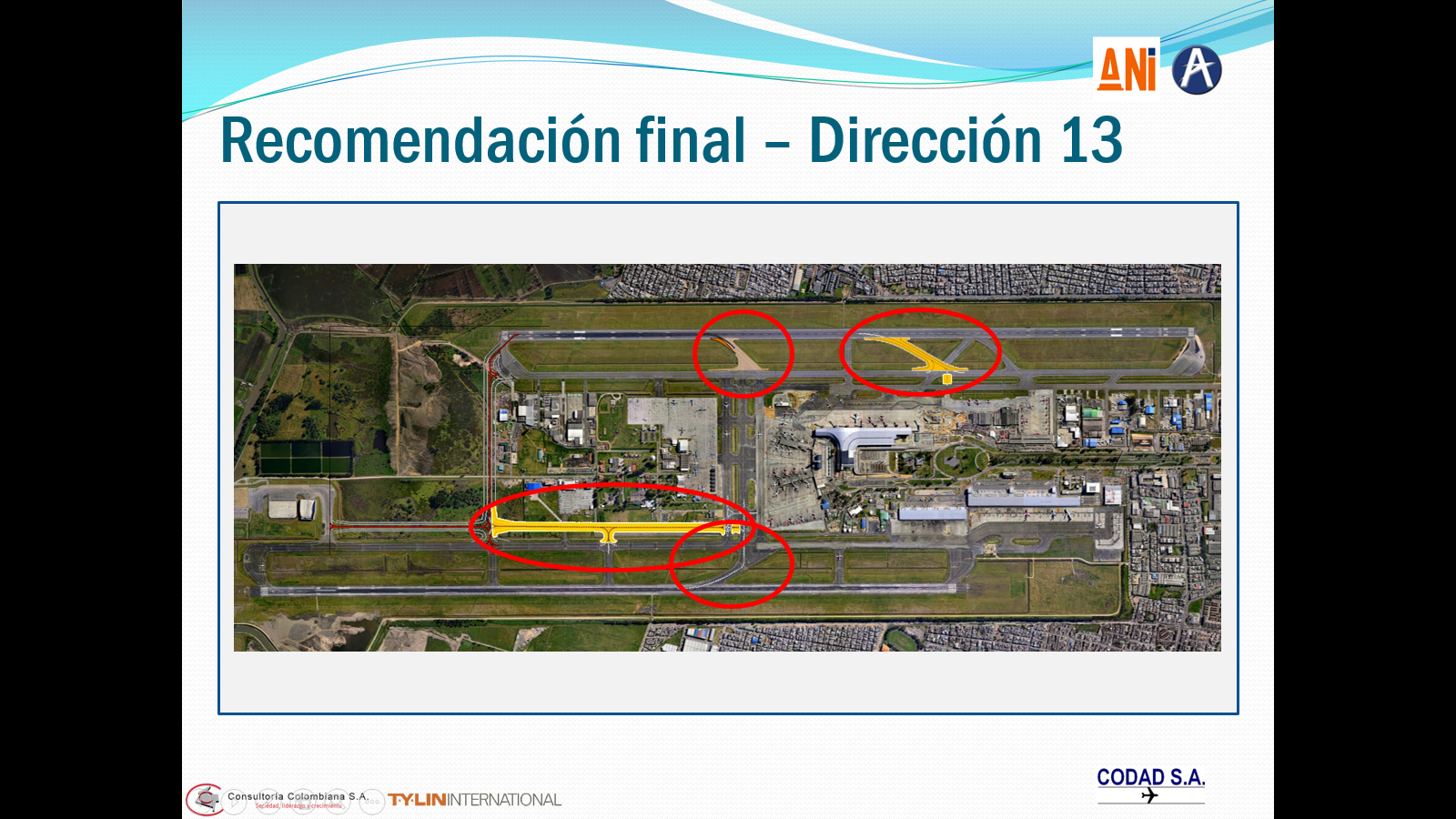 METAS ALCANZADAS – Enero a Julio 2015
Firma de Otrosí No 4 para Construcción y Adecuación  Calles de Rodaje Salida Rápida.
Extensión del contrato de concesión hasta el 31 de agosto de 2017
Contratación de nuevas obras en el lado aire que ayudarán en la descongestión del aeropuerto.
Cambio de RAC 14 en cuanto a distancias mínimas entre calles de rodaje y obstáculos.
Publicación de Pre-Pliegos para la contratación de un “Program Manager” para la coordinación y articulación de todas las obras por ejecutar en el Aeropuerto El Dorado.
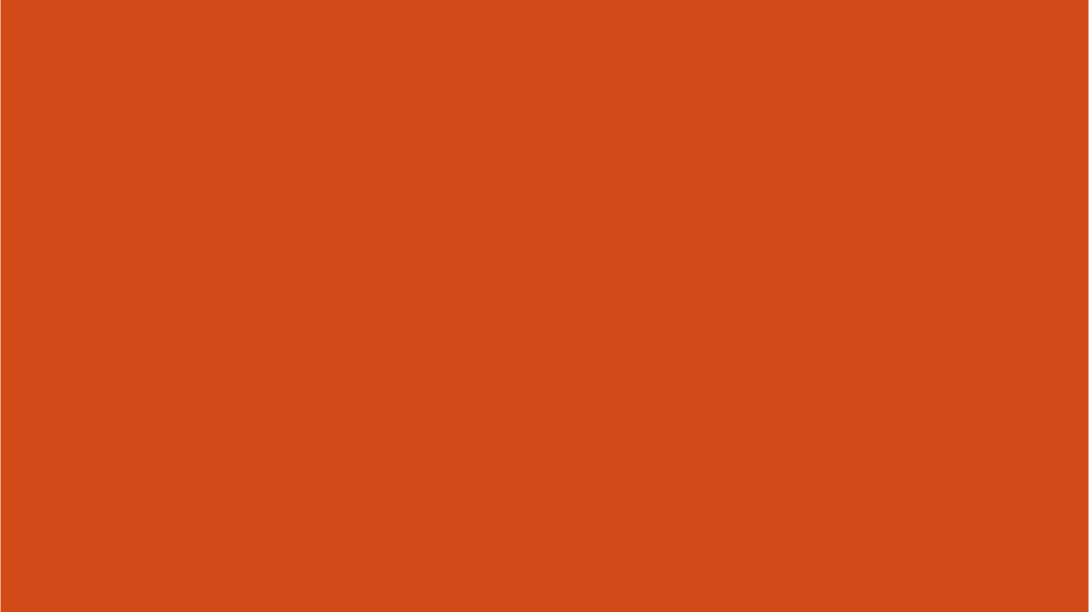 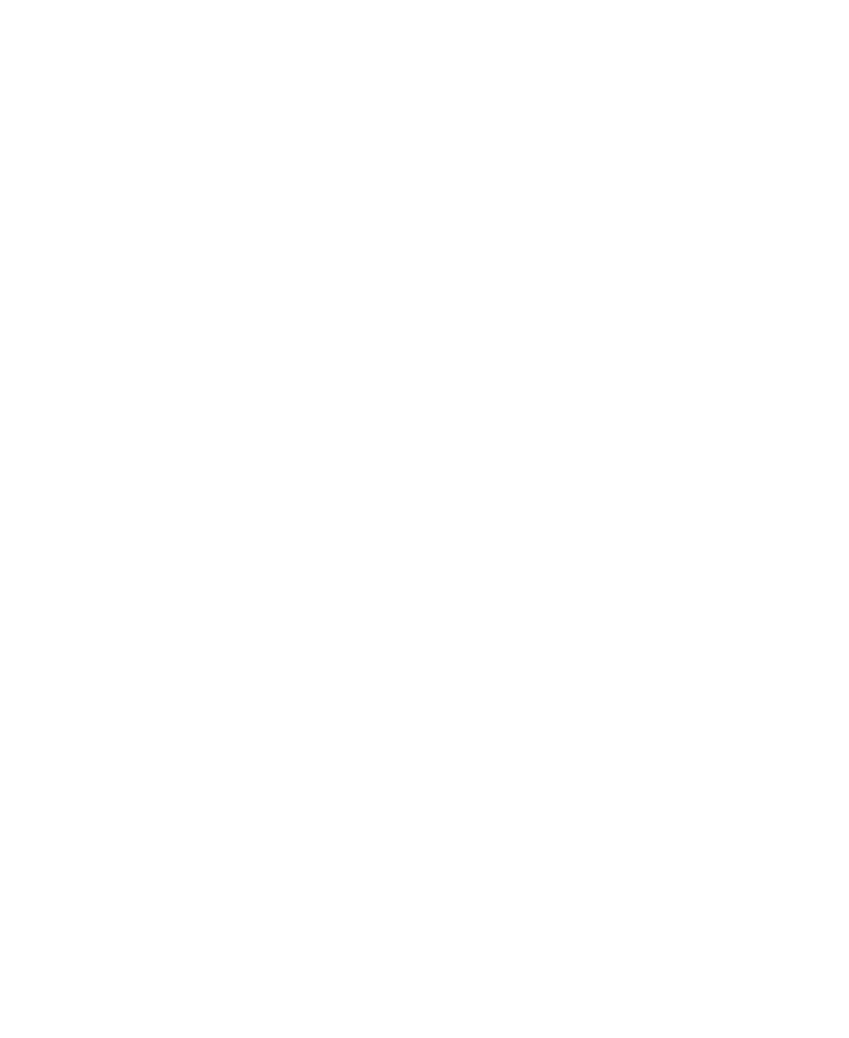 Contrato de Concesión 0186 de 1996 : Aeropuerto Cartagena
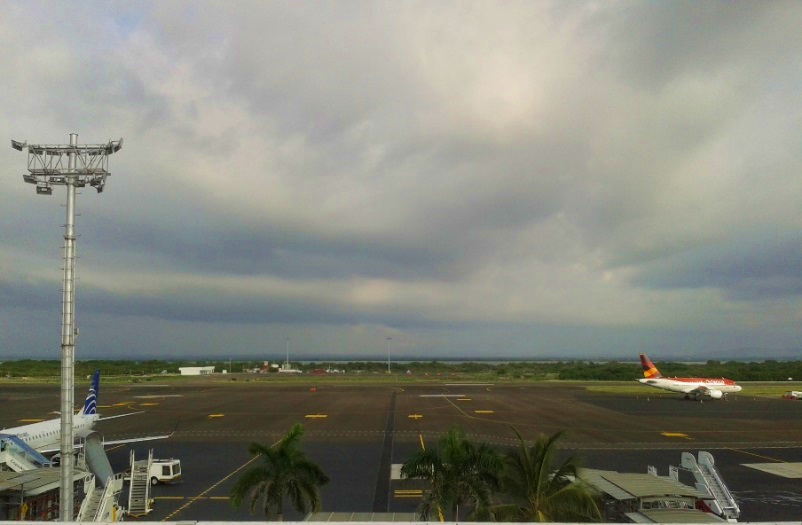 Plataforma Principal
Gerencia de Proyectos Aeroportuarios
CONCESIÓN
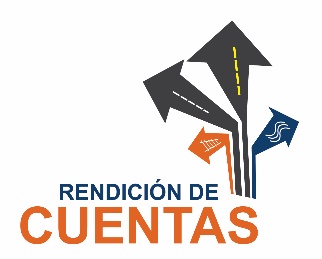 AEROPUERTO RAFAEL NUÑEZ
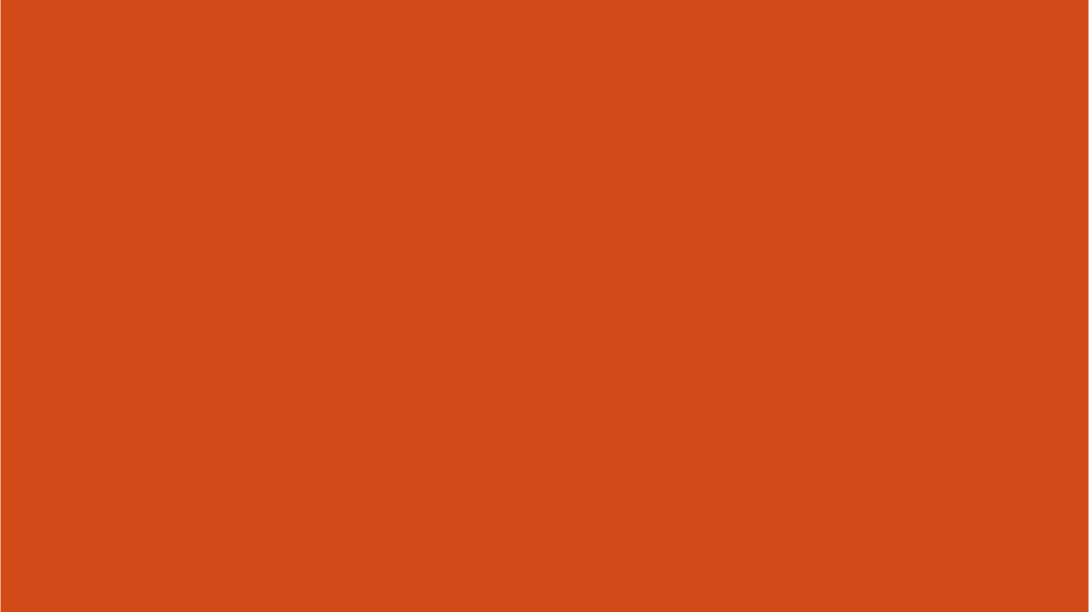 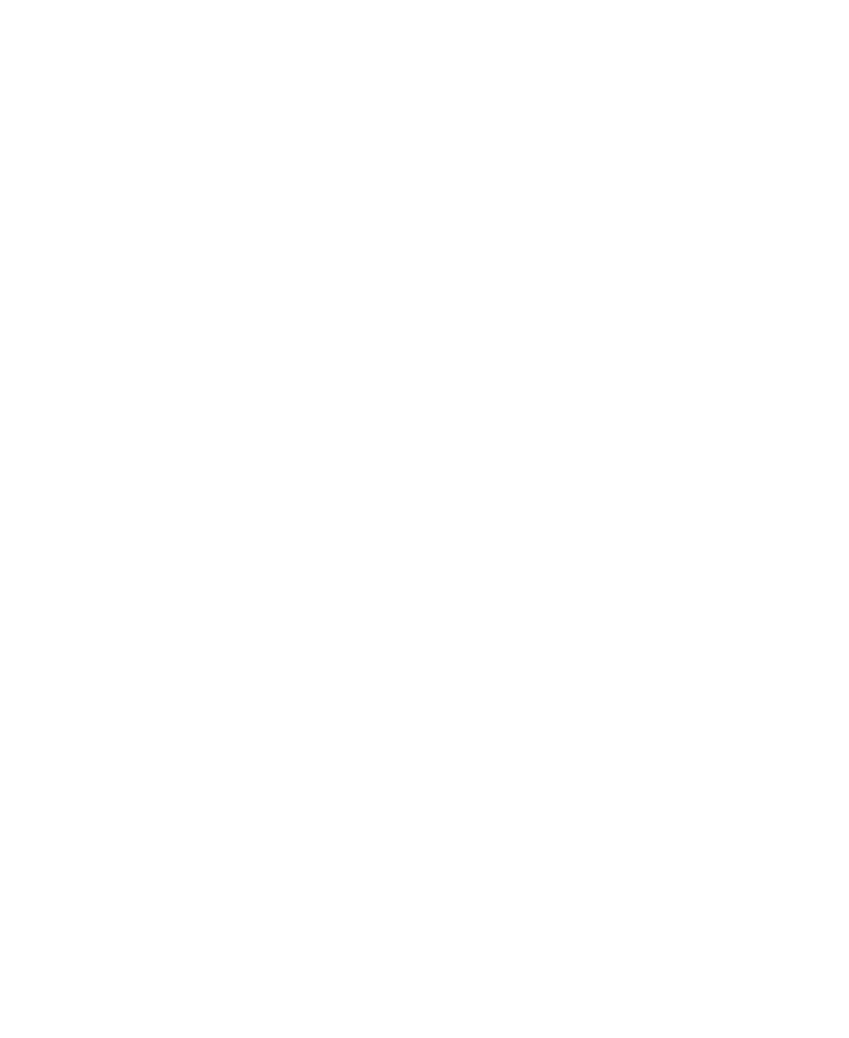 INFORMACIÓN GENERAL
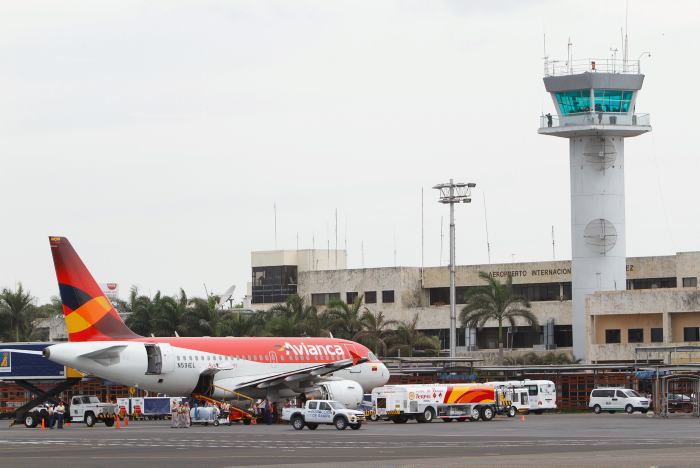 INVERSIONES (Millones) *
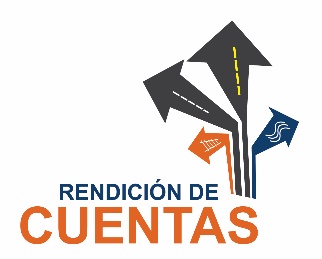 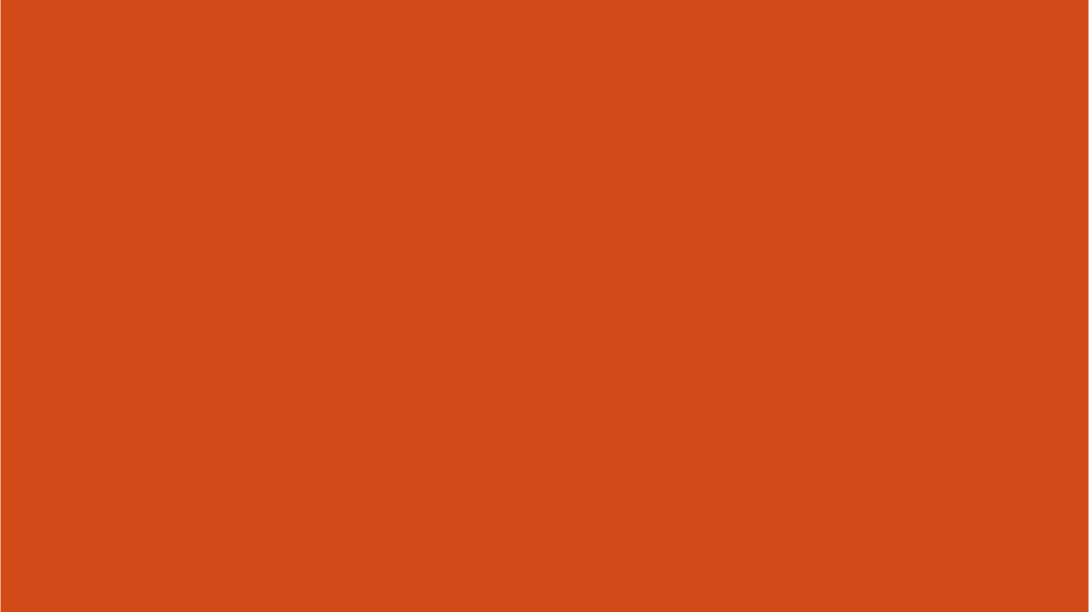 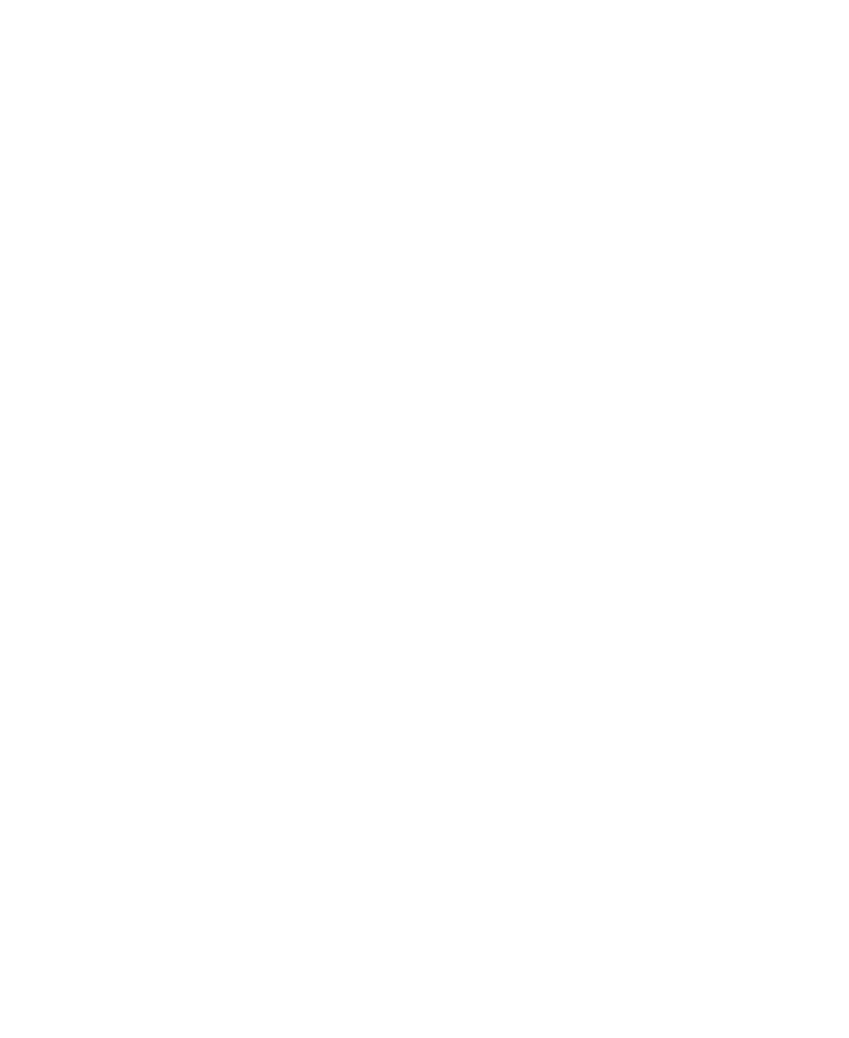 Obras a Ejecutar 2015-2016
AMPLIACIÓN FRANJAS
CERRAMIENTO
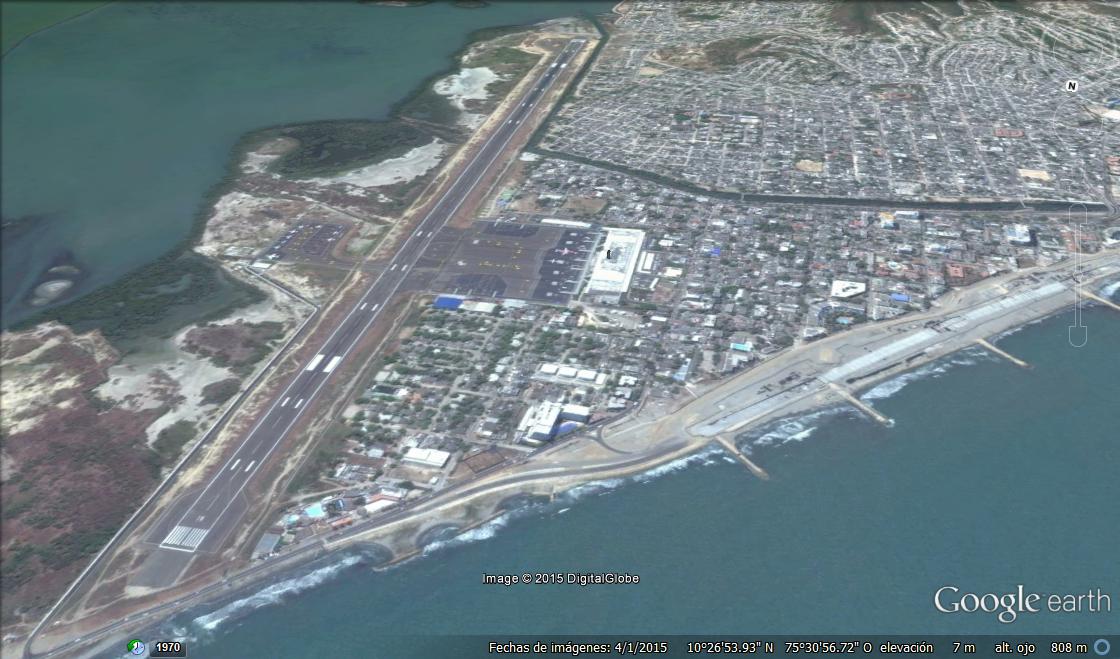 READECUACIÓN PLATAFORMA SUR
EDIFICIO SEI
SALA VIP INTERNACIONAL (VOLUNTARIA)
REUBICACIÓN BODEGAS Y CENTRO DE ACOPIO (VOLUNTARIA)
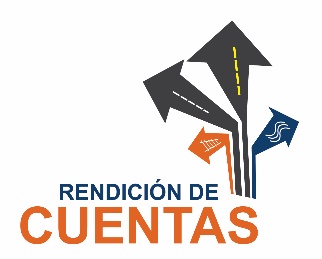 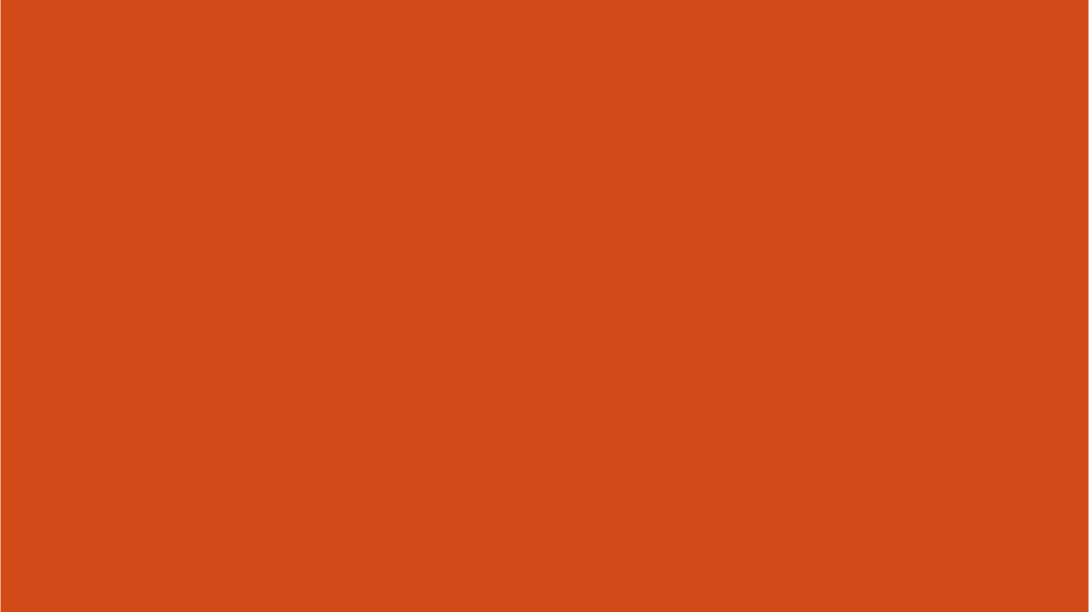 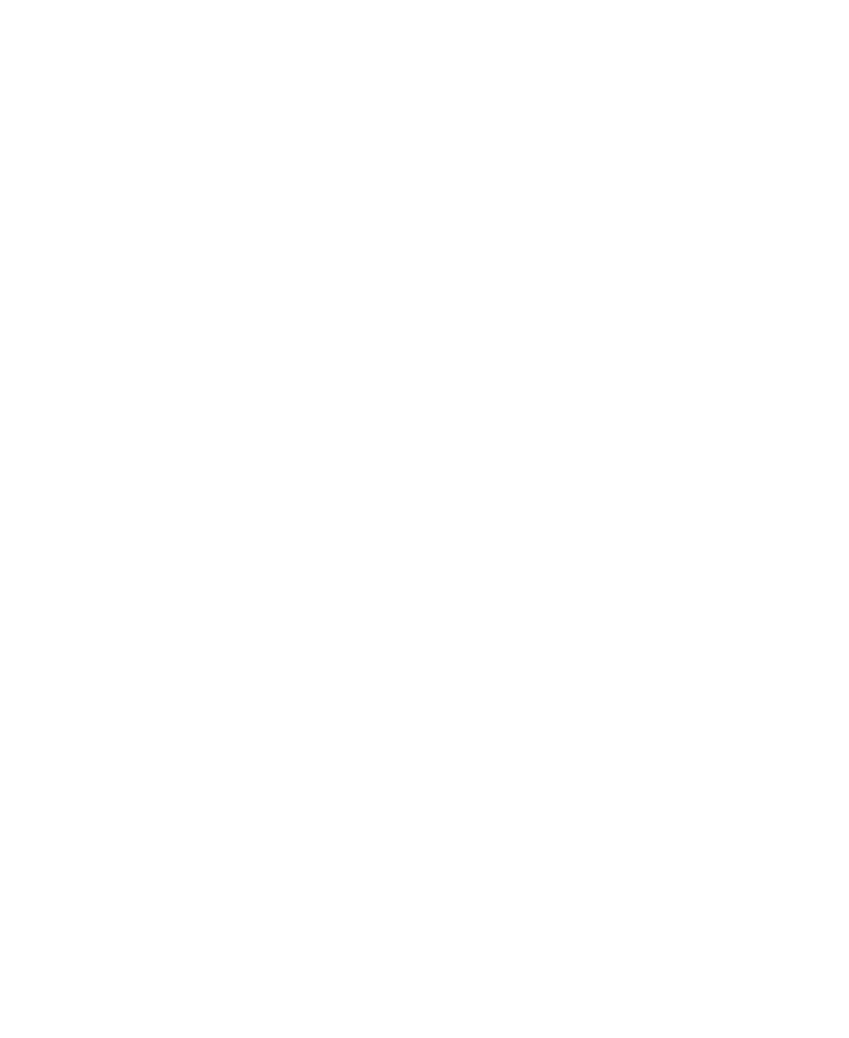 Ejecución de obras 2015
Obras Previas Edificio SEI (Centro de Acopio y Bodegas handling) 
En operación
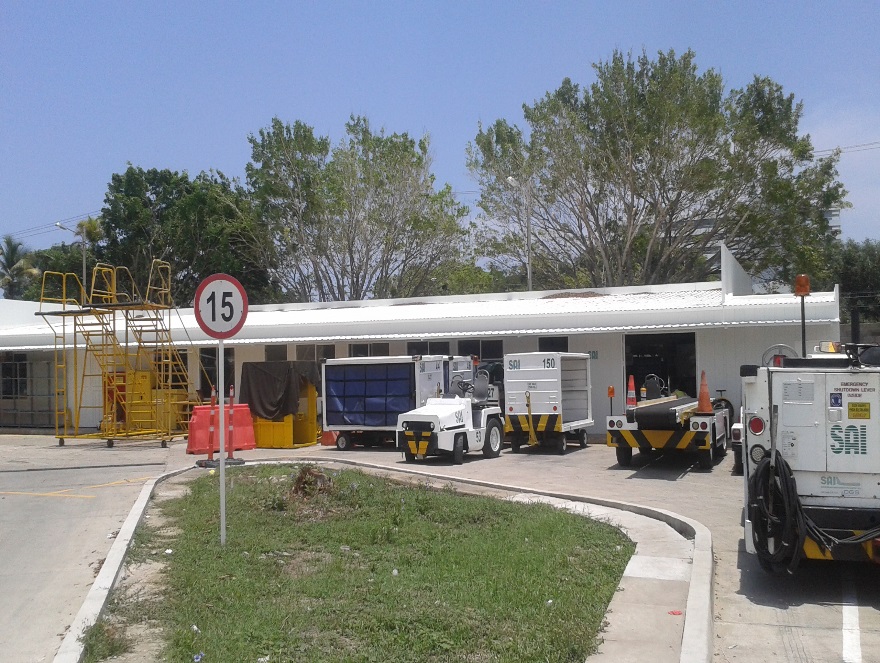 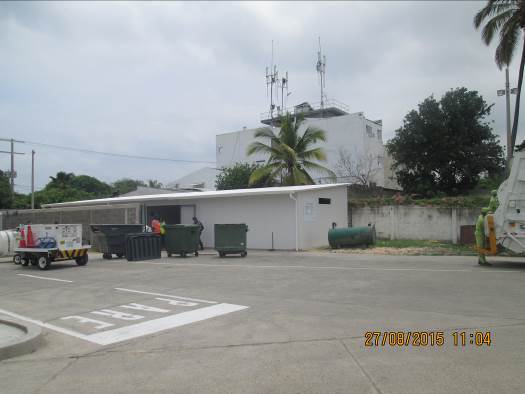 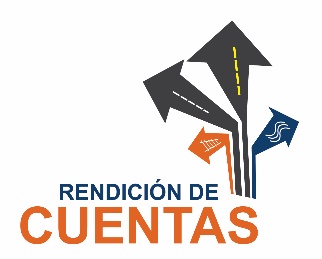 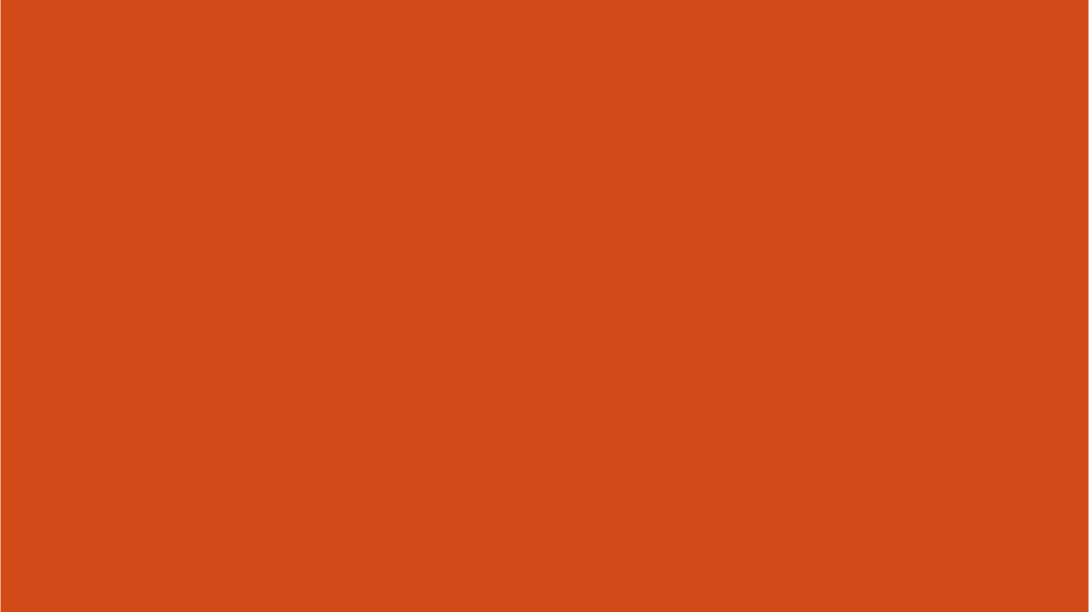 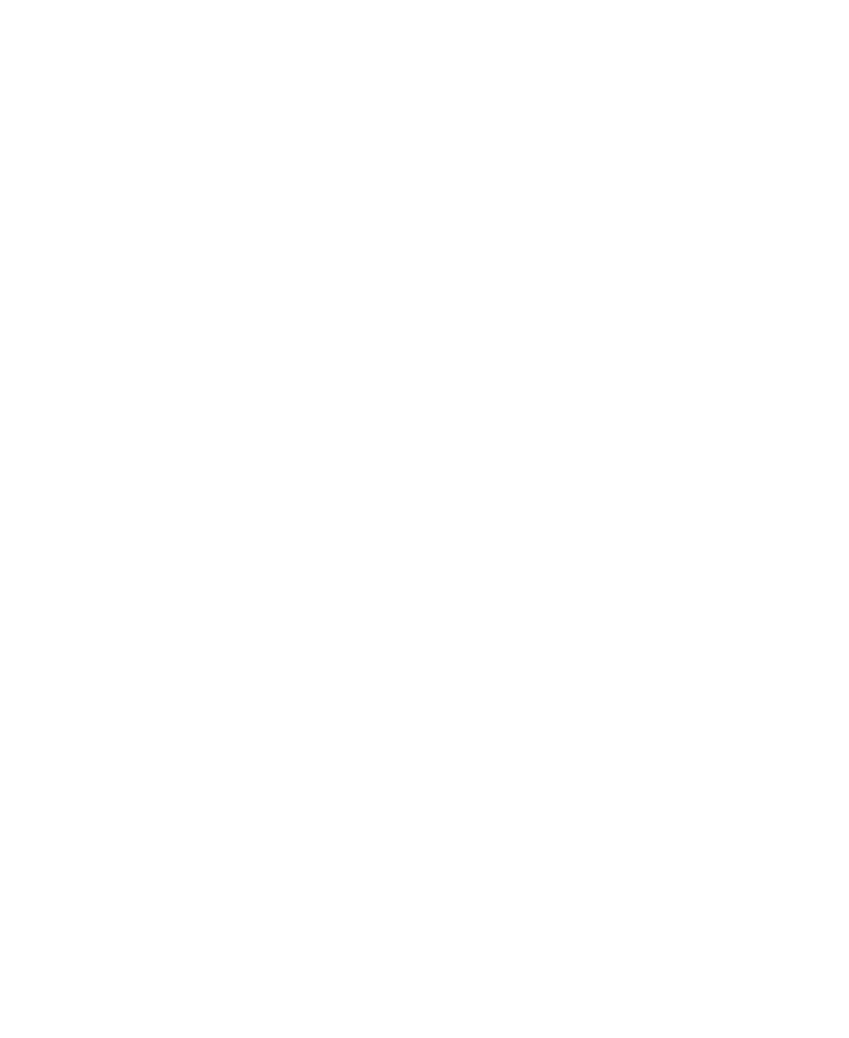 Ejecución de obras 2015
Edificio SEI - Demolición de los Antiguos Handling y Adecuación del Terreno
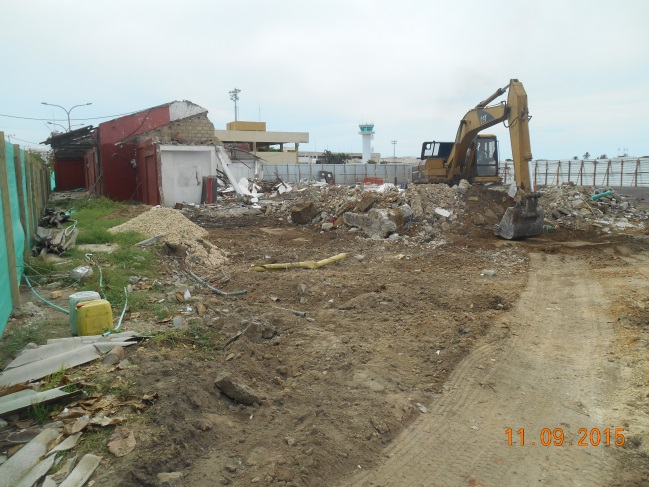 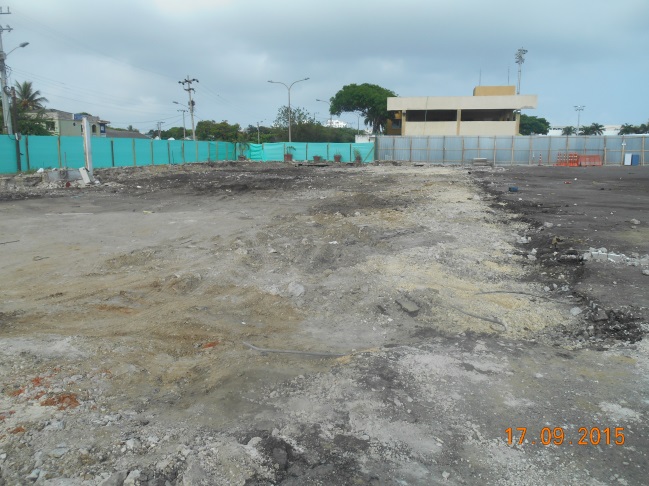 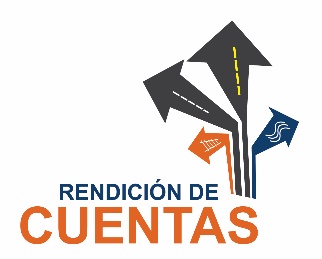 CONCESIÓN
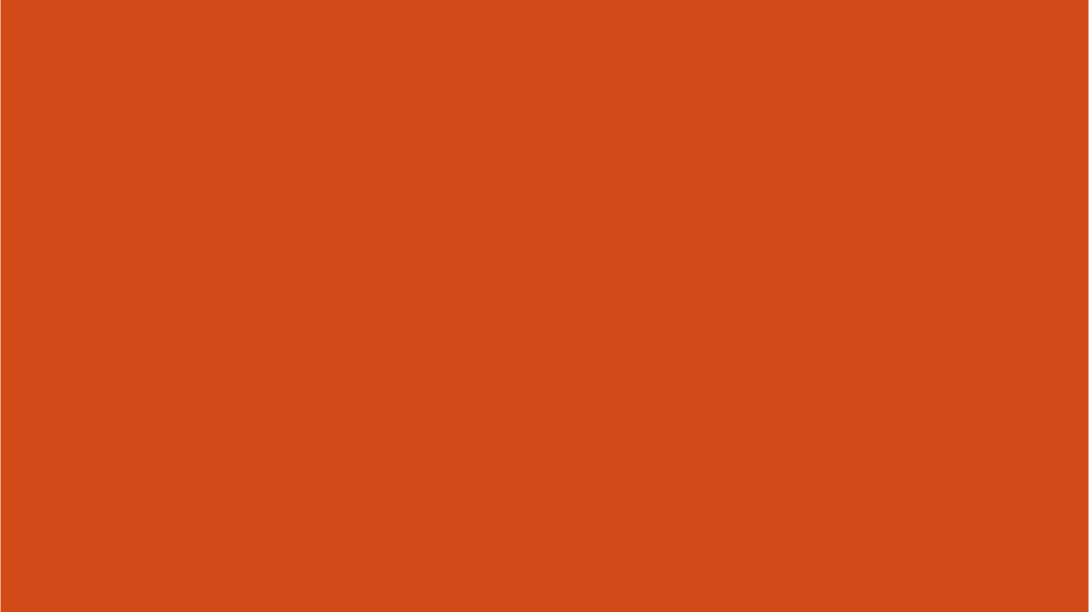 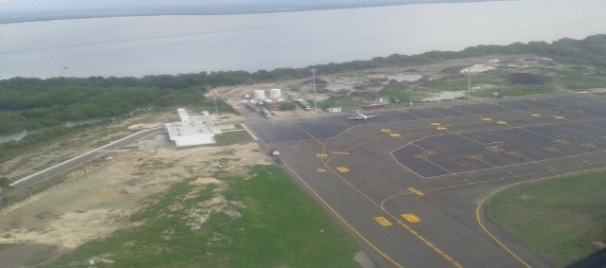 OBJETO DEL CONTRATO
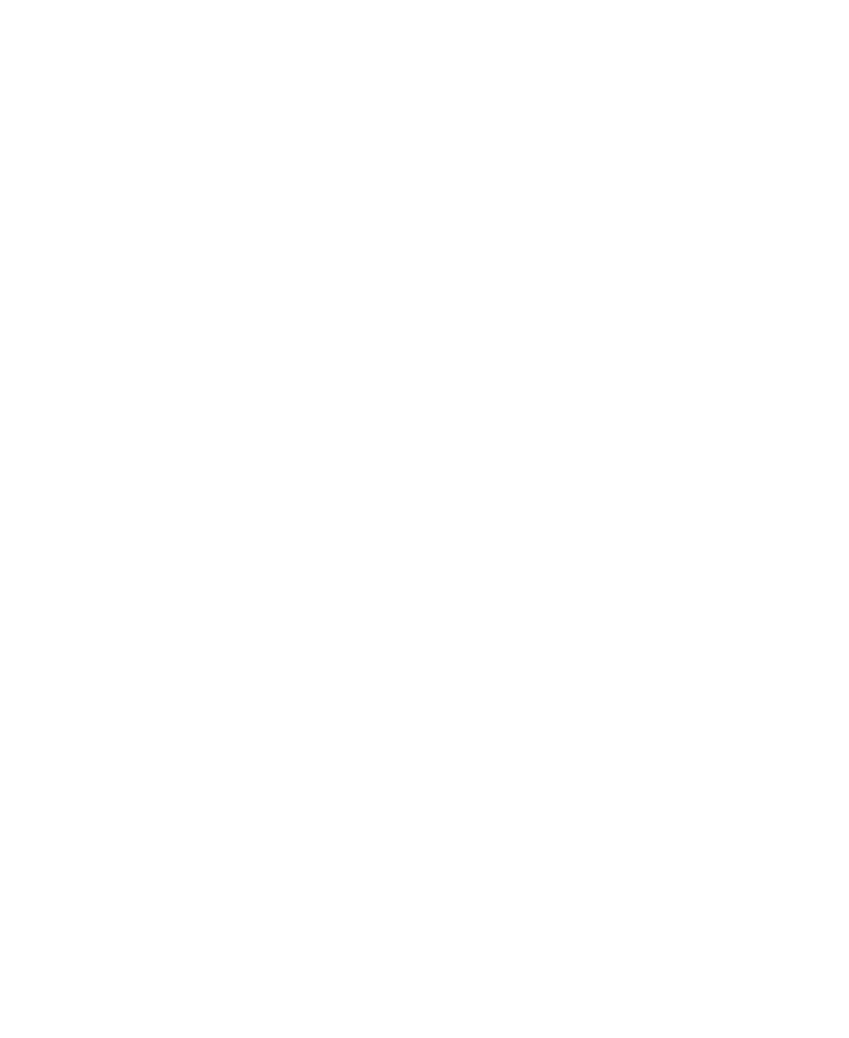 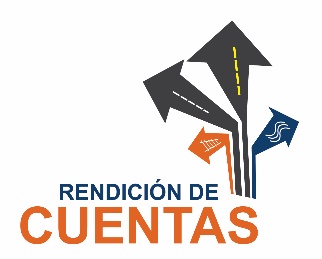 Contrato de Concesión 
Aeropuerto Ernesto Cortissoz de Barranquilla
Administración, Operación, Mantenimiento, Explotación Comercial, Adecuación, Modernización y Reversión tanto del Lado Aire como del Lado Tierra del Aeropuerto “Ernesto Cortíssoz” de Barranquilla
Información General
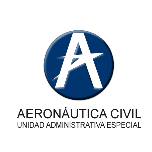 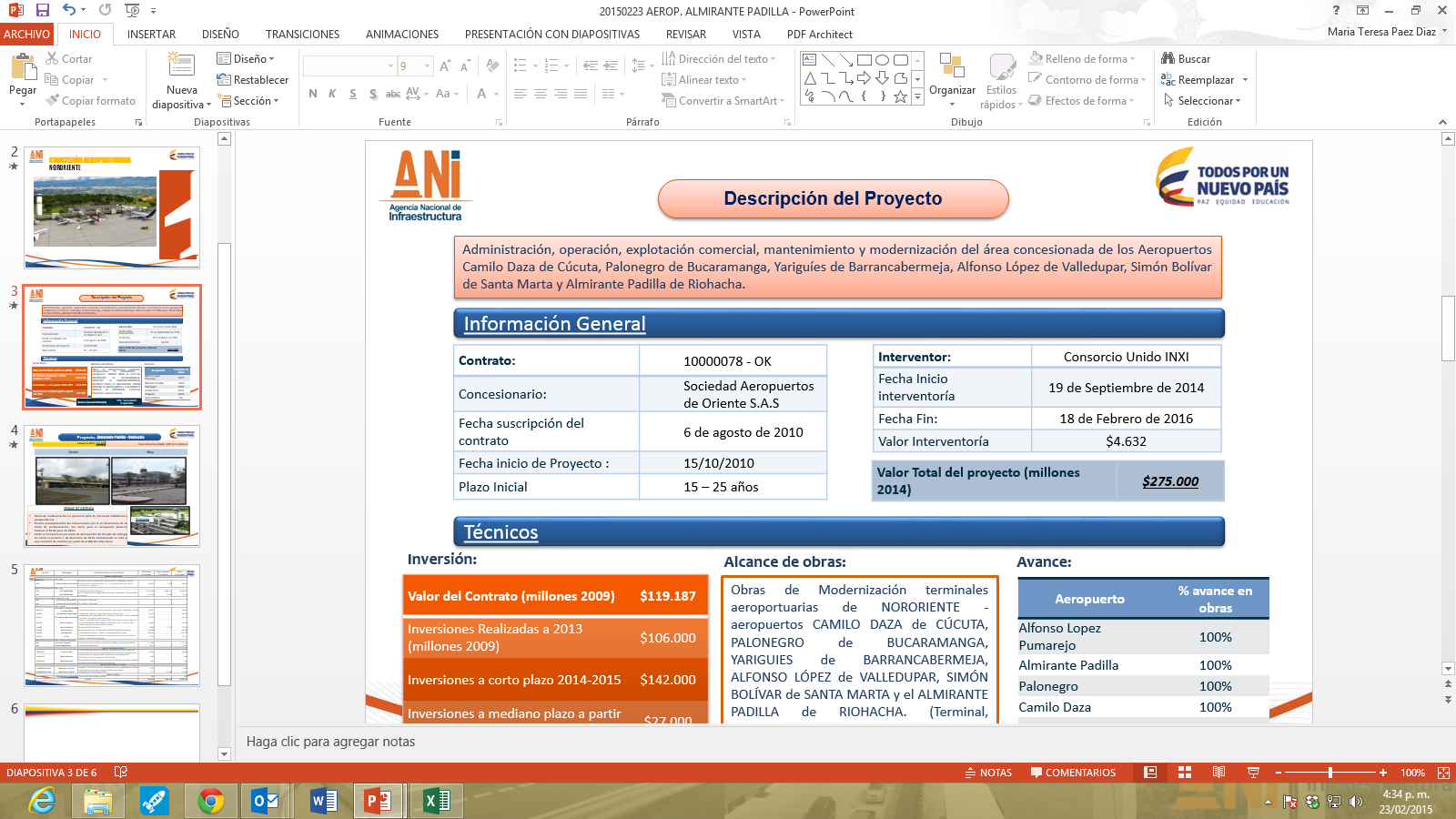 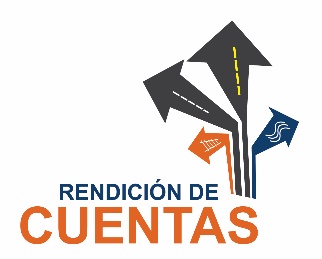 Descripción de Actividades en Ejecución
ACTA DE ENTREGA DEL AEROPUERTO AL CONCESIONARIO:  JUNIO 19 DE 2015
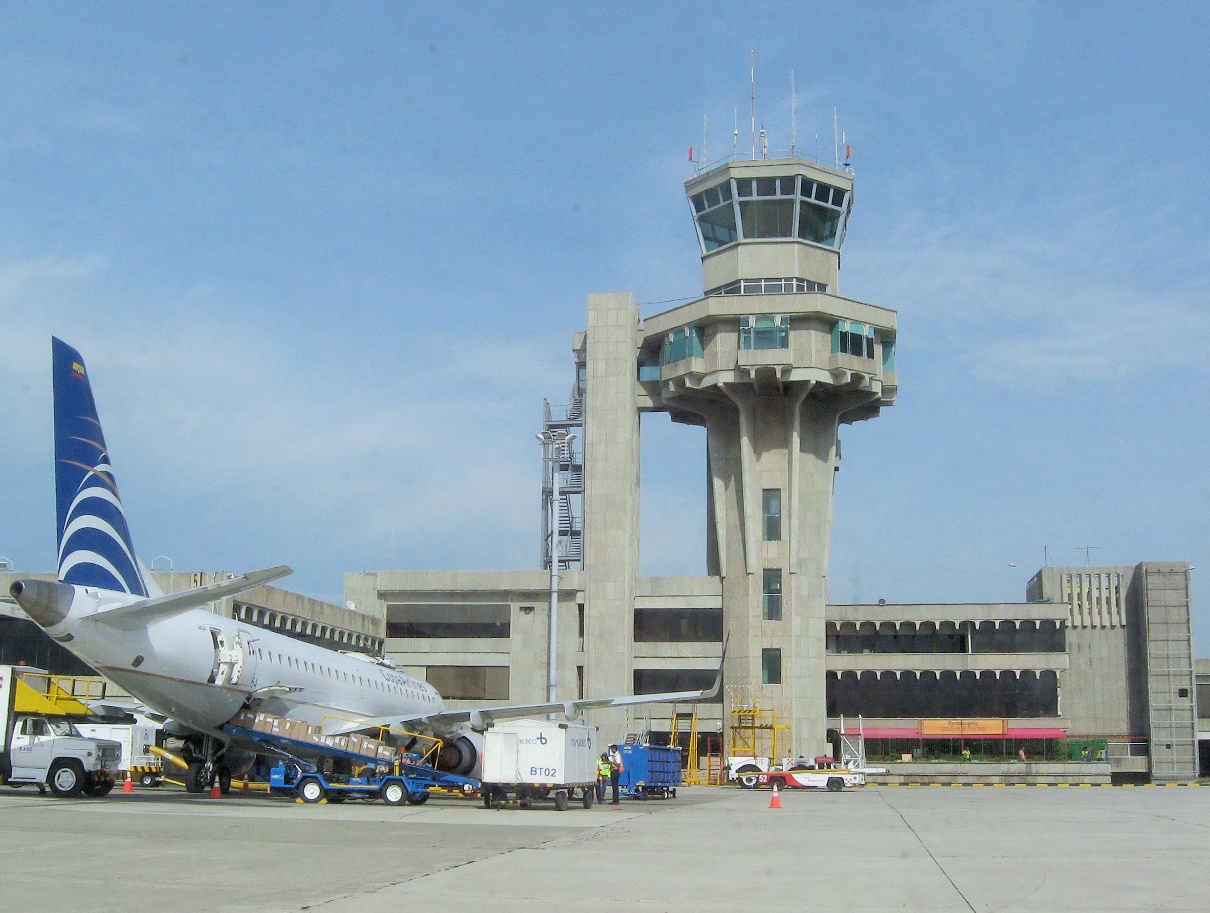 Potenciación del sistema de climatización
Plan Maestro – pendiente revisión y aprobación Autoridad Aeronáutica
Actualización del Plan de Intervenciones
Mantenimiento general Lado Tierra y Lado Aire
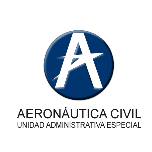 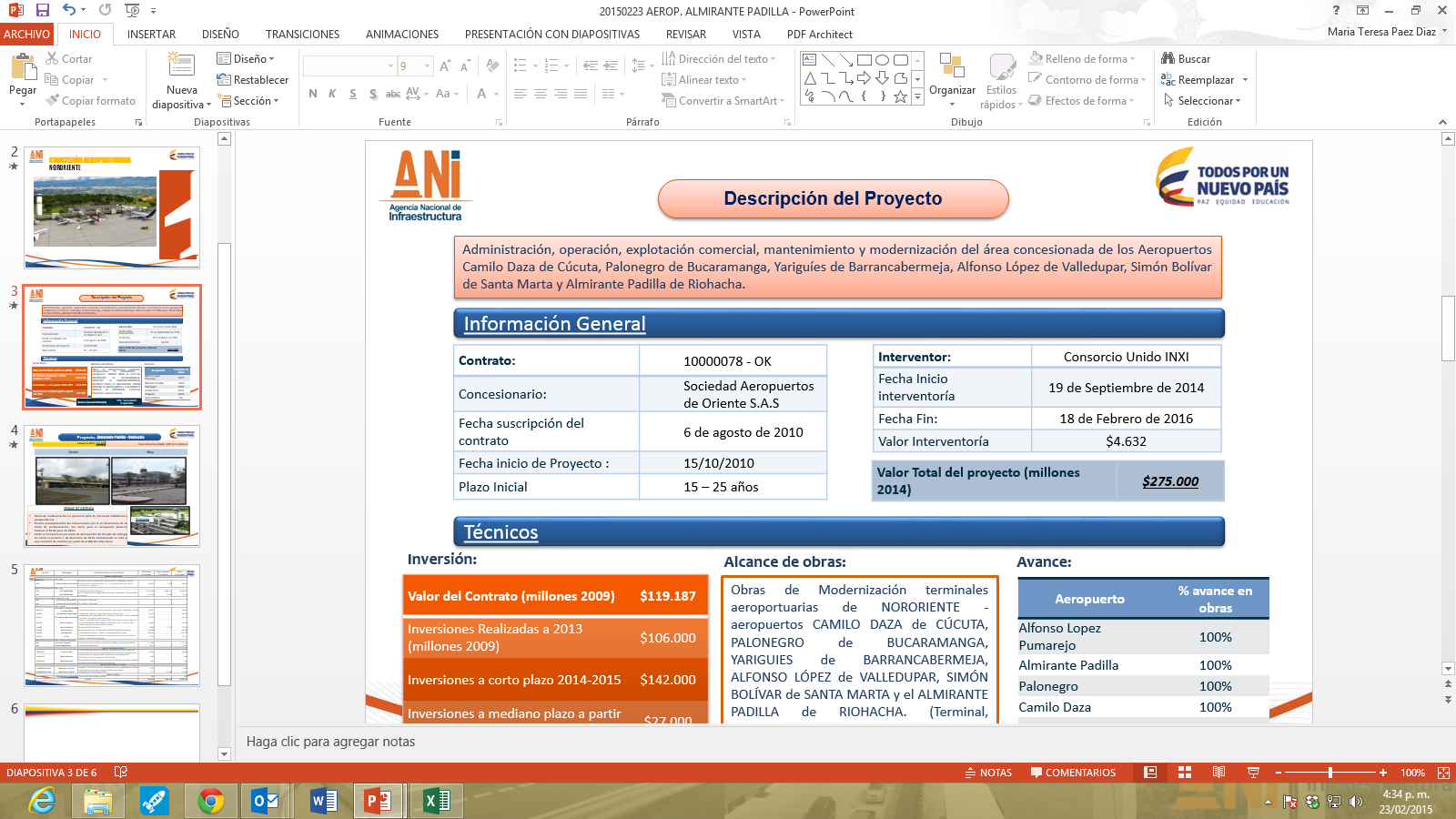 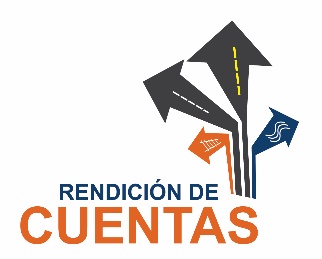 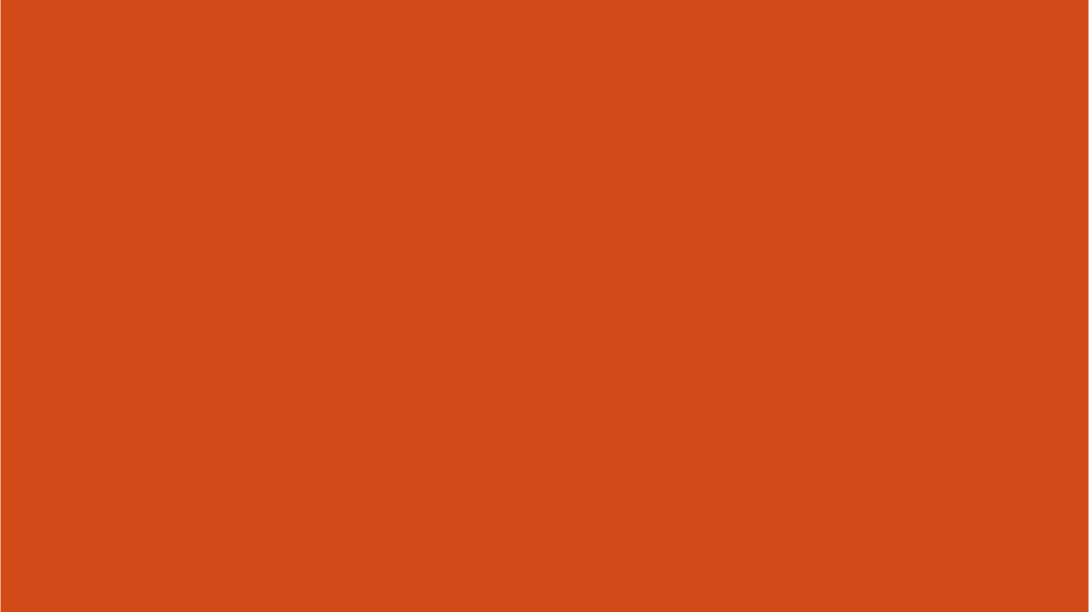 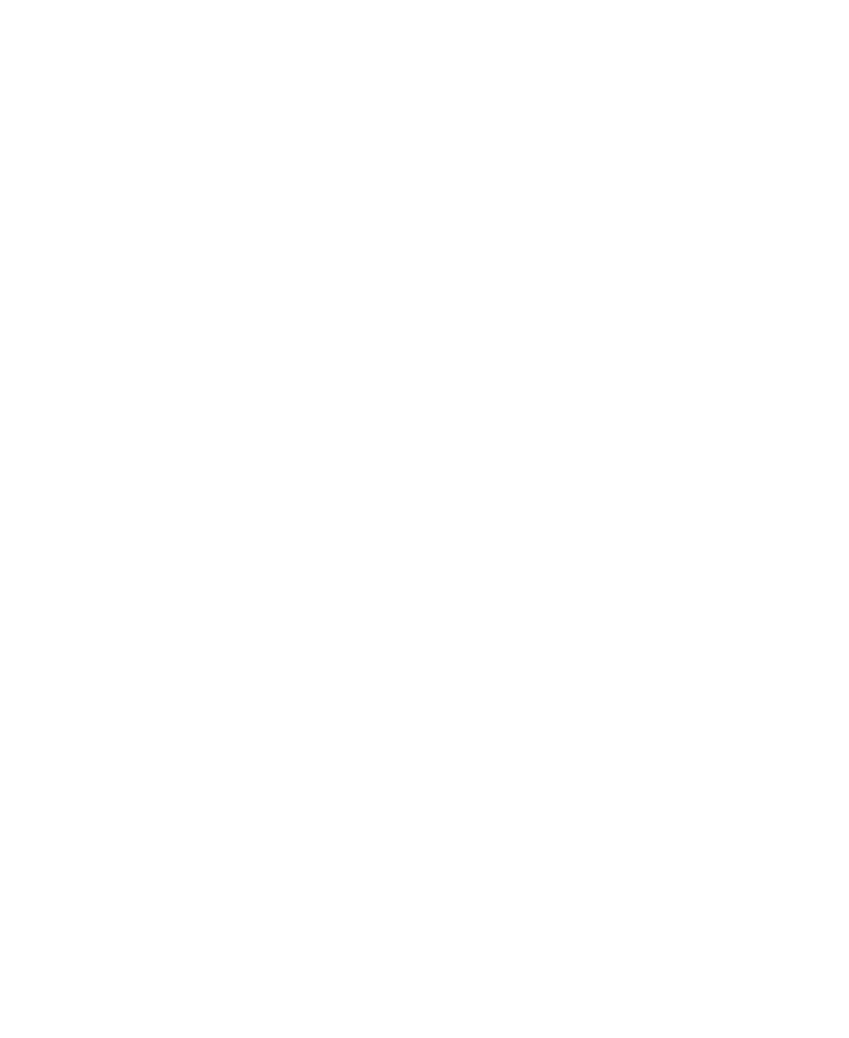 Avances Modo Aeroportuario
AVANCE DE LAS OBRAS CONCECIÓN CENTRONORTE
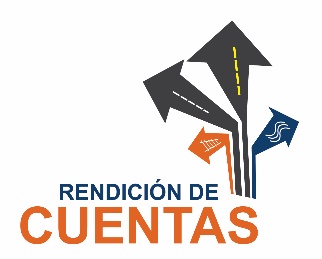 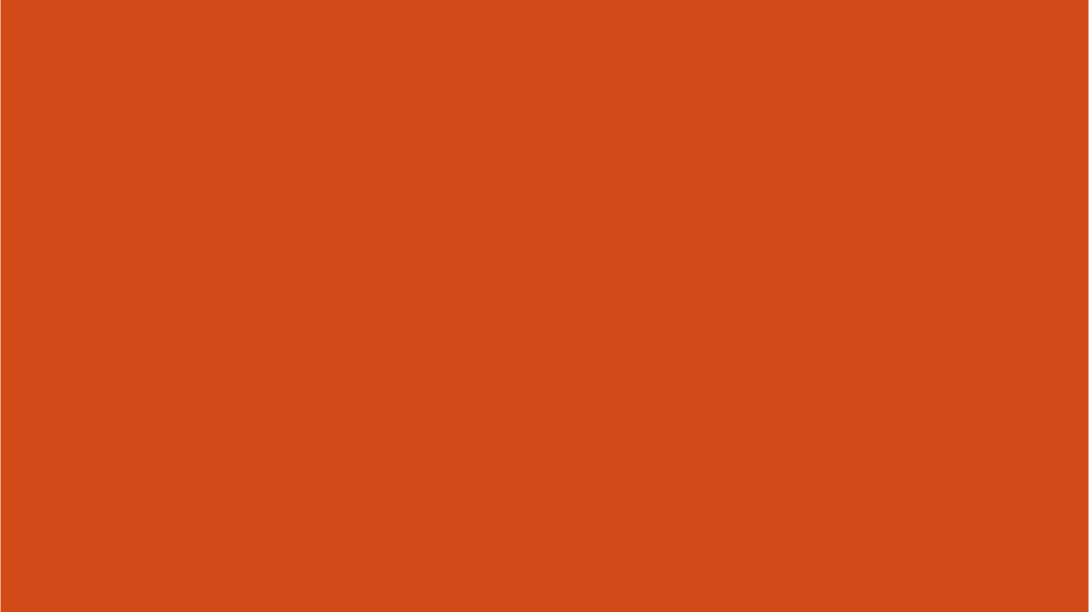 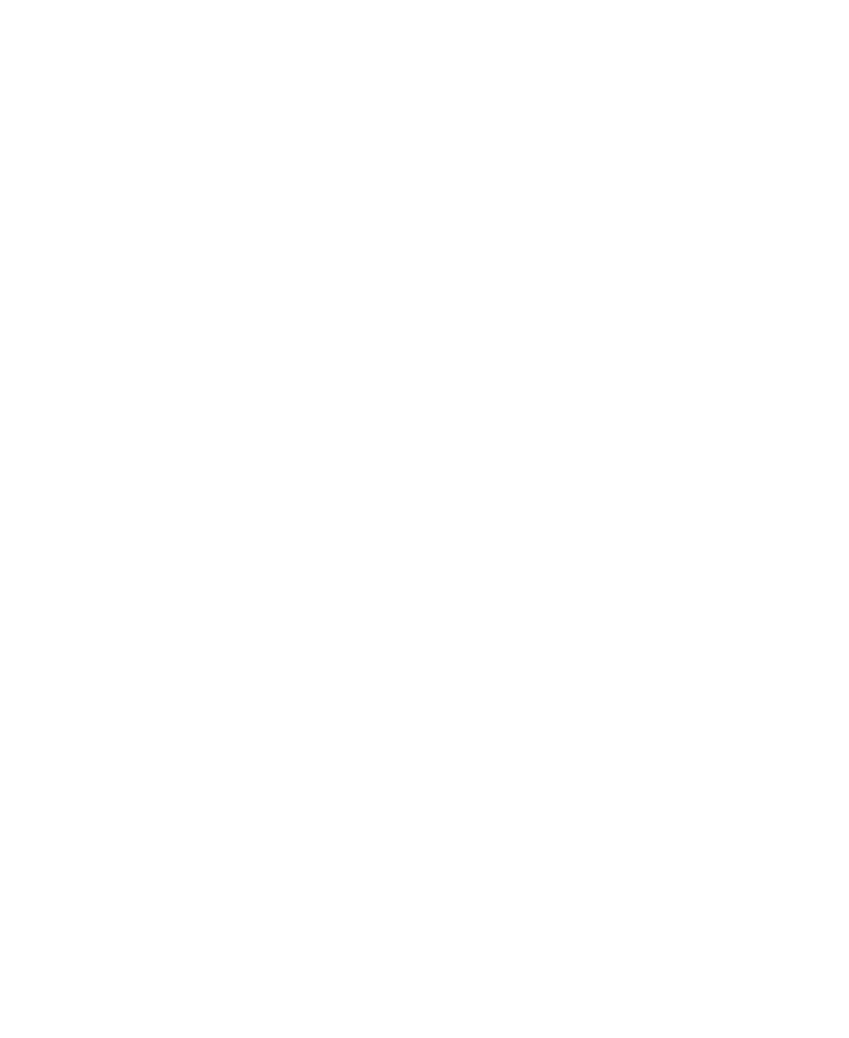 AEROPUERTO LAS BRUJAS
COROZAL
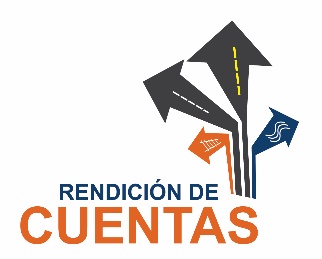 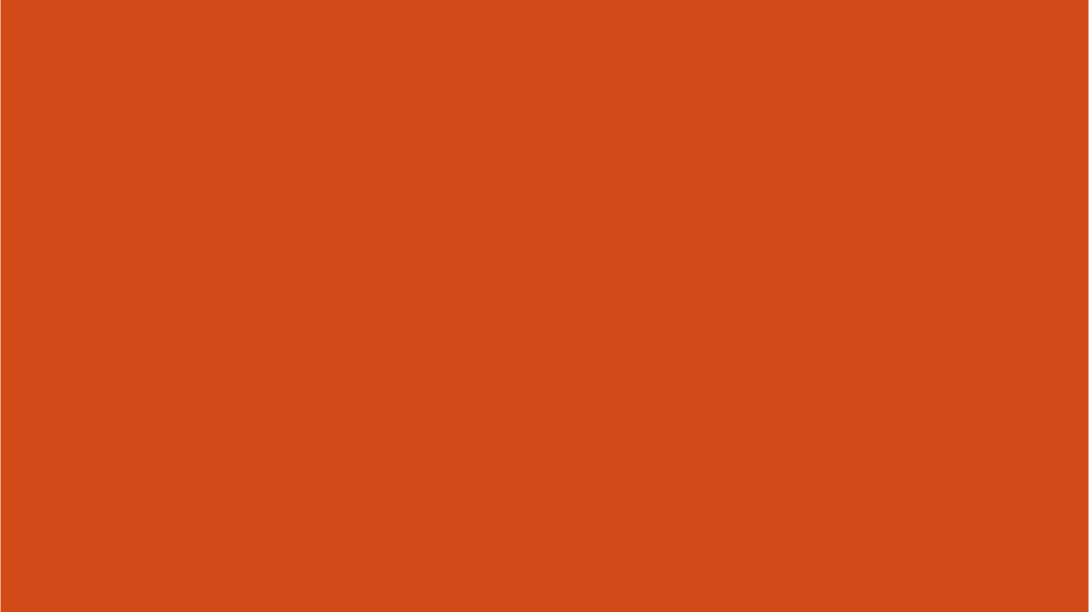 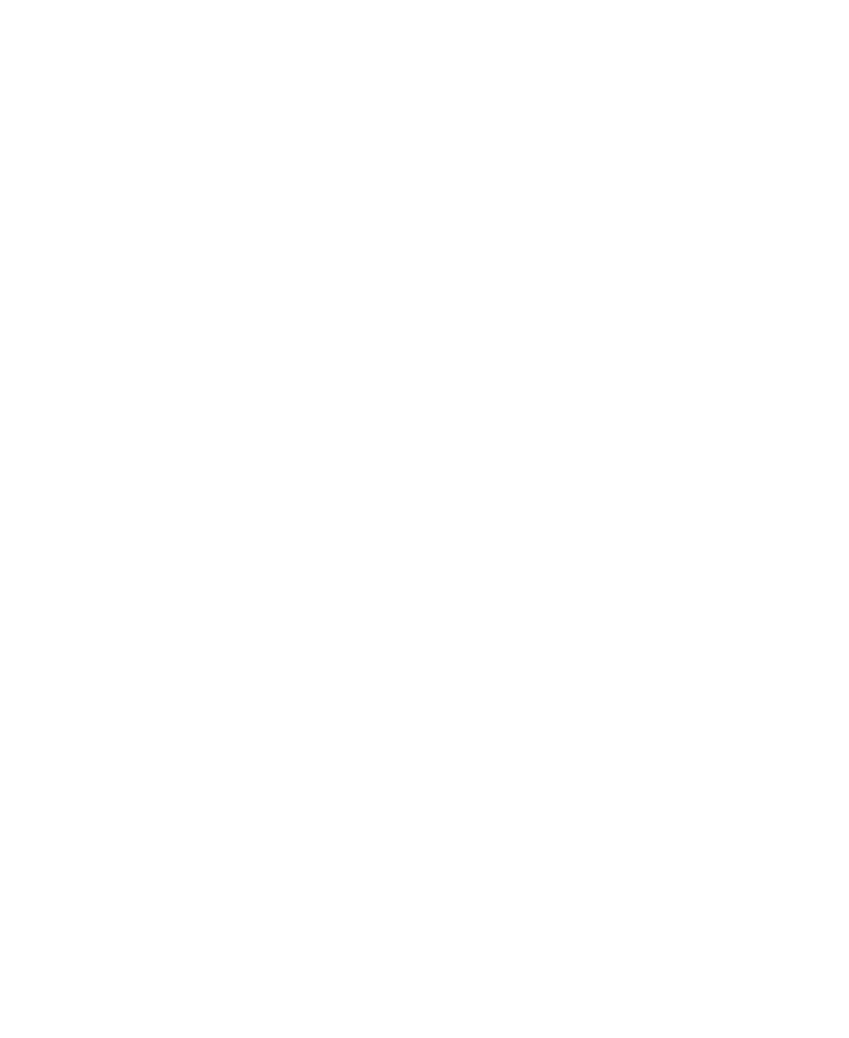 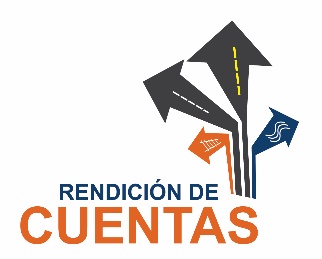 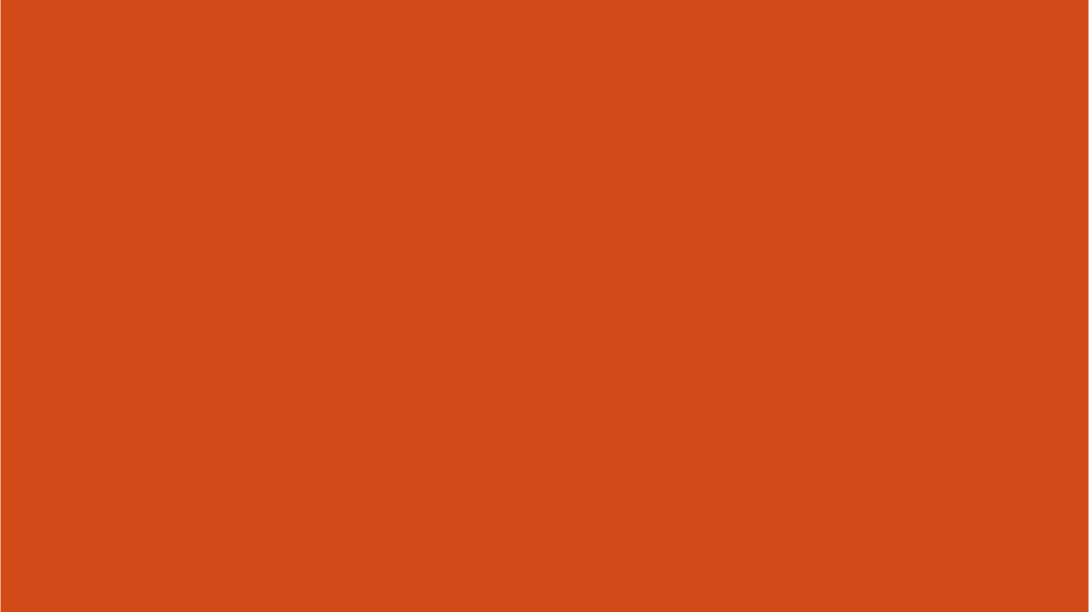 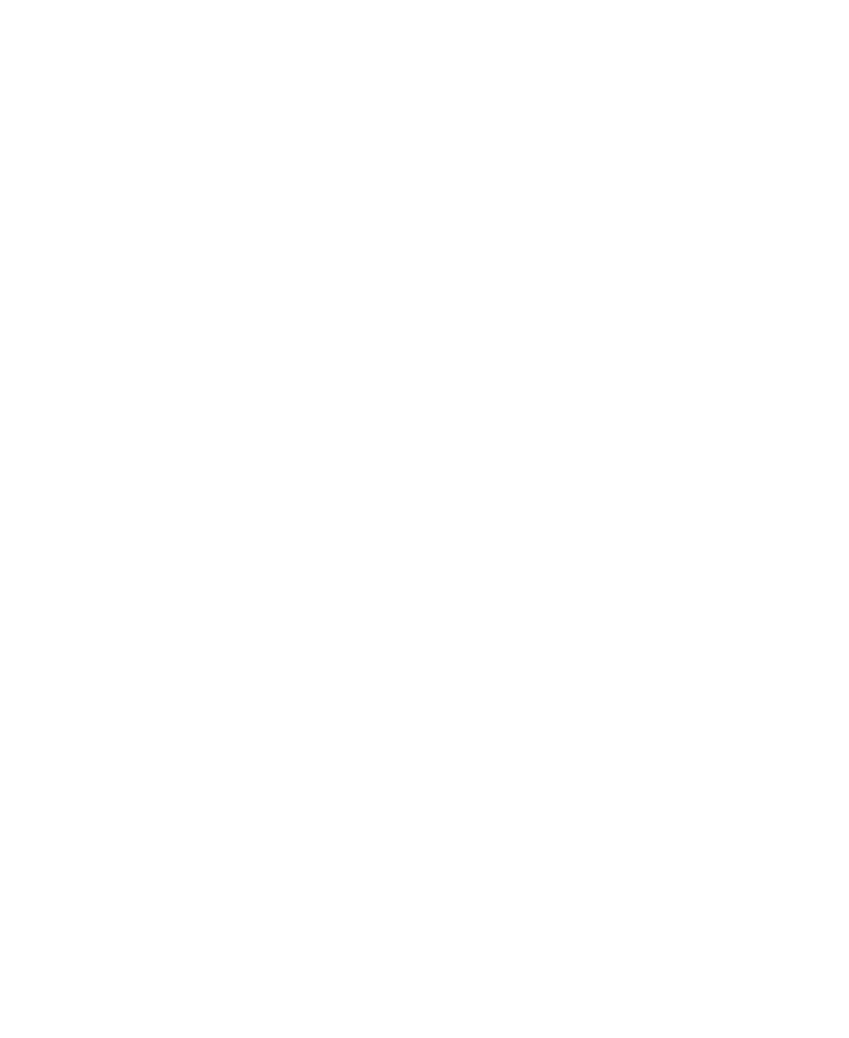 AEROPUERTO  OLAYA HERRERA
MEDELLÍN
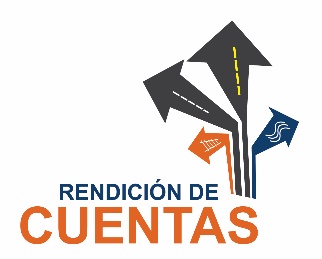 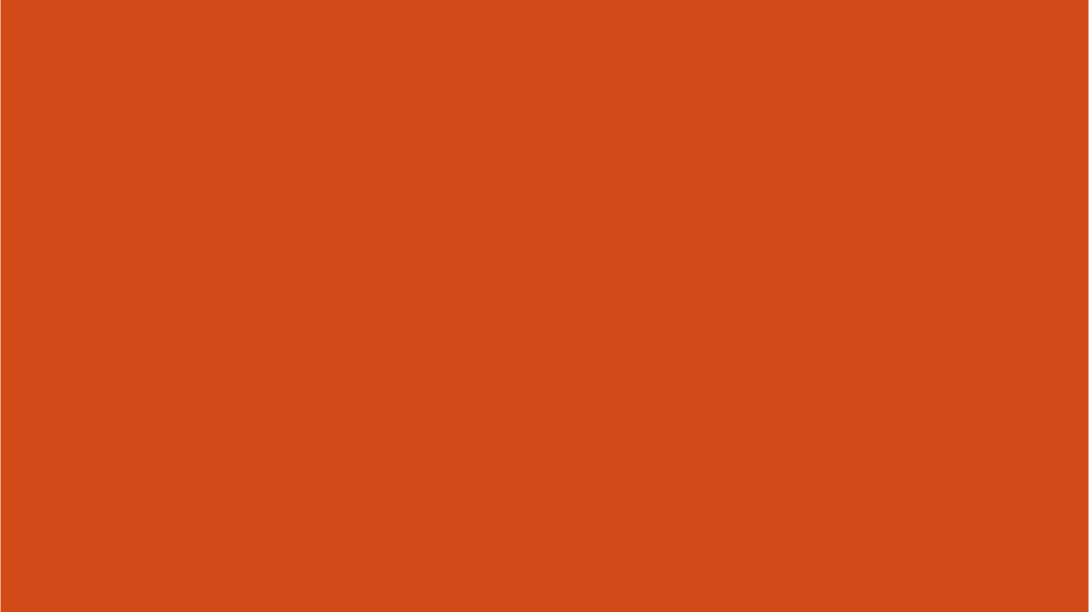 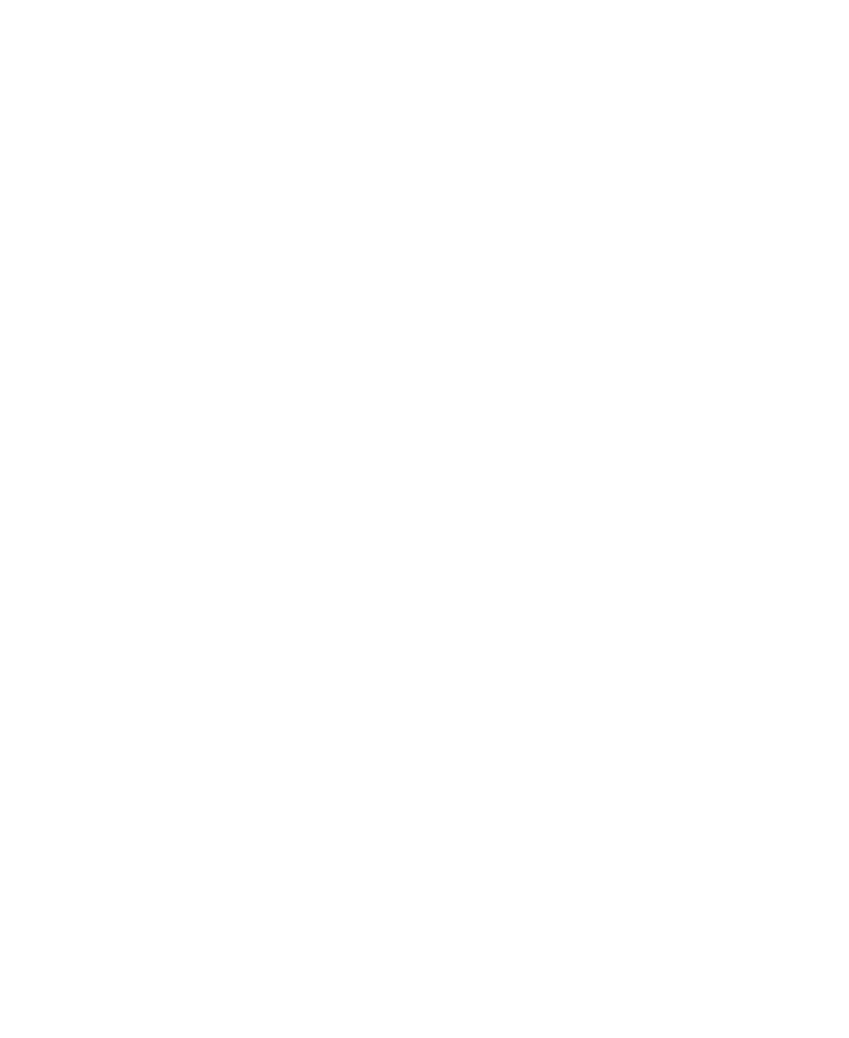 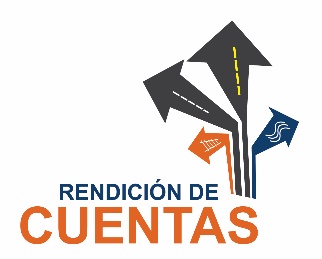 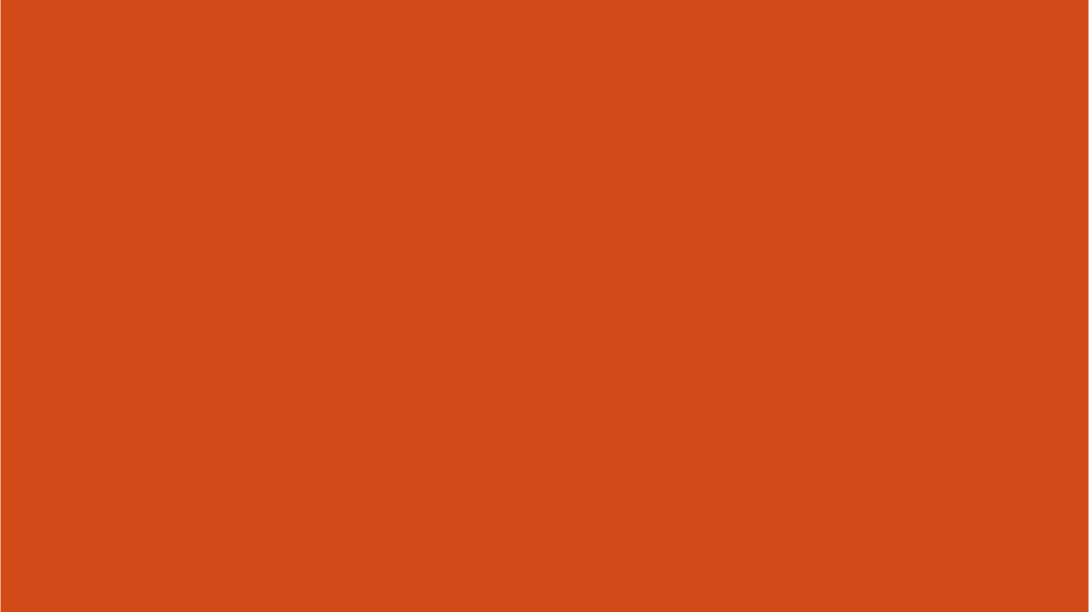 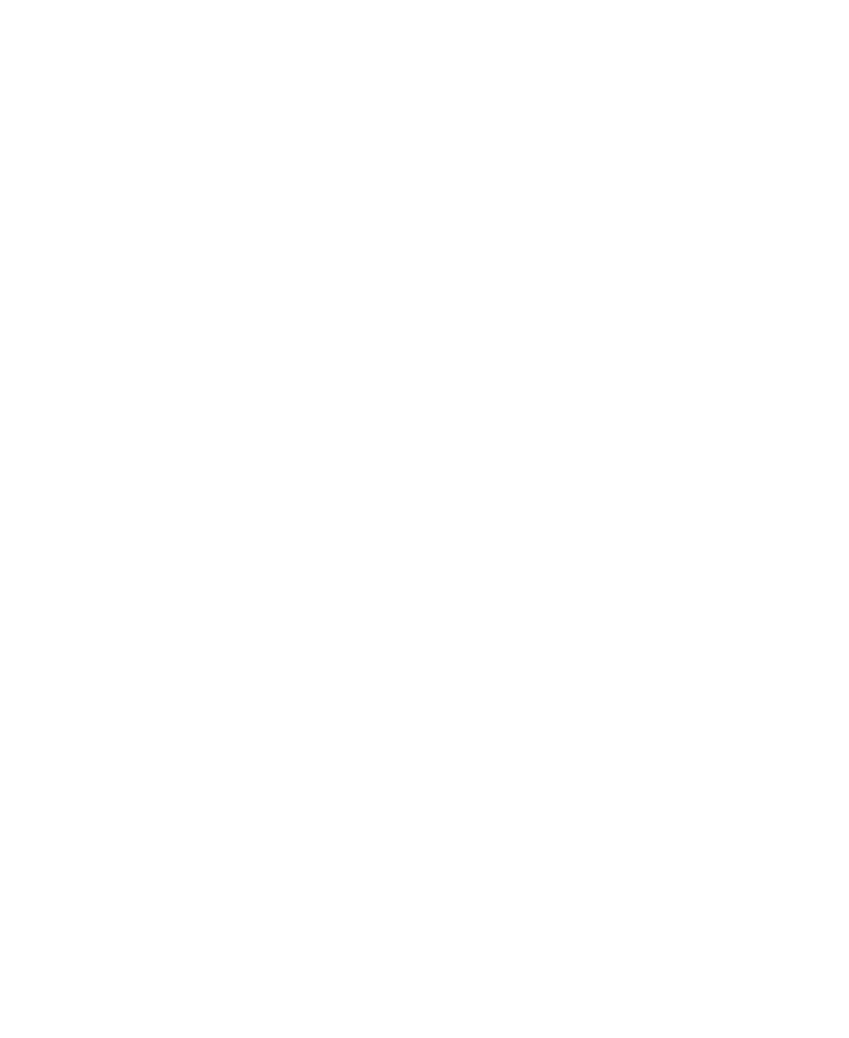 AEROPUERTO LOS GARZONES
MONTERÍA
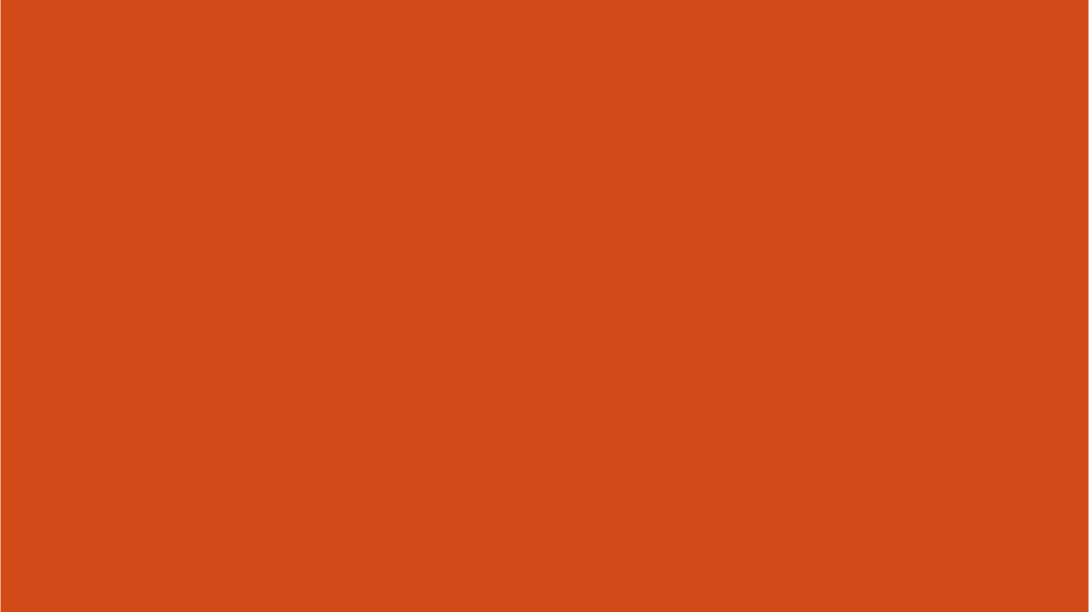 AEROPUERTO LOS GARZONES
MONTERÍA
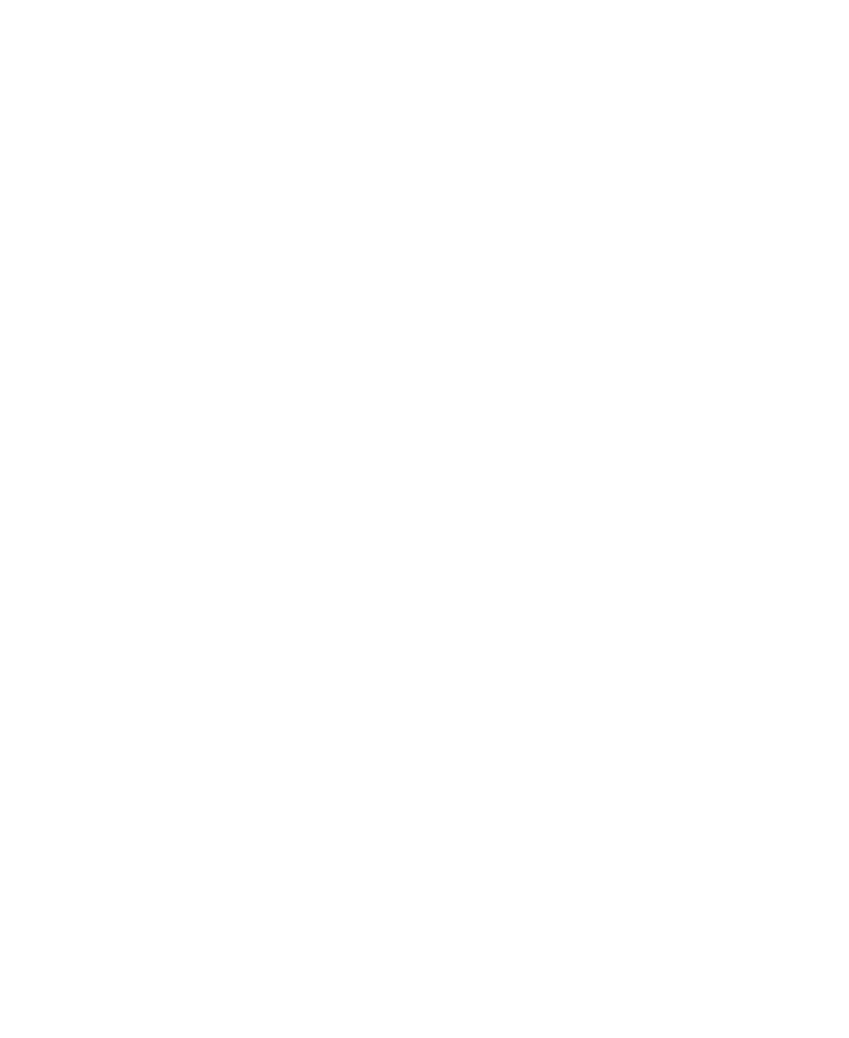 Repavimentación de la pista: Finalizada
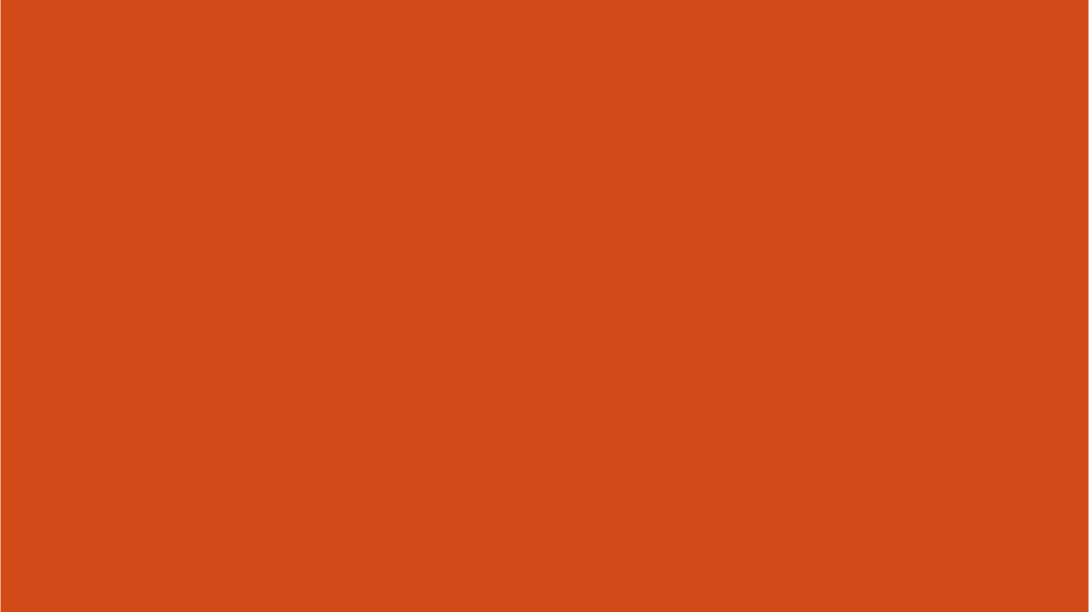 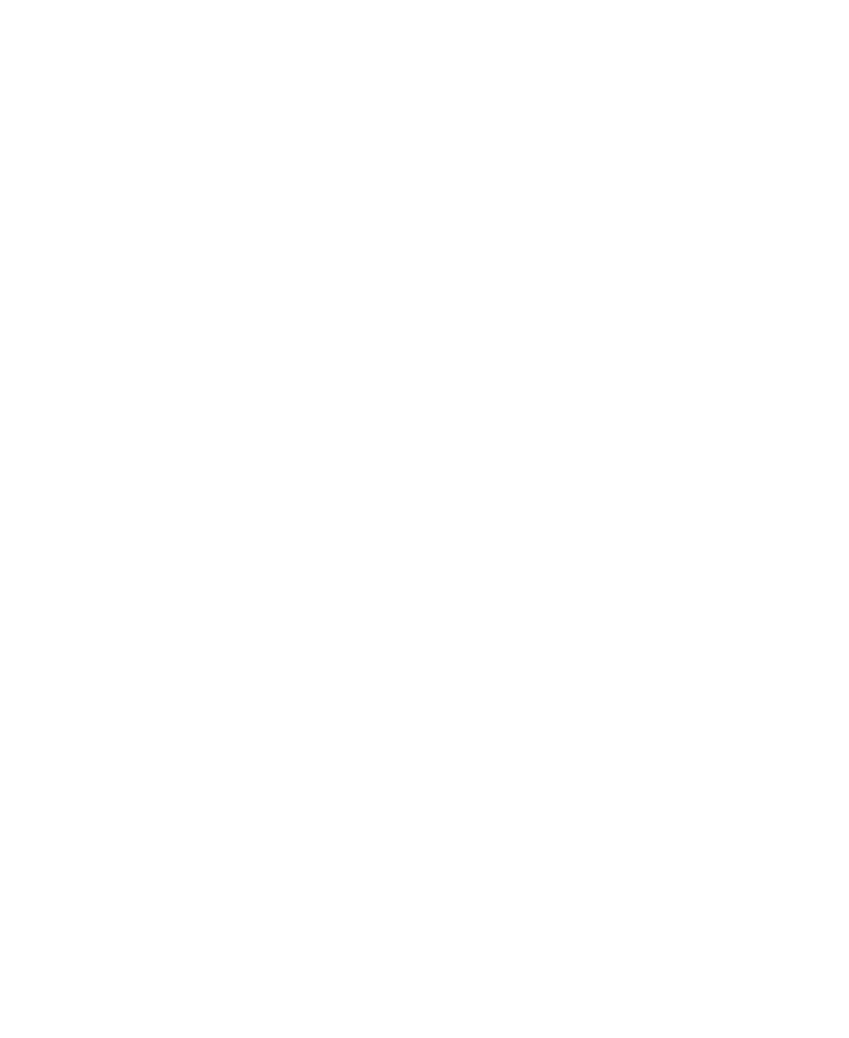 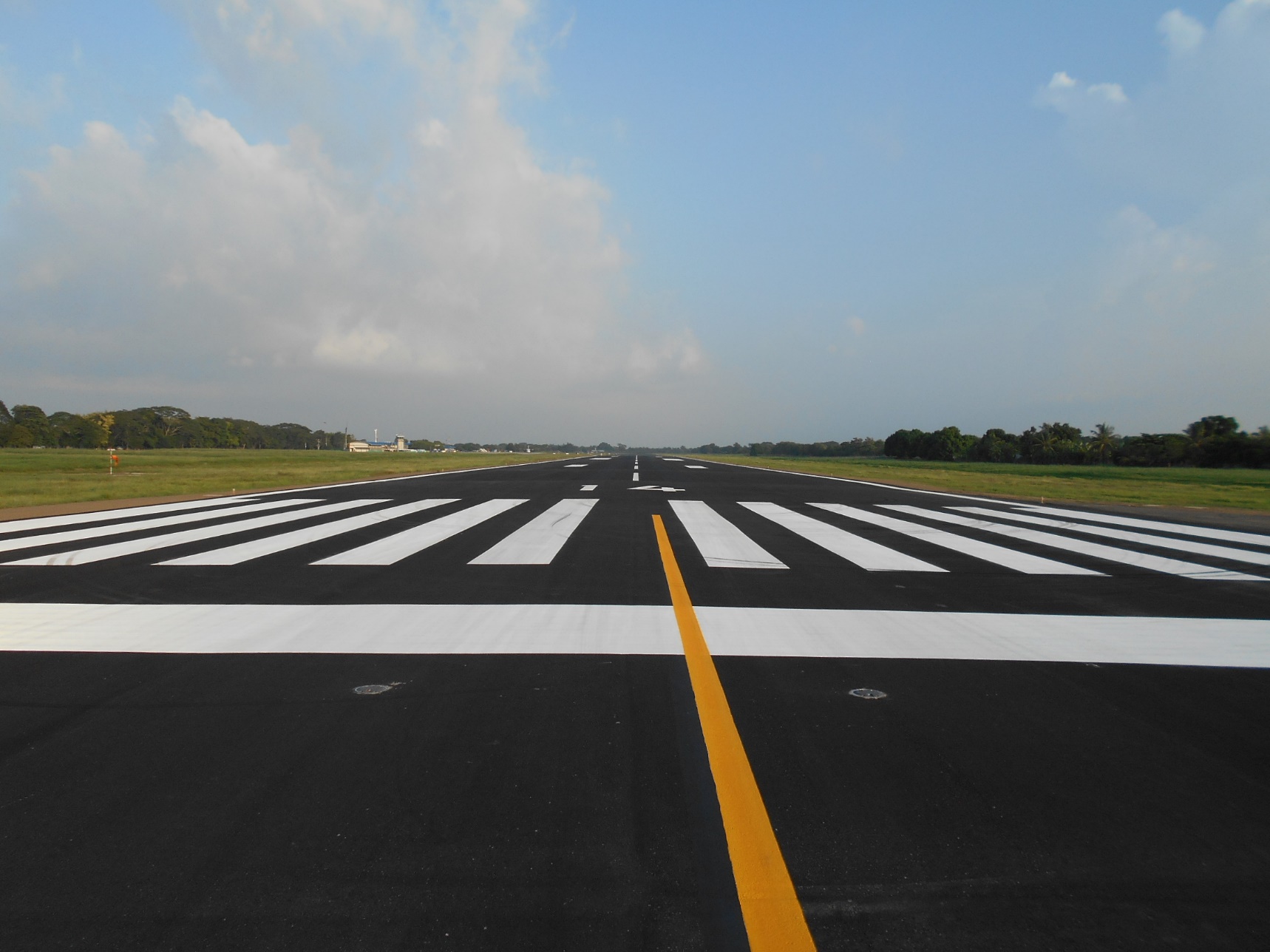 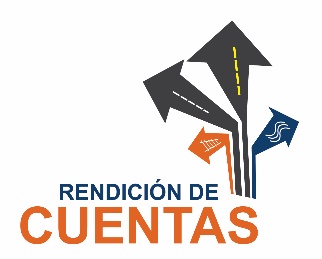 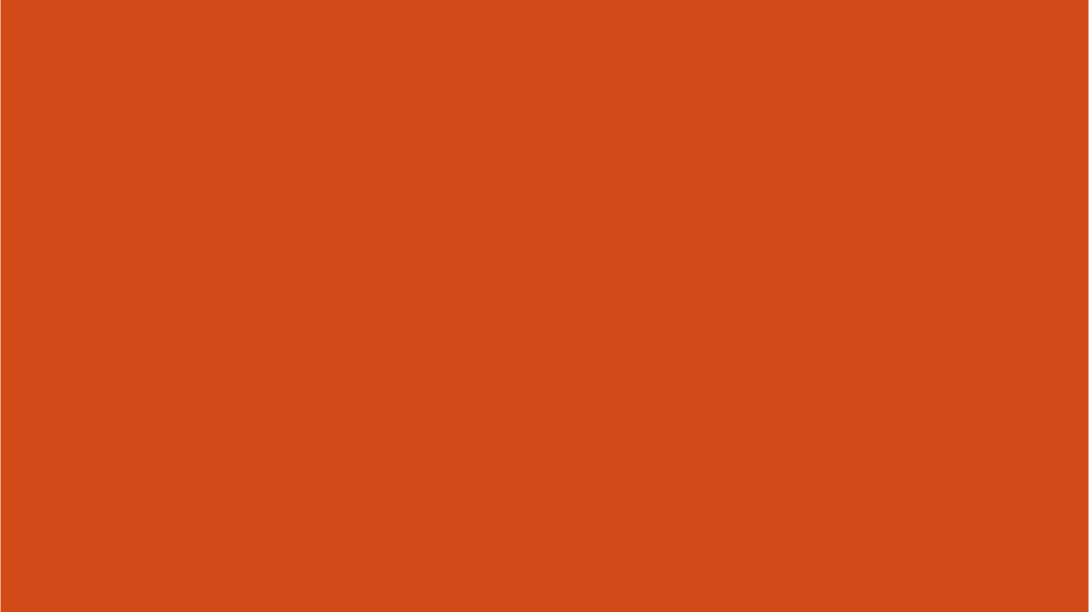 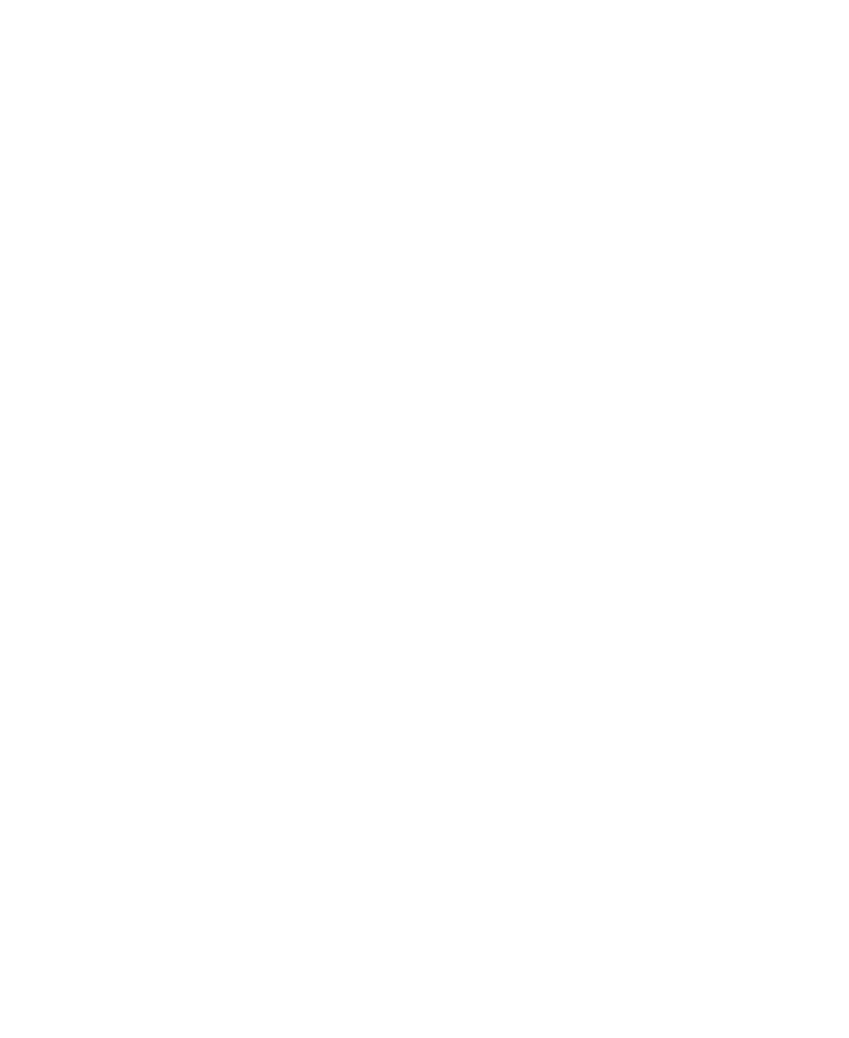 AEROPUERTO EL CARAÑO
QUIBDÓ
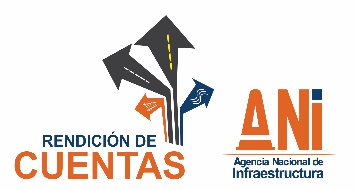 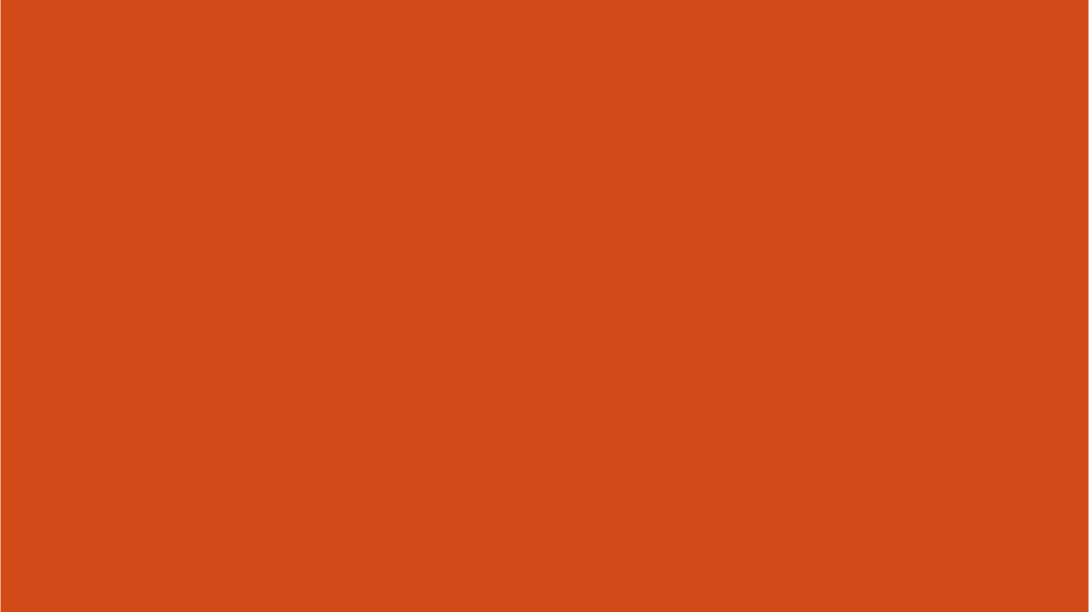 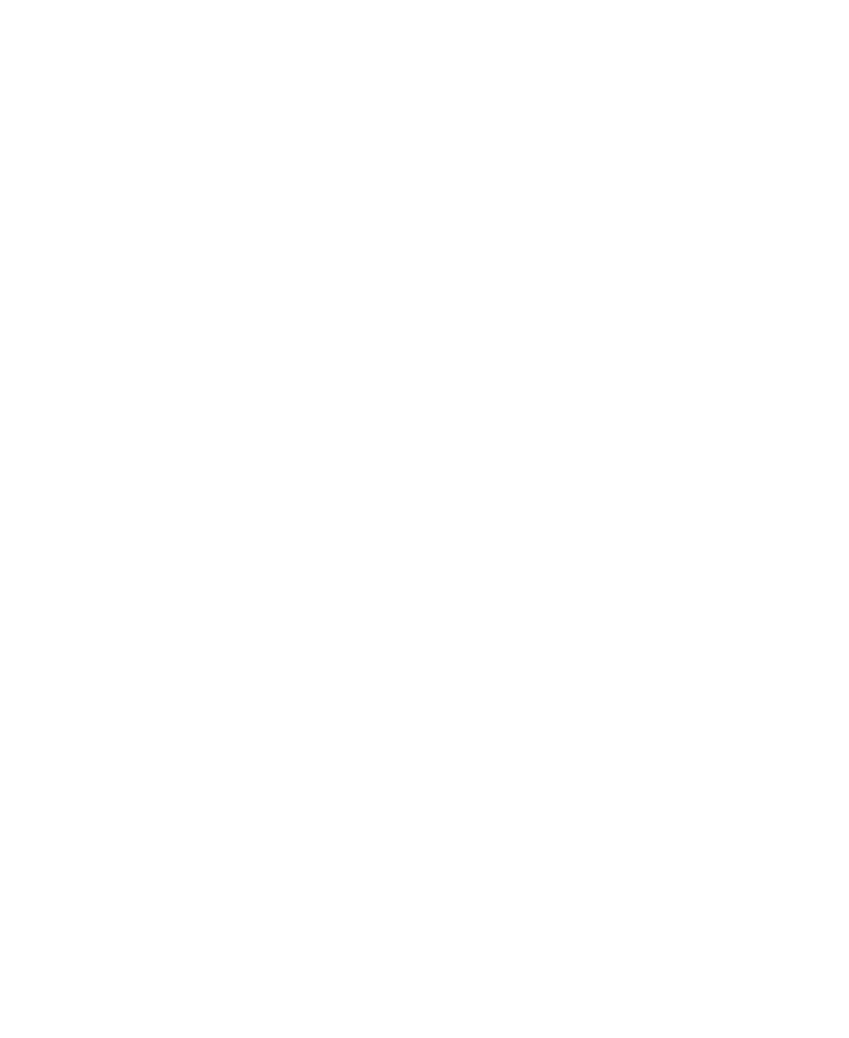 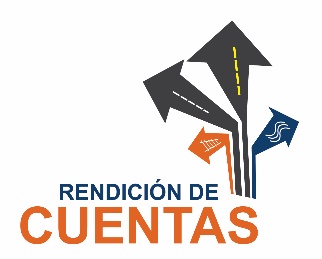 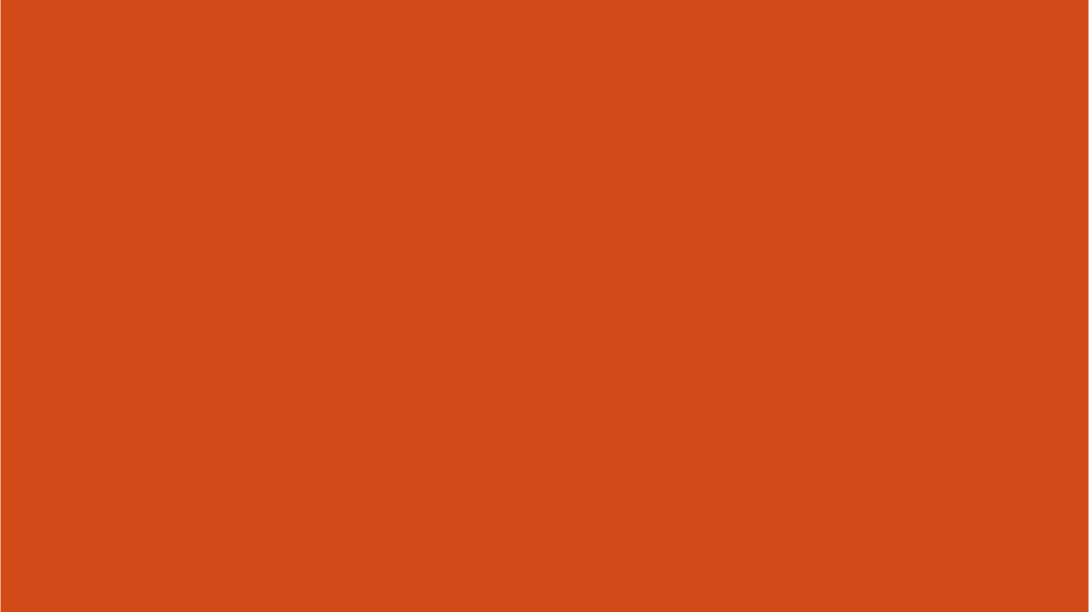 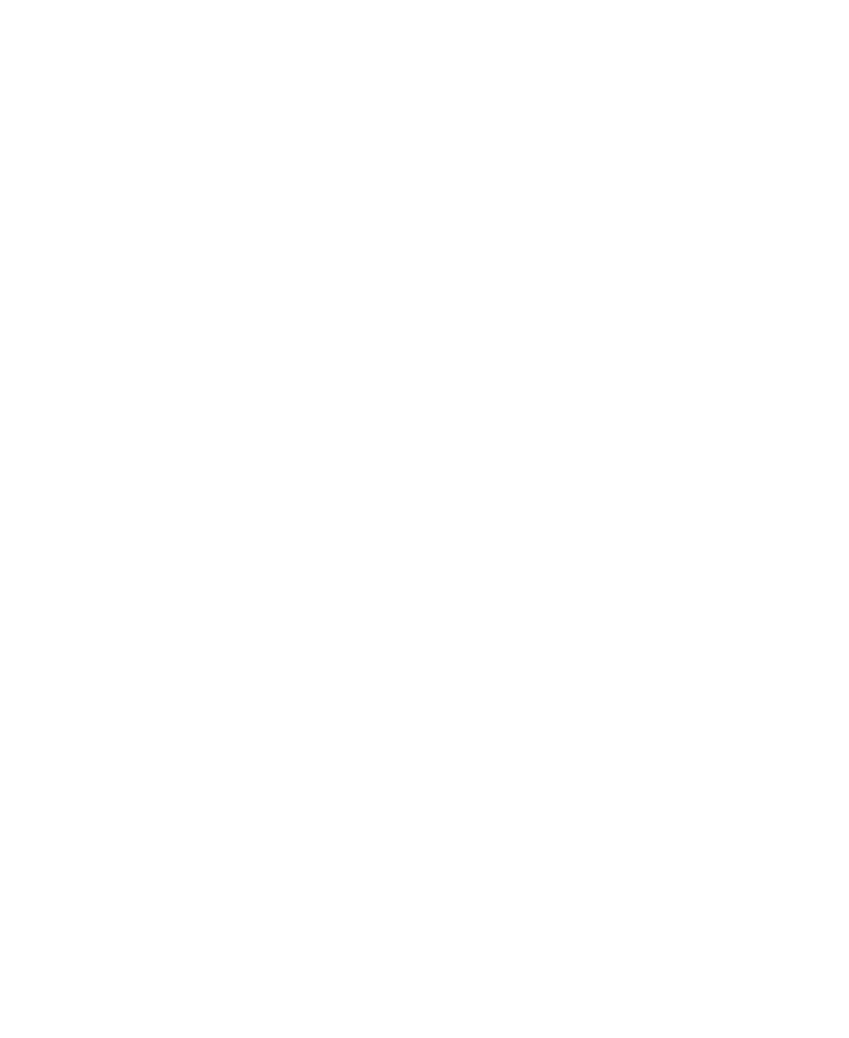 AEROPUERTO 
ANTONIO ROLDÁN BETANCUR
CAREPA
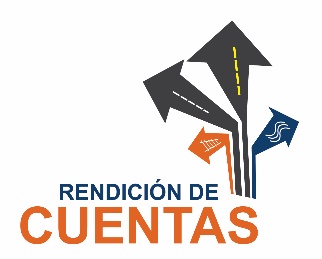 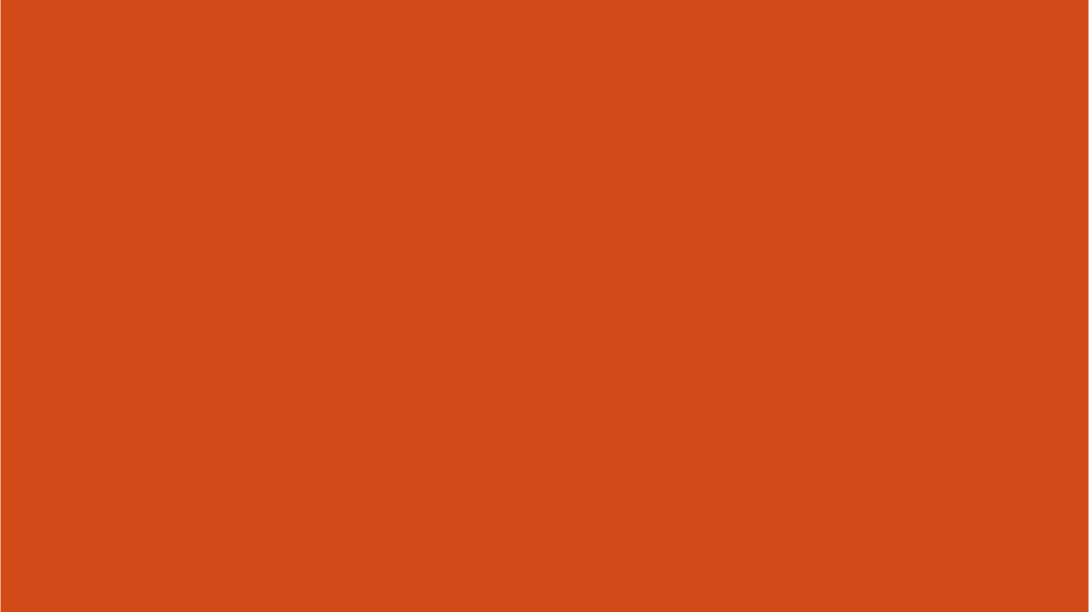 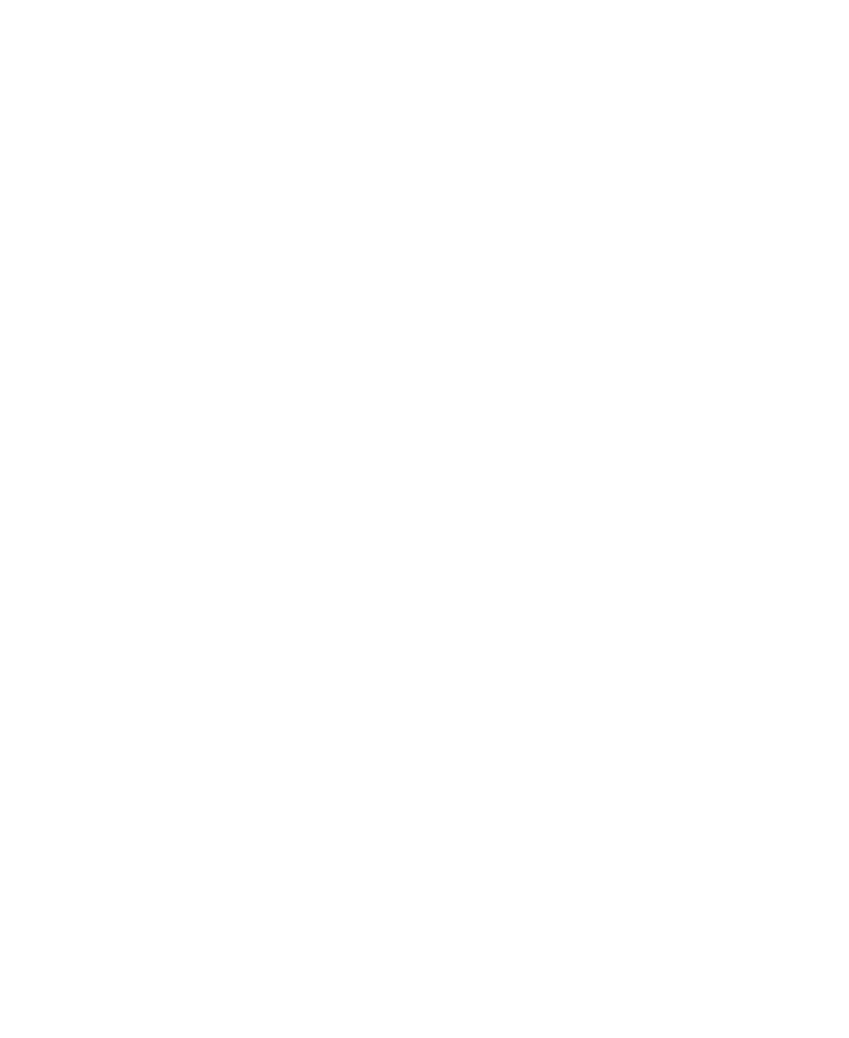 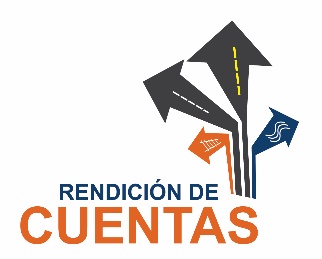 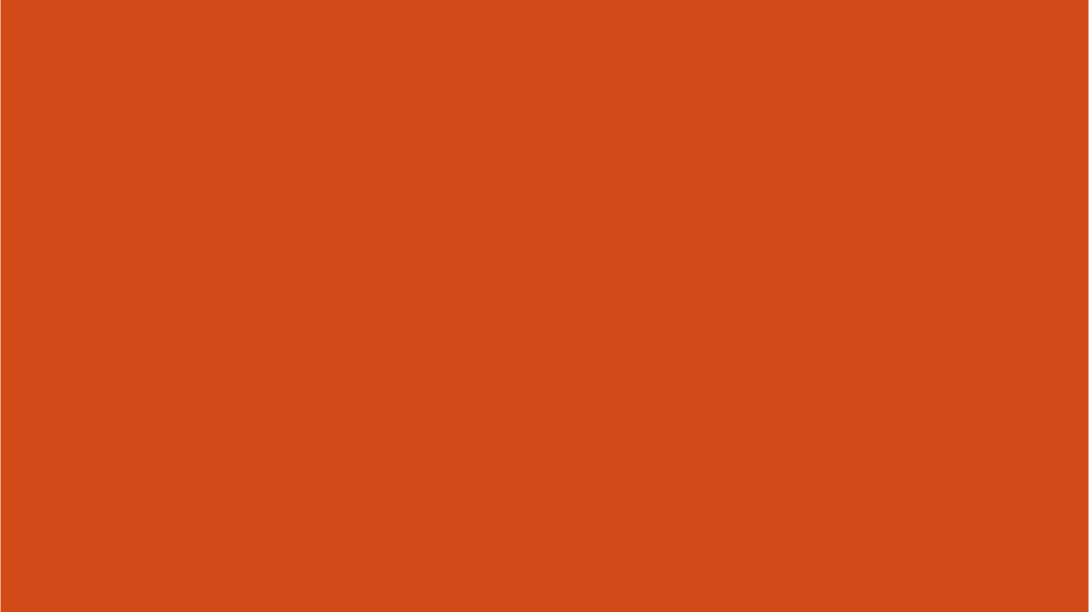 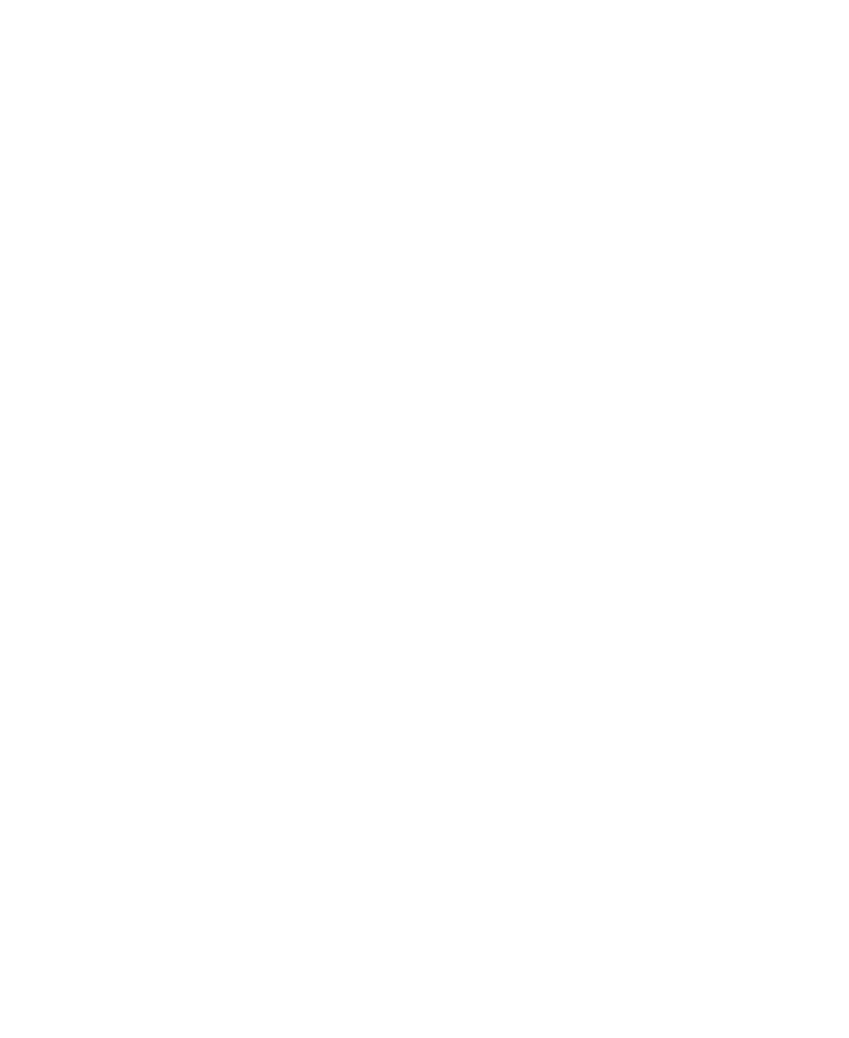 AEROPUERTO INTERNACIONAL JOSÉ MARÍA CÓRDOVA
RIONEGRO
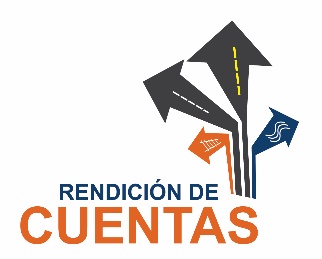 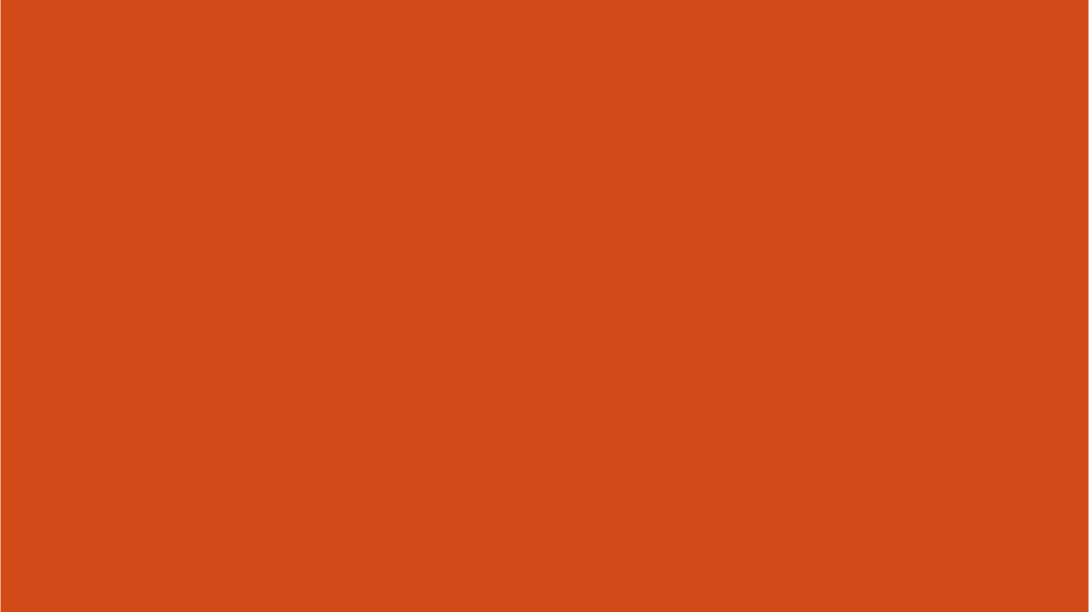 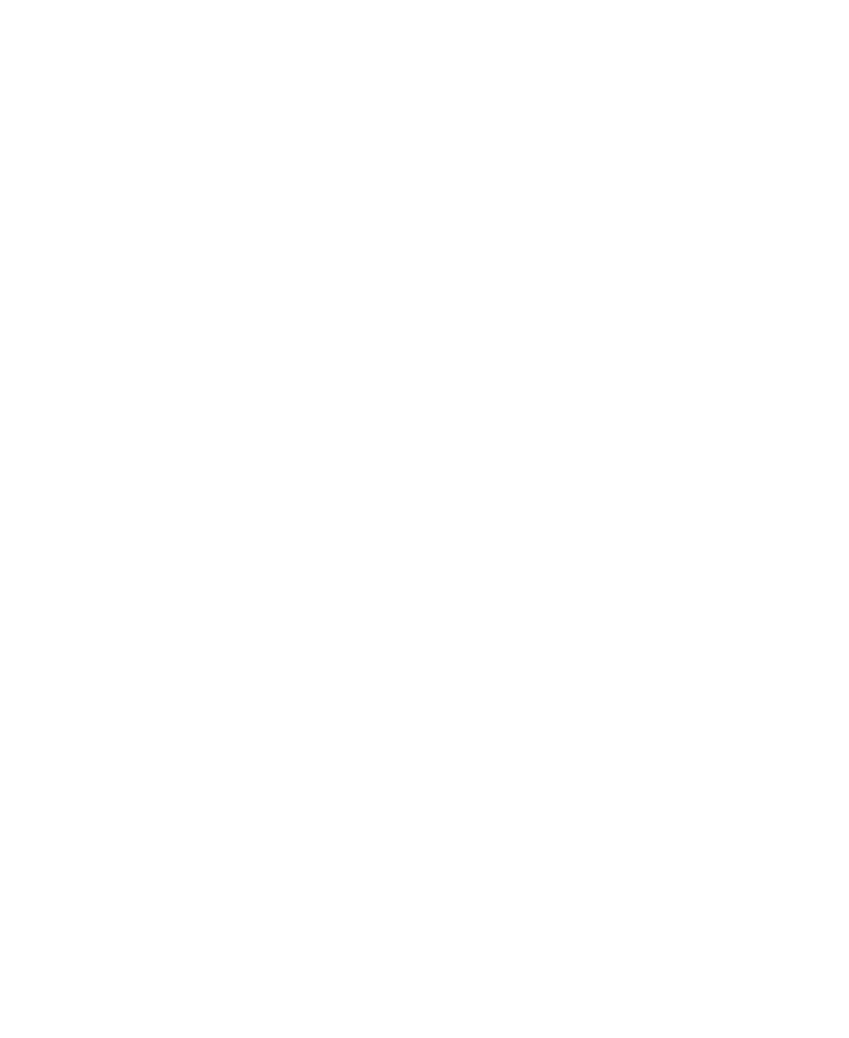 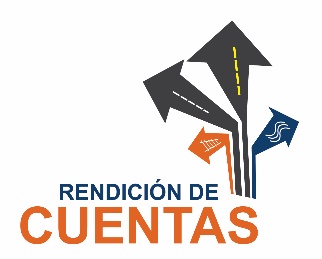 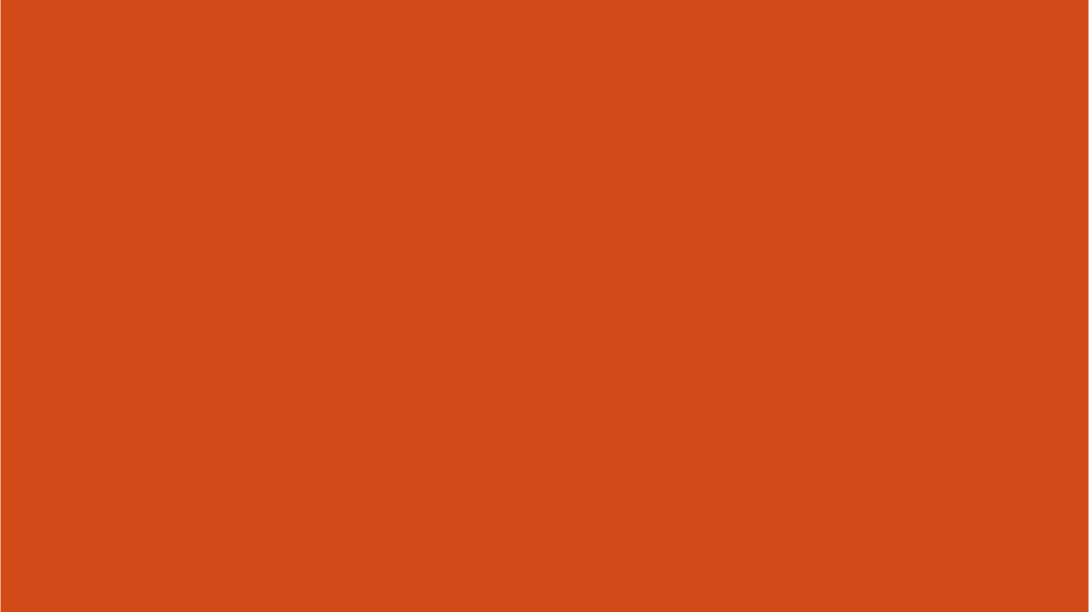 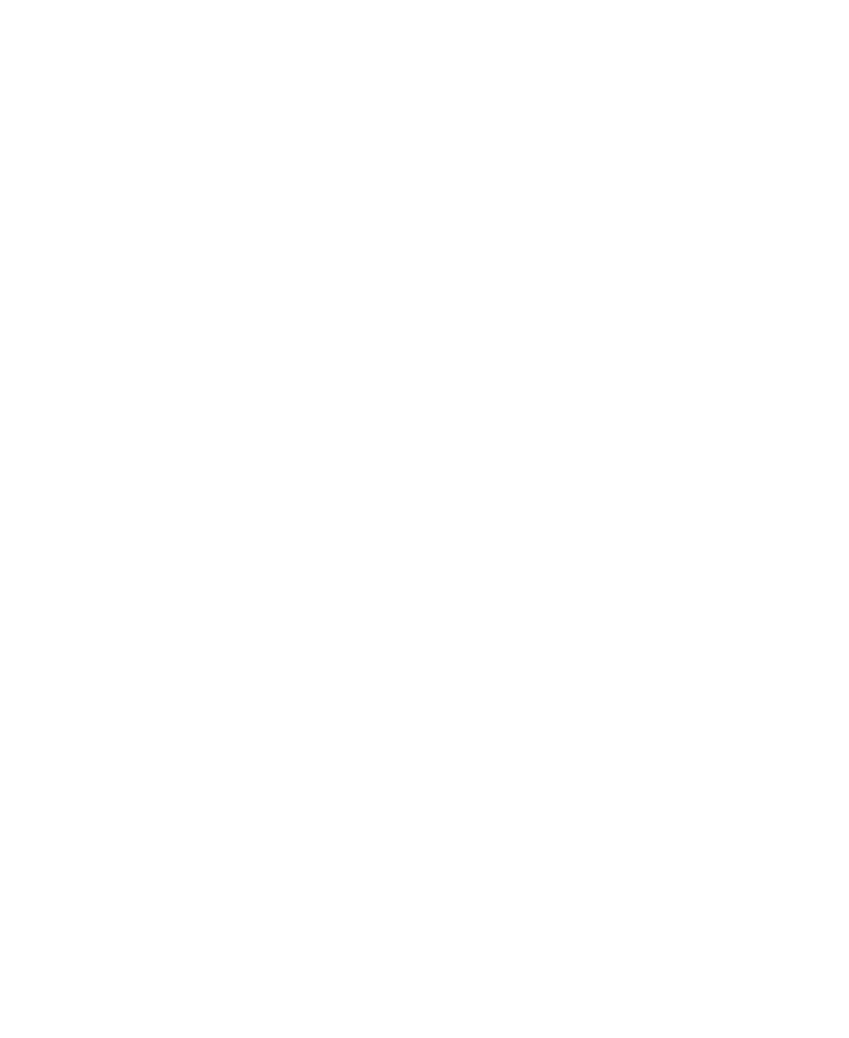 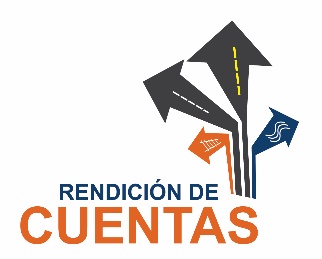 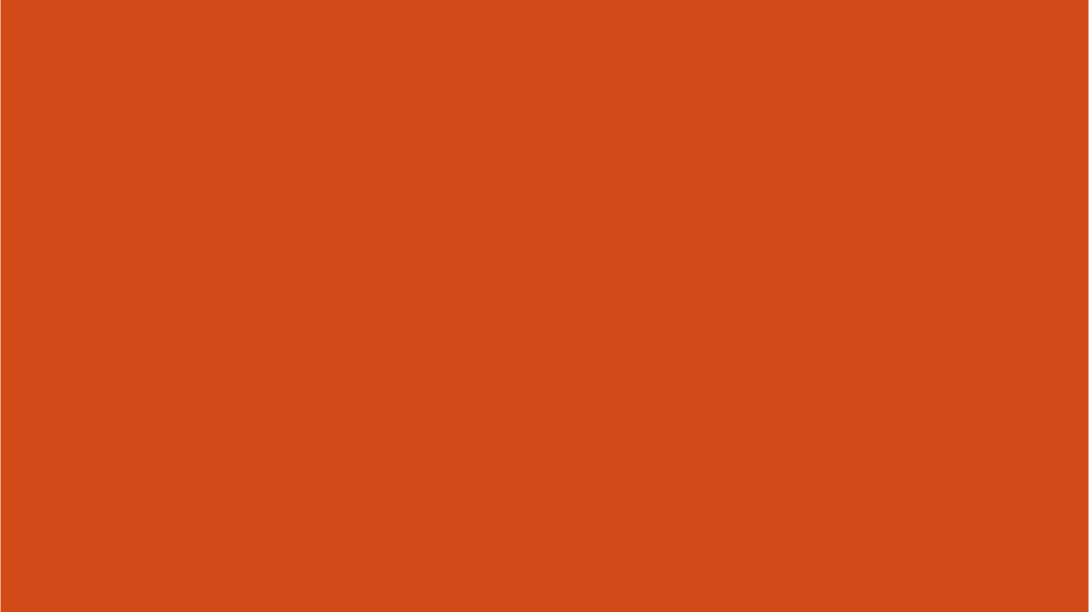 ALFONSO BONILLA ARAGON DE PALMIRA (VALLE DEL CAUCA)
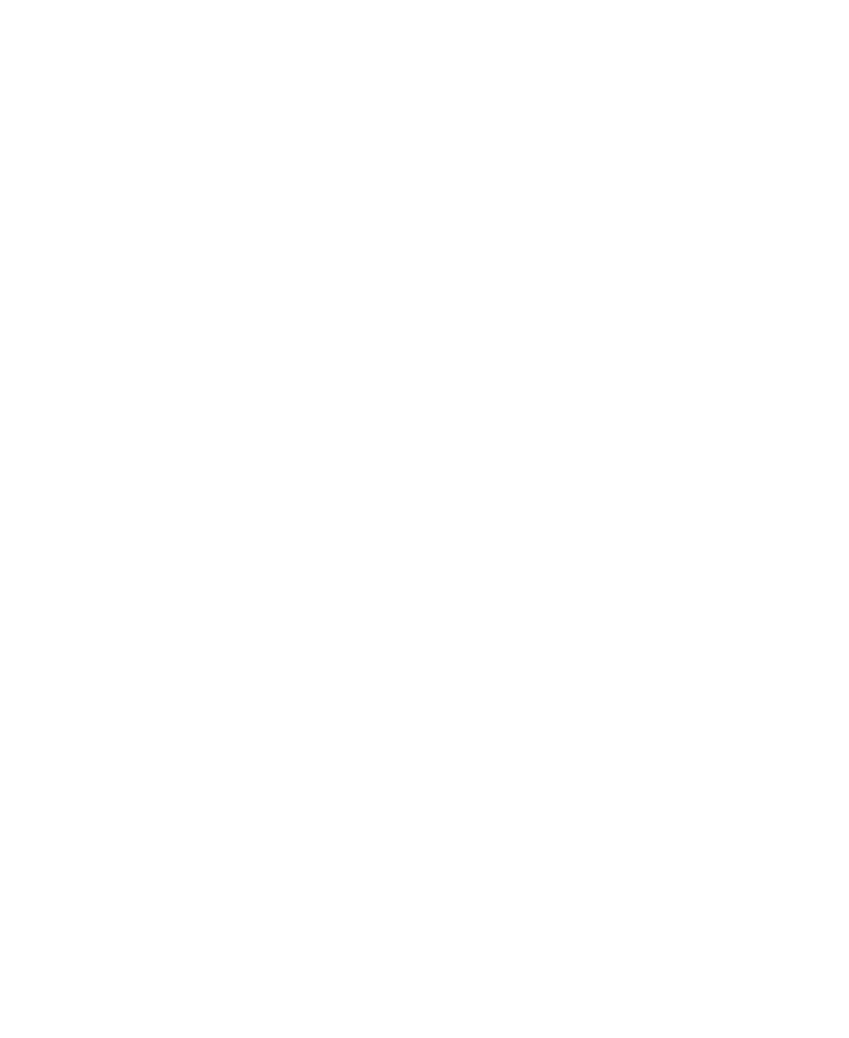 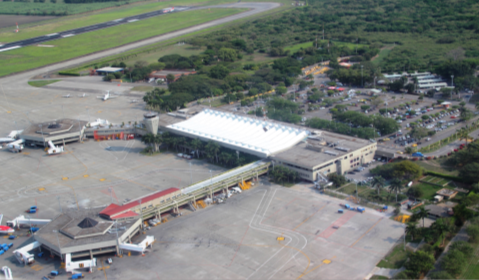 OBJETO DEL CONTRATO
COMPOSICIÓN ACCIONARIA
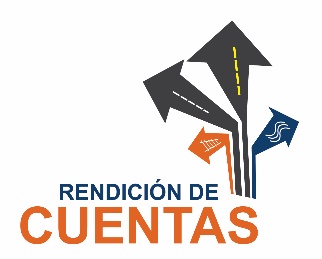 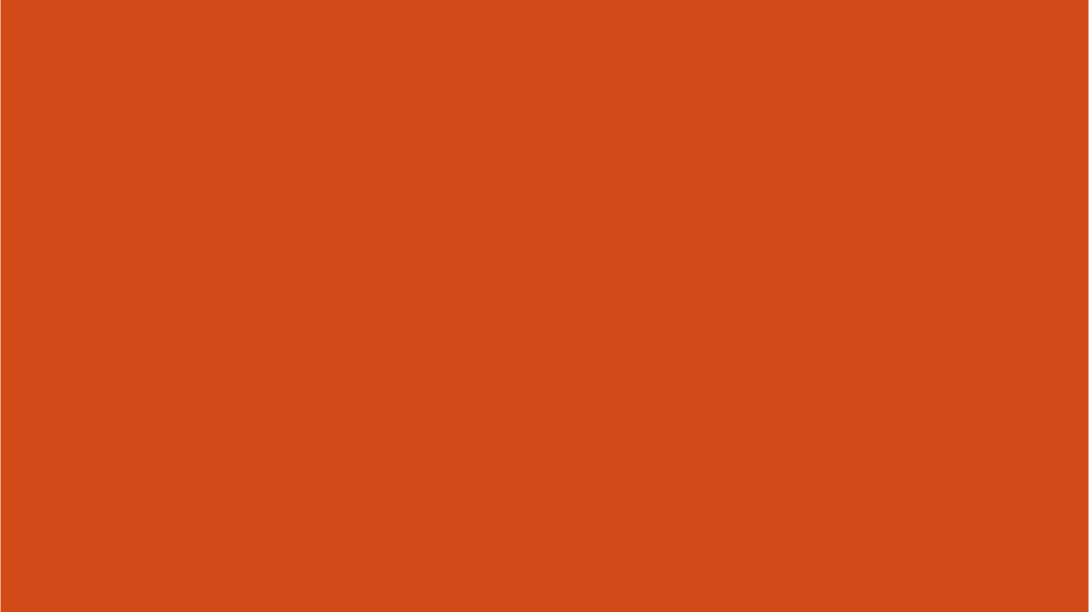 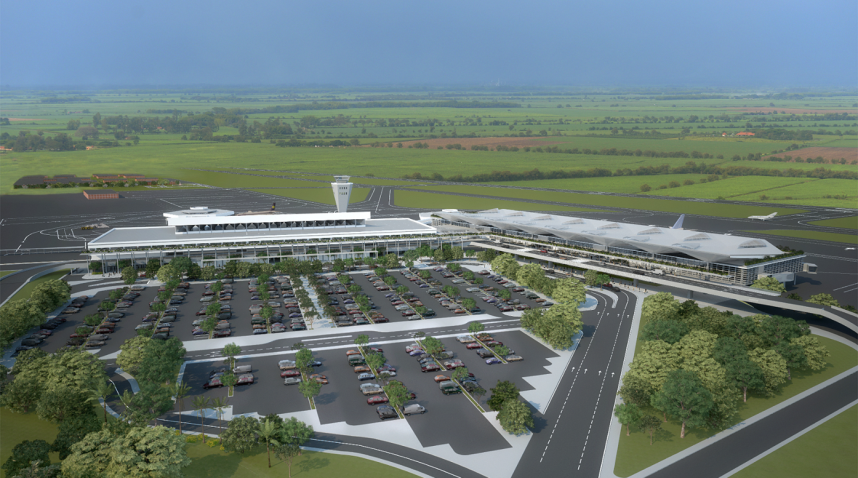 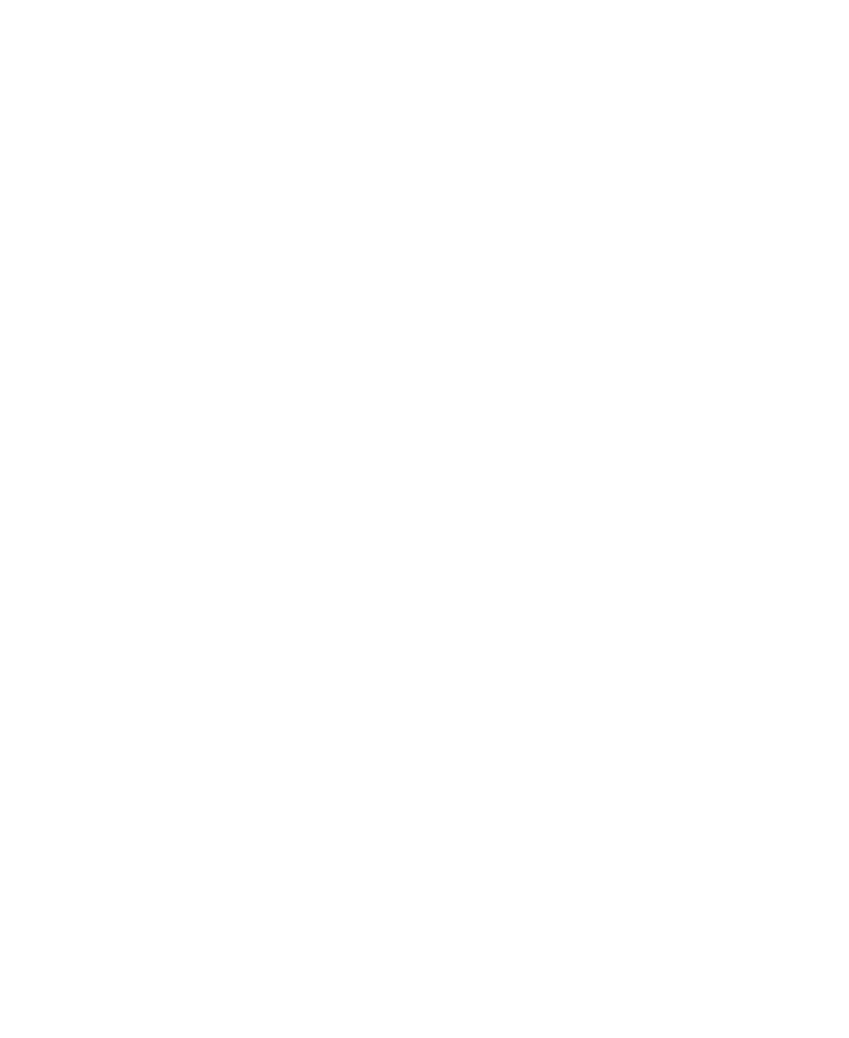 INFORMACIÓN GENERAL
FINANCIACION DEL PROYECTO POR FUENTE DE RECURSOS
OBJETO DEL OTROSÍ No. 1
INVERSION RECURSOS NACION
OBJETO DEL OTROSÍ No. 2
OBJETO DEL OTROSÍ No. 3
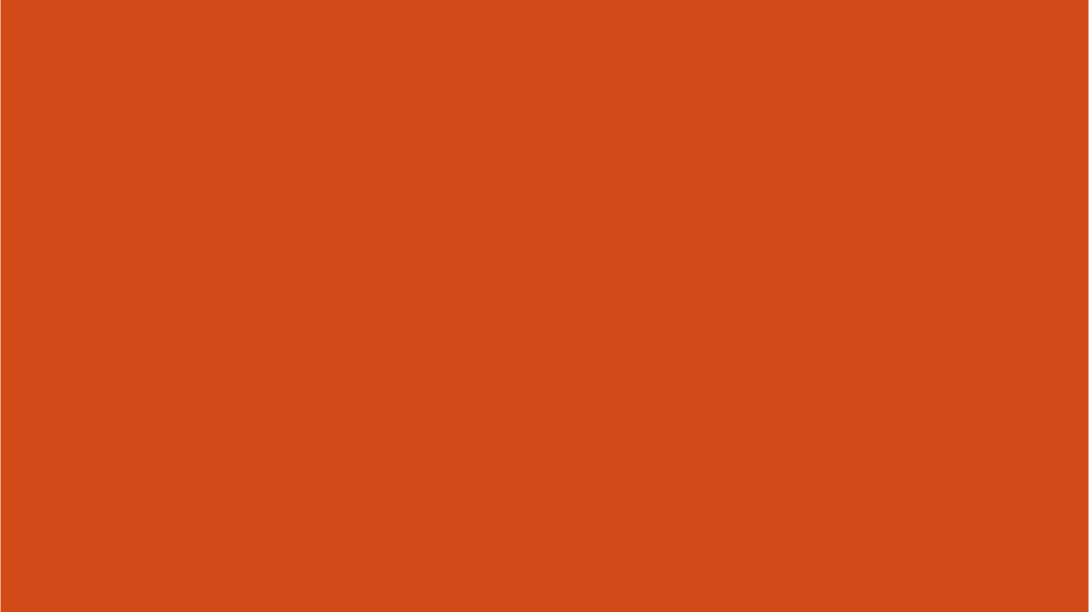 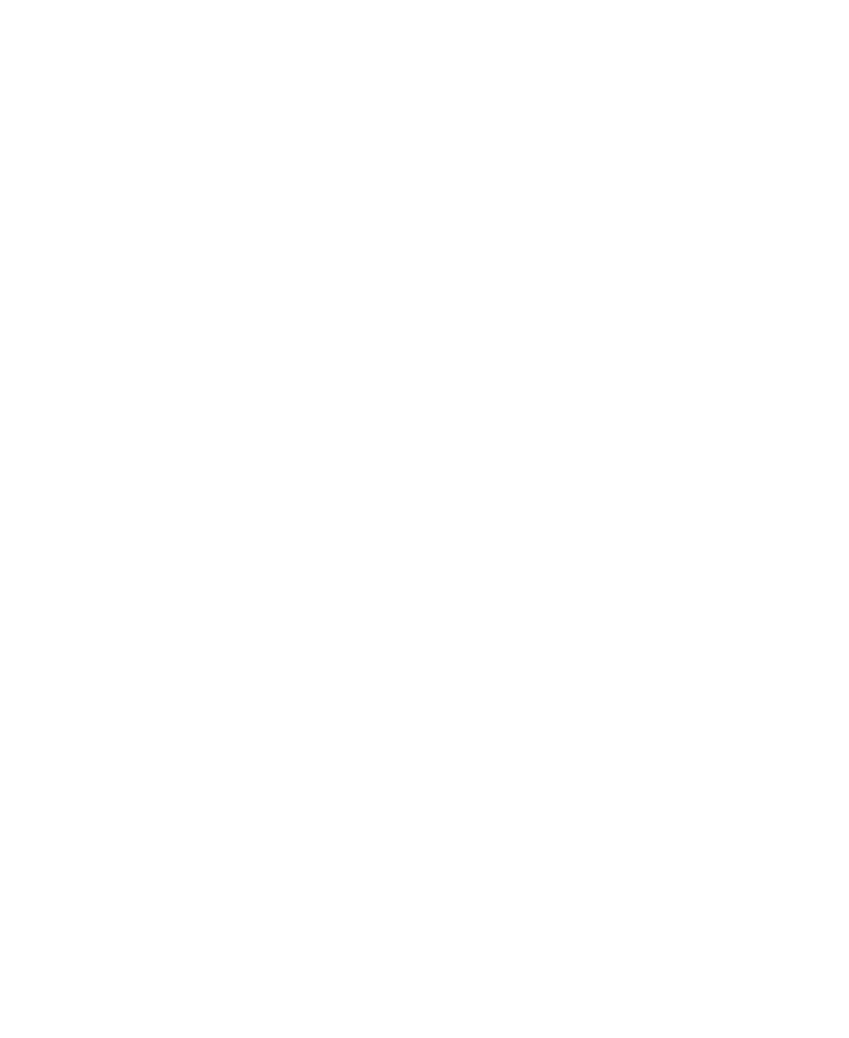 Acciones realizadas
Remodelación parcial del costado nacional del actual edificio:

Readecuación  de la zona comercial del segundo piso en área pública. 
Reubicación, ampliación y climatización área de filtros de control de pasajeros. 
Cambio de pisos.
Ampliación y climatización accesos salas de abordaje y área de filtros de control de pasajeros. 
Ampliación y climatización de la sala de reclamo de equipaje nacional.
Actualización arquitectónica general.
Actualización y modernización de baños. 
Implementación de separación de flujos de pasajeros de salida y llegada de vuelos nacionales.
Ampliación y remodelación de la sala de abordaje regional.

Construcción de un nuevo edificio terminal de pasajeros internacional:

Construcción nueva estación de bomberos.
Localización topográfica de áreas a intervenir y descapote.
Instalación de pilotes y zapatas.
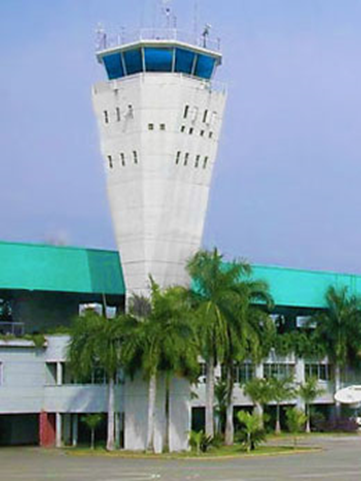 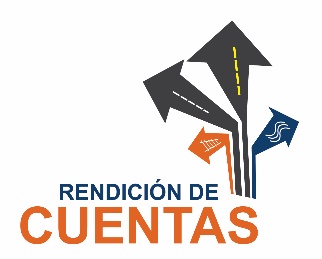 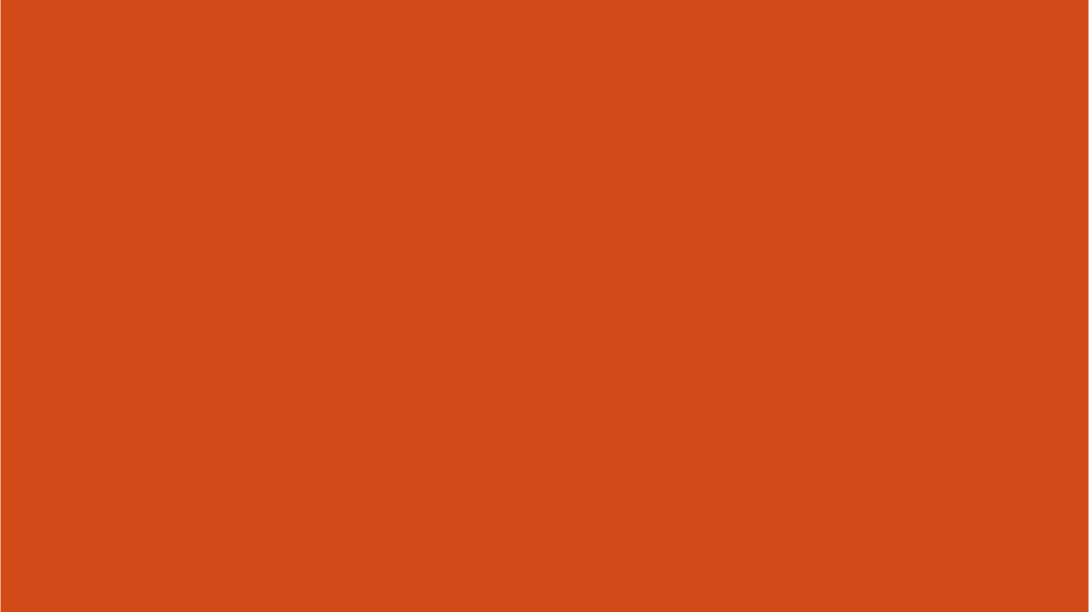 CONCESIÓN AEROPORTUARIA
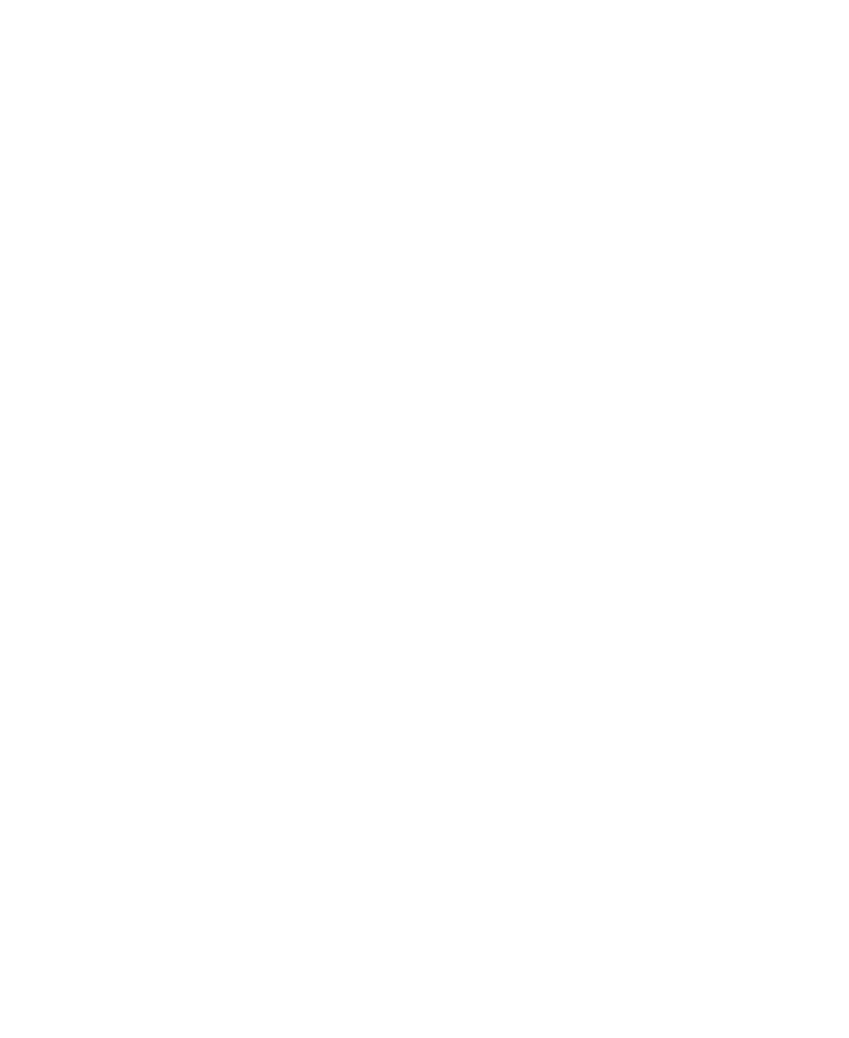 NORORIENTE
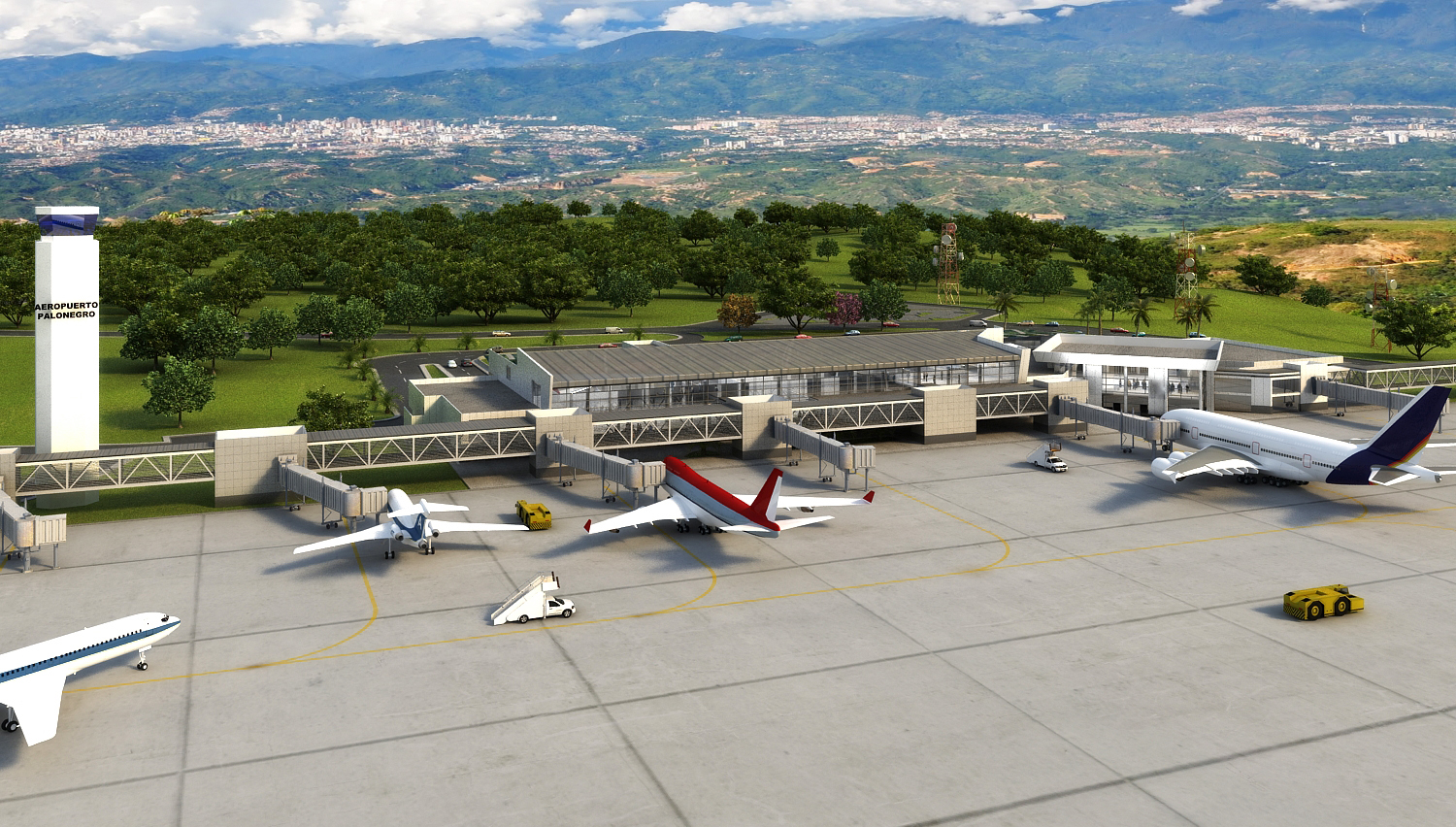 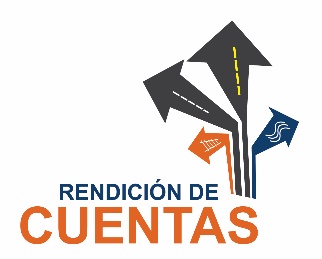 Descripción del Proyecto
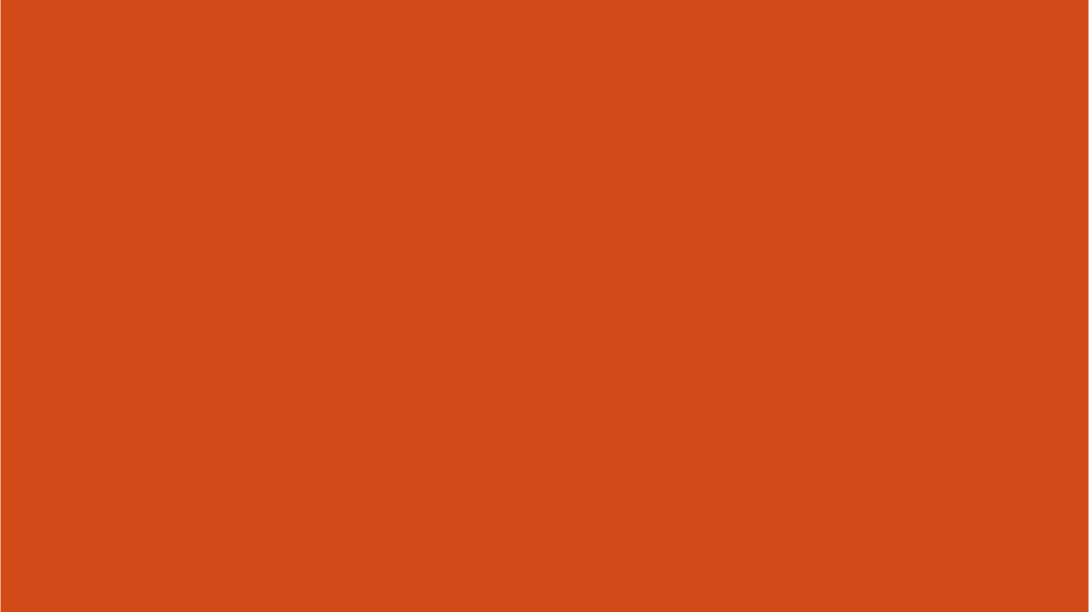 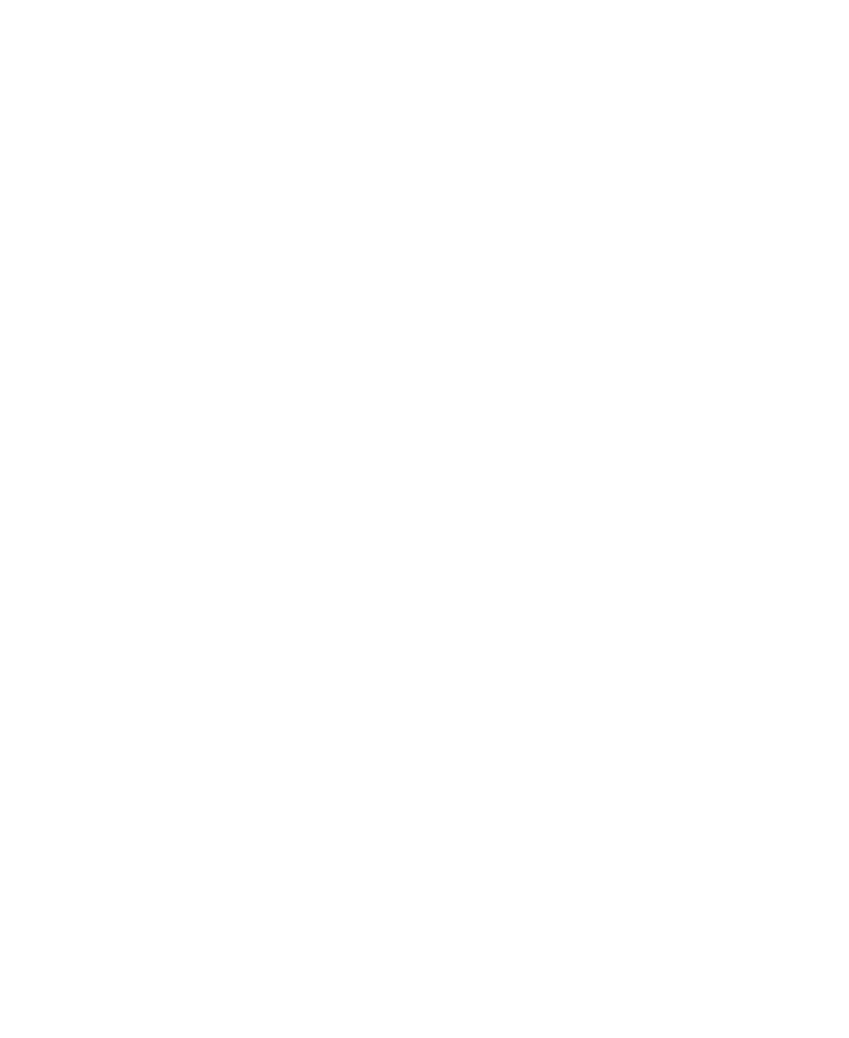 Administración, operación, explotación comercial, mantenimiento y modernización del área concesionada de los Aeropuertos Camilo Daza de Cúcuta, Palonegro de Bucaramanga, Yariguíes de Barrancabermeja, Alfonso López de Valledupar, Simón Bolívar de Santa Marta y Almirante Padilla de Riohacha.
Información General
Técnicos
Alcance de obras:
Obras de Modernización terminales aeroportuarias de NORORIENTE - CAMILO DAZA de CÚCUTA, PALONEGRO de BUCARAMANGA, YARIGUIES de BARRANCABERMEJA, ALFONSO LÓPEZ de VALLEDUPAR, SIMÓN BOLÍVAR de SANTA MARTA y el ALMIRANTE PADILLA de RIOHACHA.
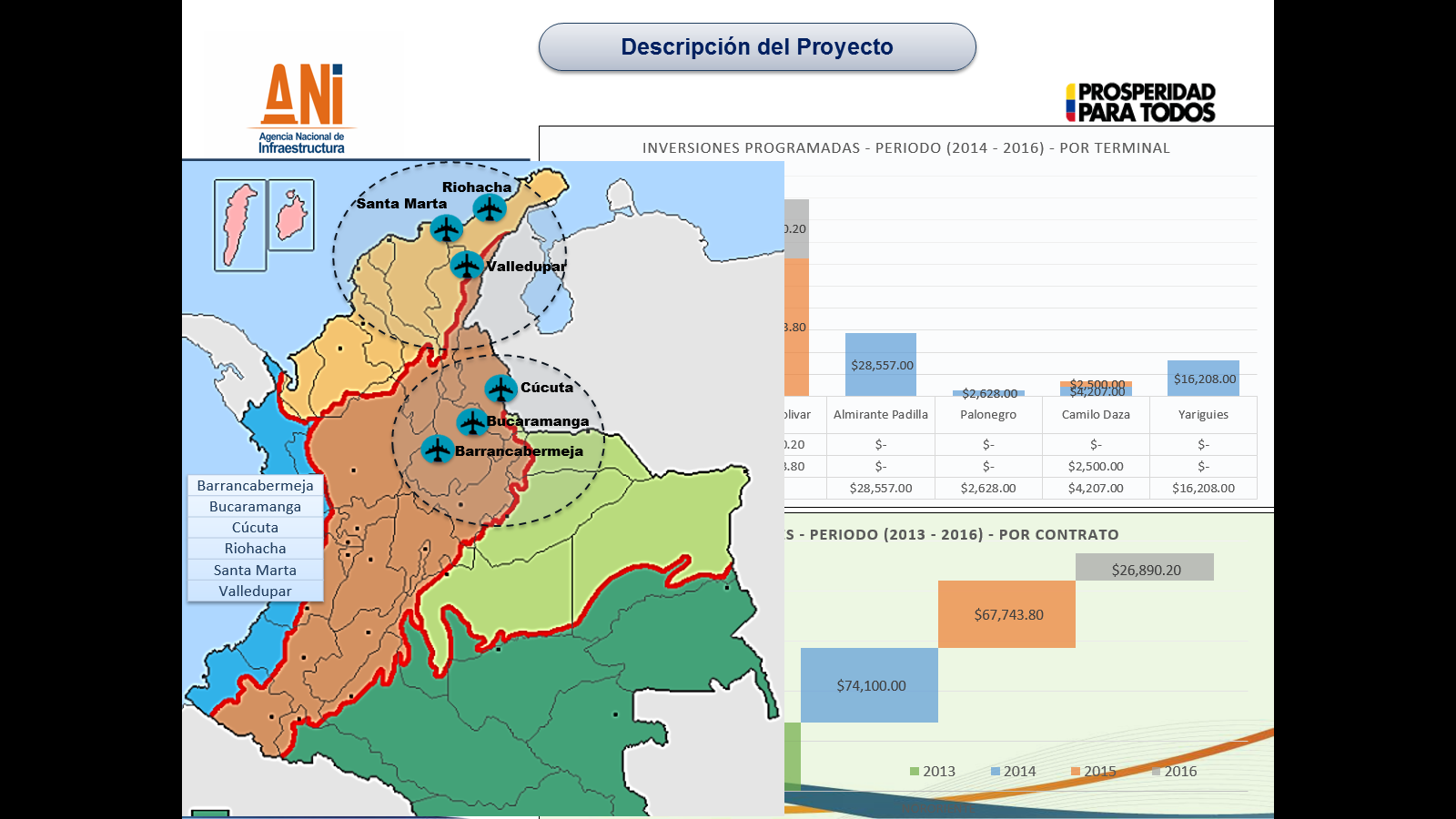 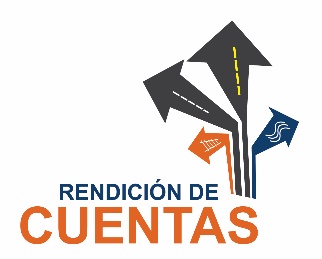 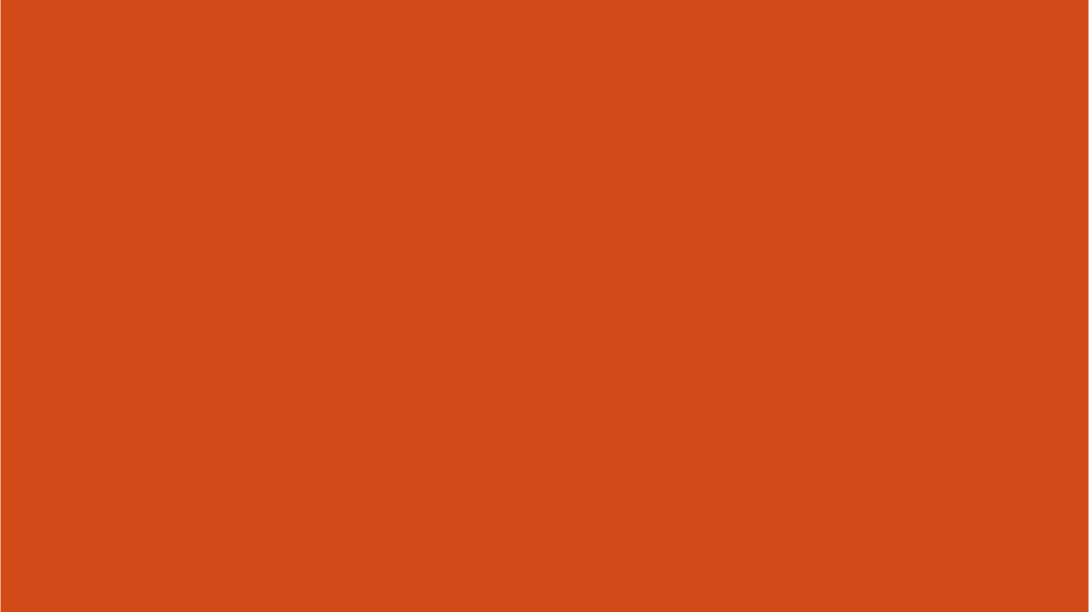 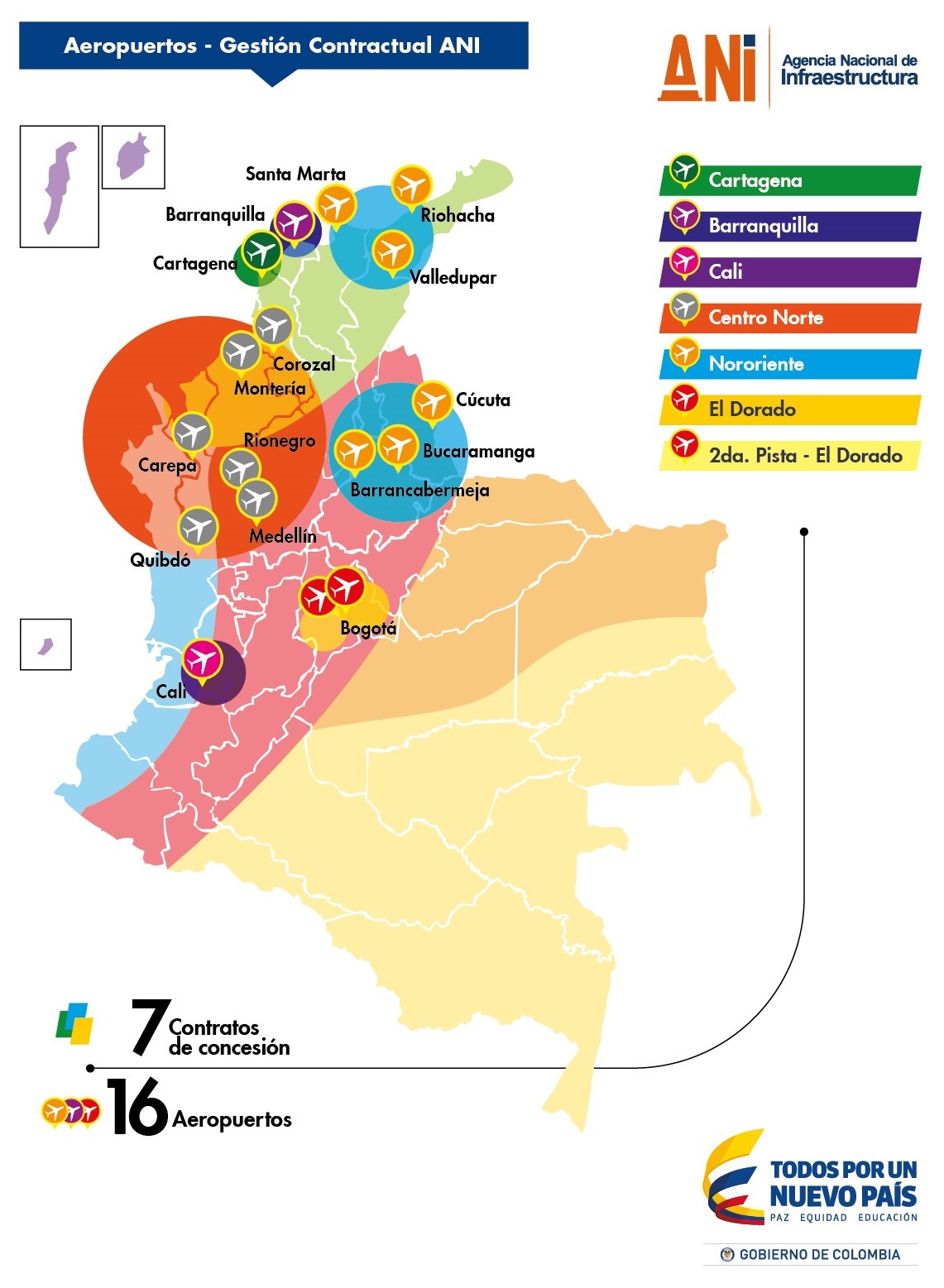 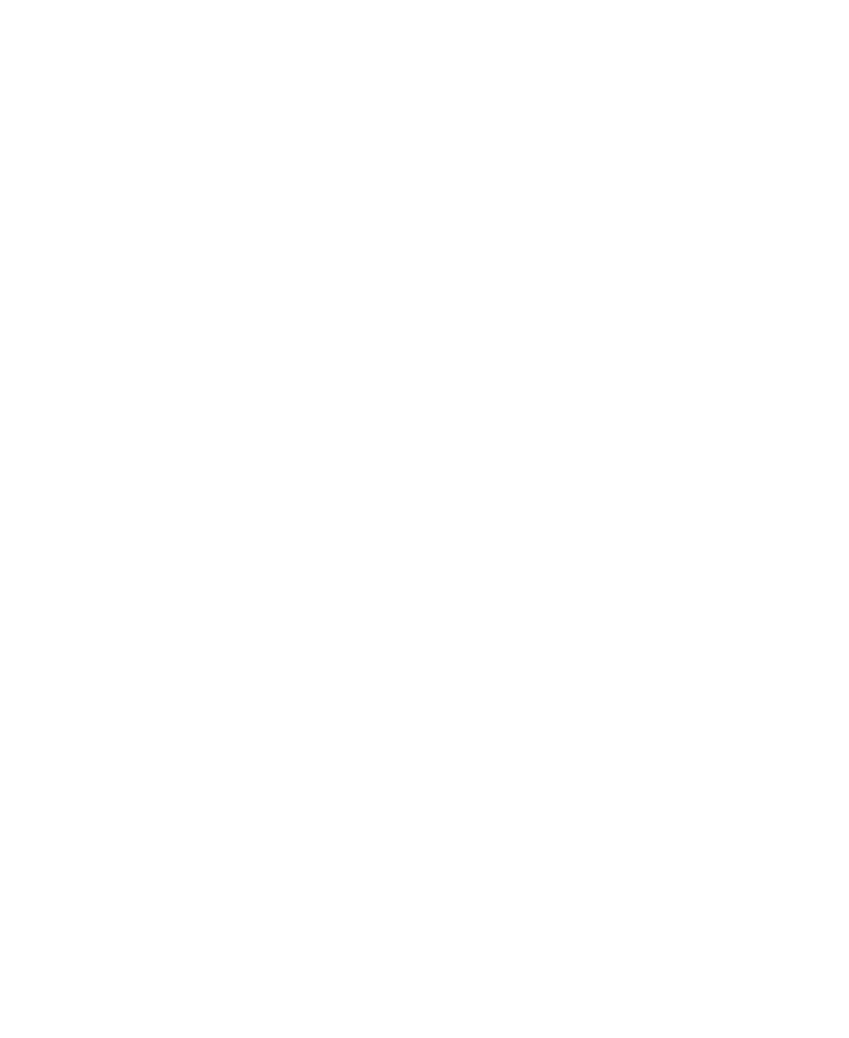 Principales Proyectos
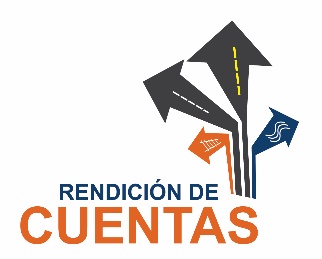 Acciones realizadas

Se suscriben las siguientes modificaciones contractuales :
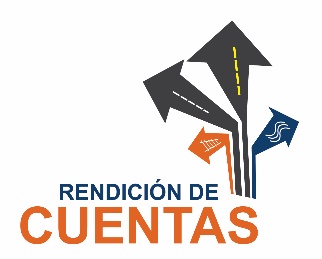 Metas Alcanzadas
Se inicia el desarrollo de las obras de los siguientes proyectos:

Nuevo aeropuerto Simón Bolivar de Santa Marta
Ampliación de Áreas (Sala de Abordaje y Entrega de Equipaje) – Climatización de Áreas Comunes – Alfonso López de Valledupar

Desarrollo de los estudios y diseños de Ingeniería de detalle para desarrollar obras de Climatización en los siguientes Aeropuertos:
Almirante Padilla de Riohacha
Yariguies de Barrancabermeja

Se inicia el desarrollo de las obras de los siguientes proyectos:

Climatización de Áreas Comunes – Almirante Padilla de Riohacha
Climatización de Áreas Comunes – Yariguies de Barrancabermeja


Se Inicia el Desarrollo de los estudios y diseños de Ingeniería de detalle para desarrollar obras de Ampliación de los siguientes Aeropuertos:
Palonegro que sirve a la Ciudad de Bucaramanga
Camilo Daza de Cúcuta